Presentation Tips & Tricks
Logo
Colour Scheme
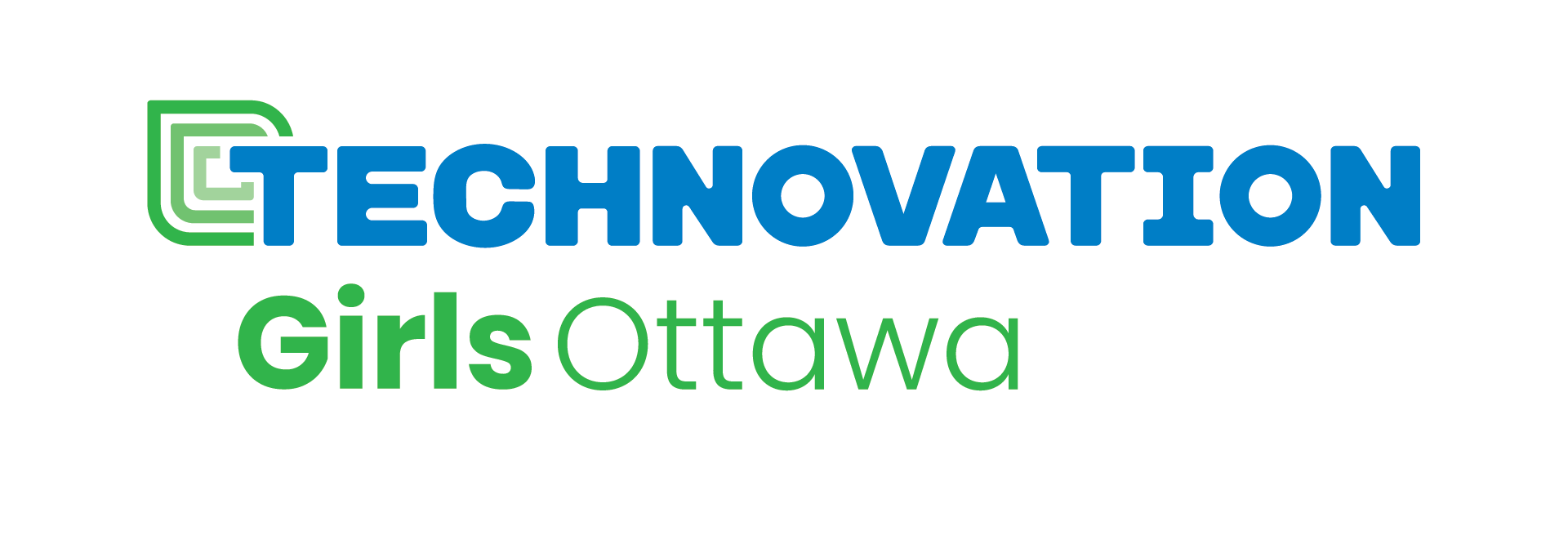 Icons
Font
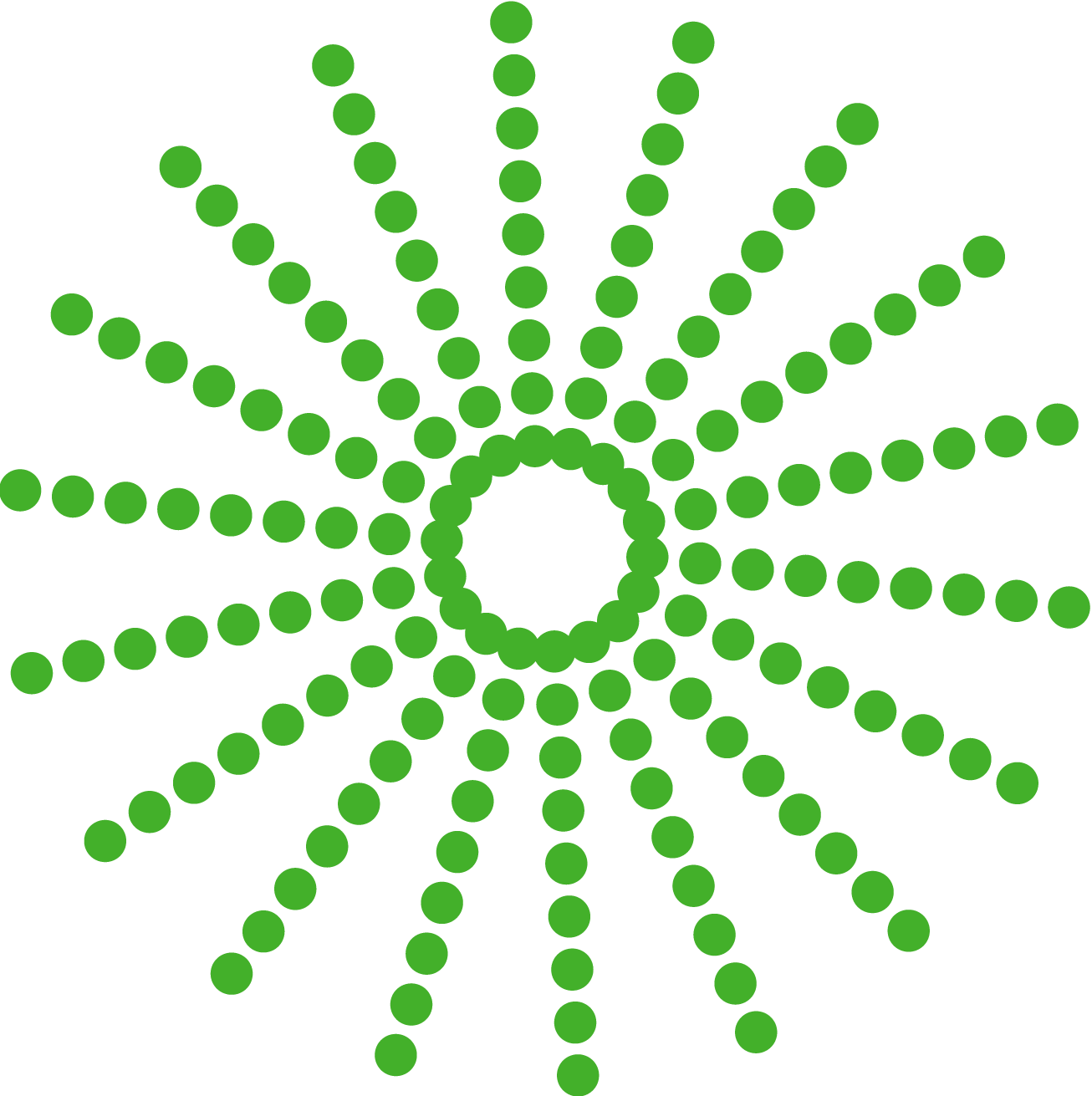 Poppins
Poppins ExtraBold
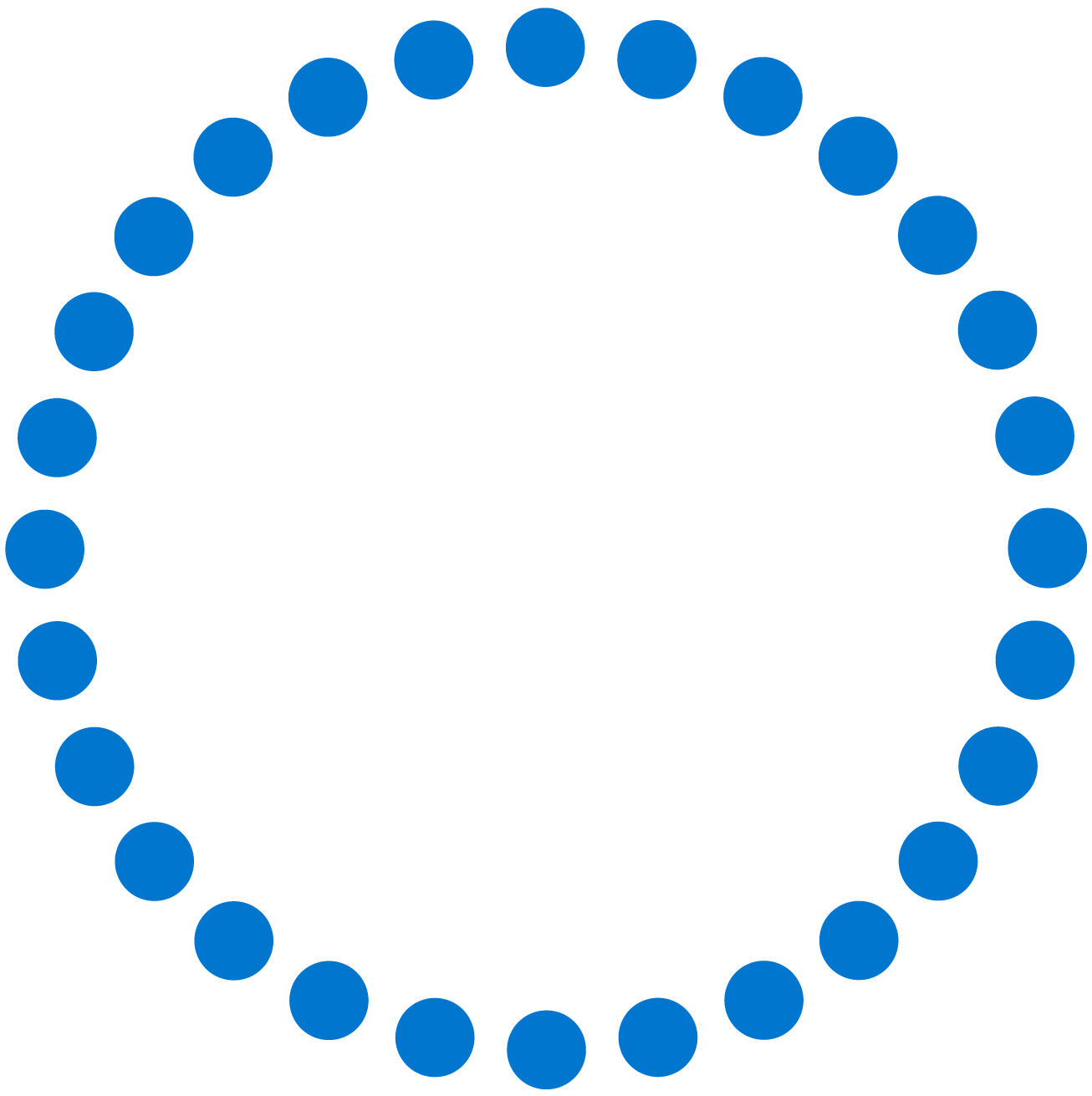 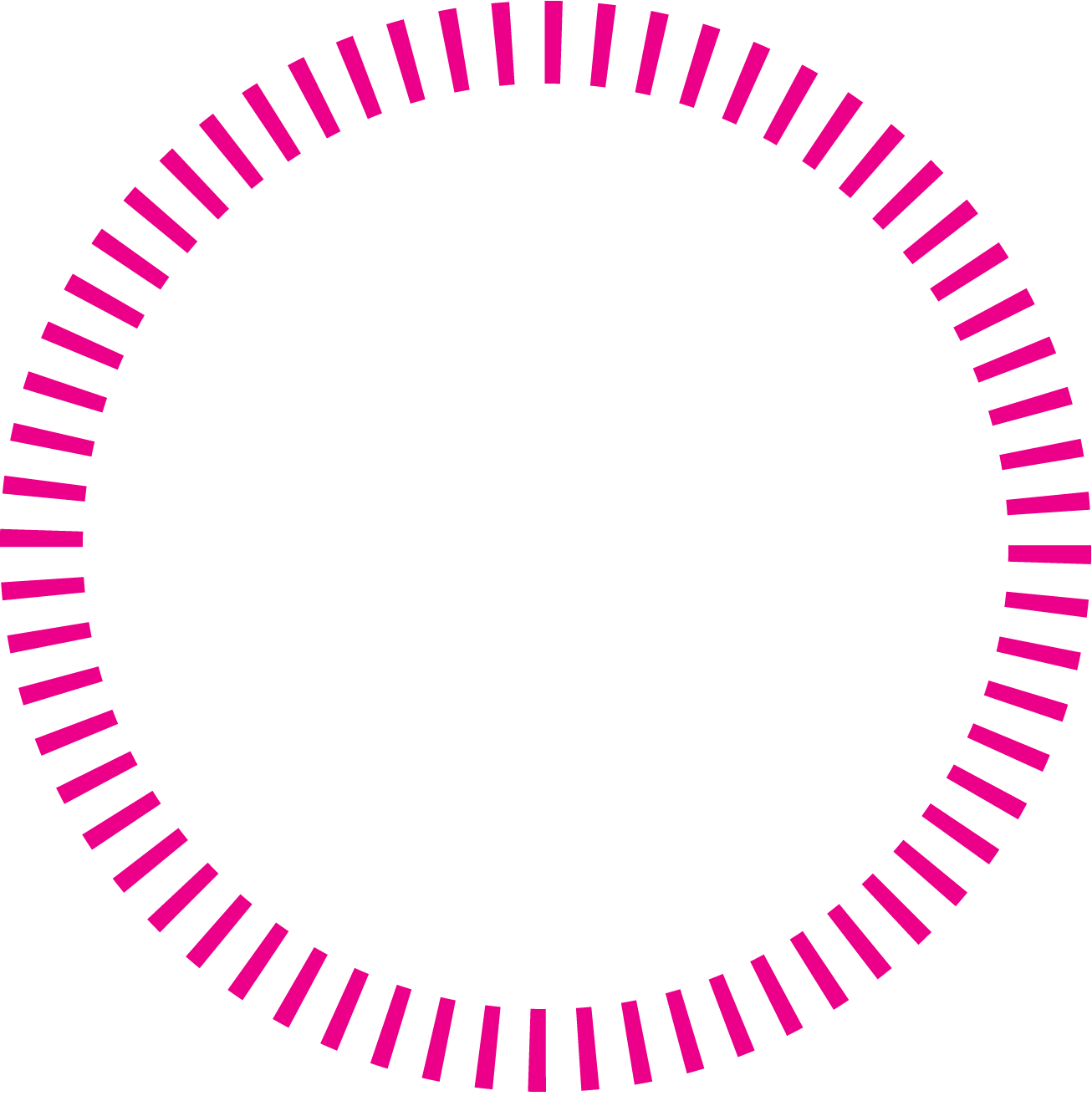 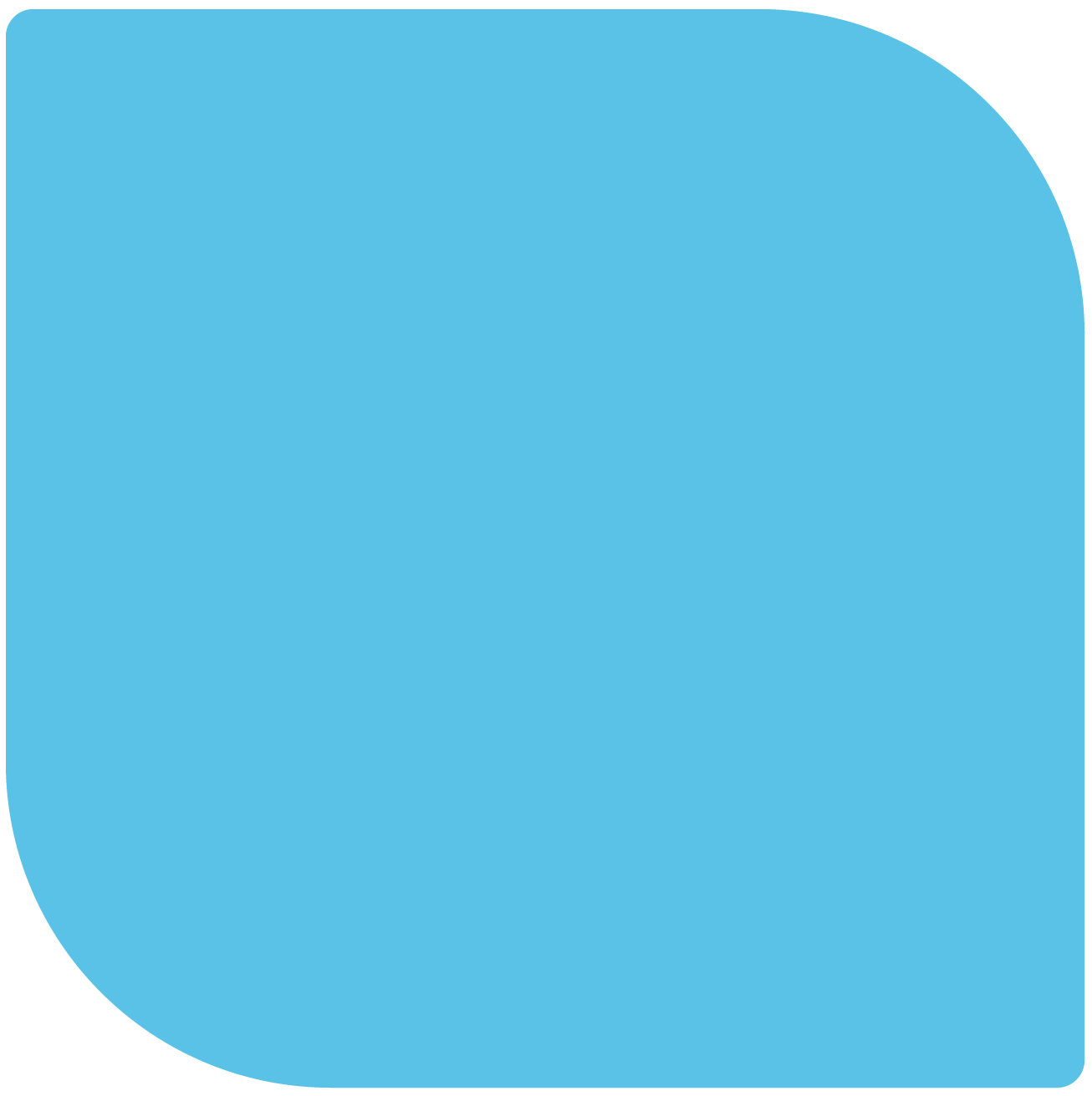 [Speaker Notes: Logo: Add your logo to catch the eye of the judges
Colour Scheme: Design your slides to match the aesthetic of your logo to make it all flow together
Font: Use the same font family for all your slides
Icons: Add fun icons throughout the presentation to spice up your presentation 
Overall: Add less text to slides to not overwhelm the viewers, make it colourful, have fun!]
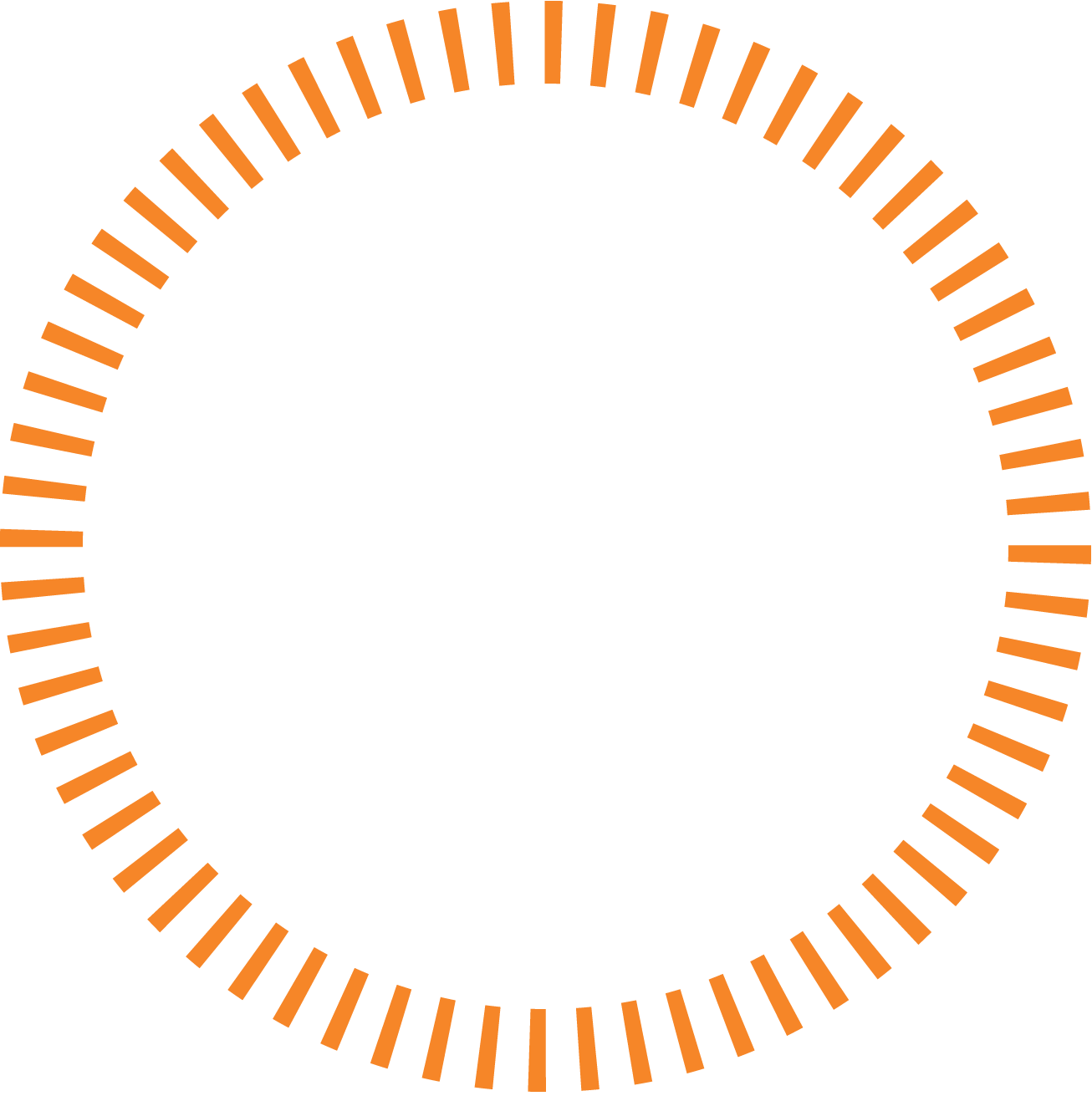 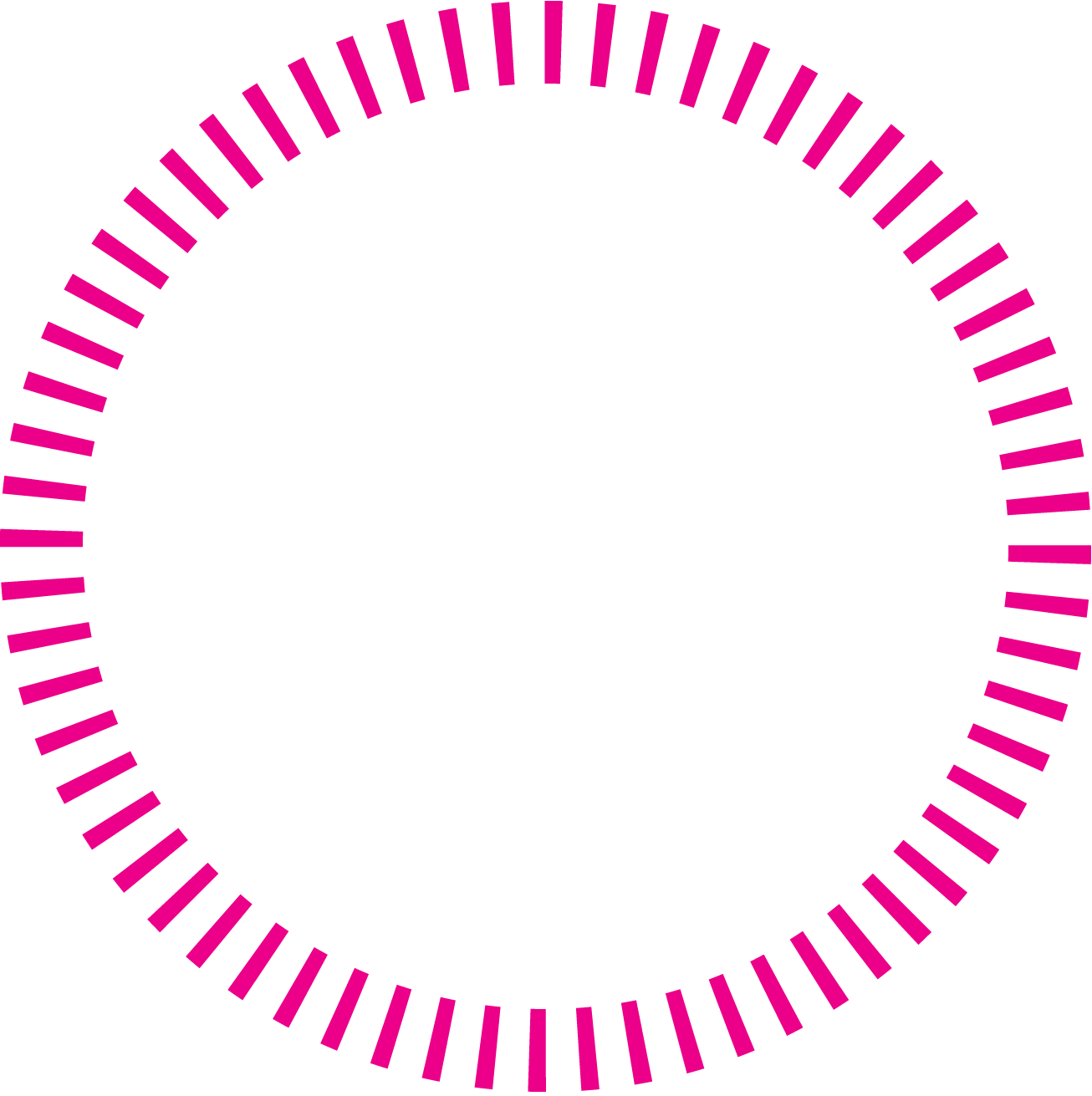 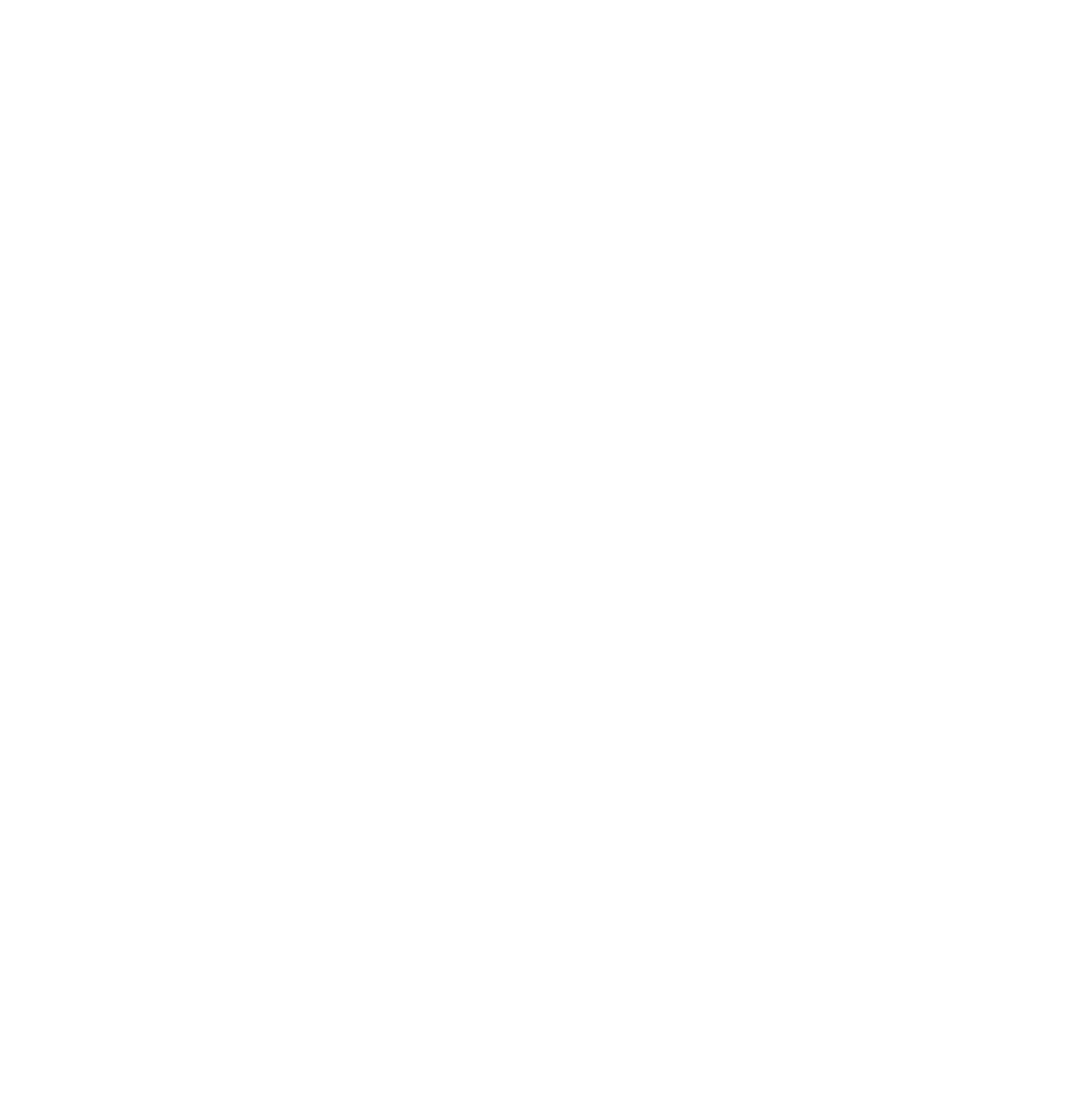 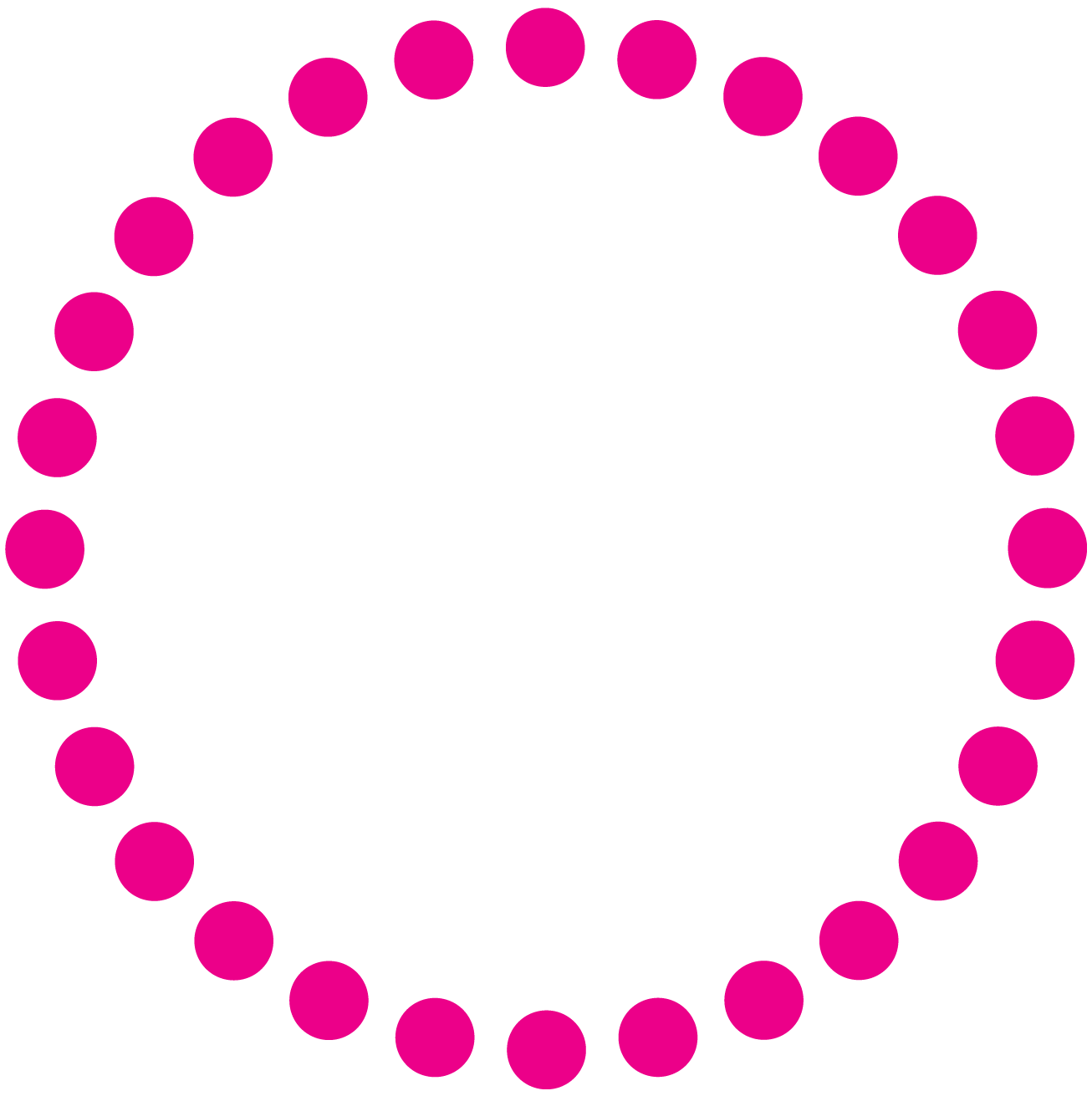 Project Name
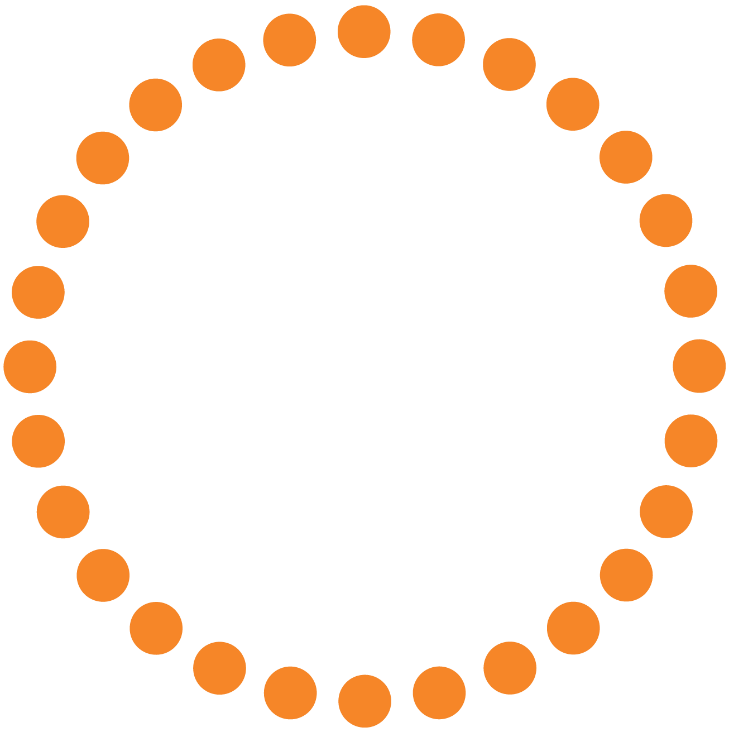 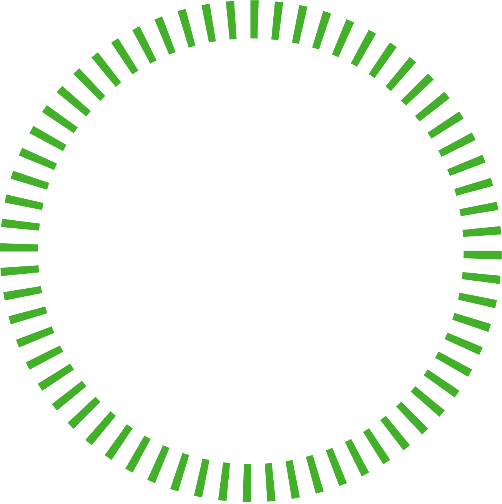 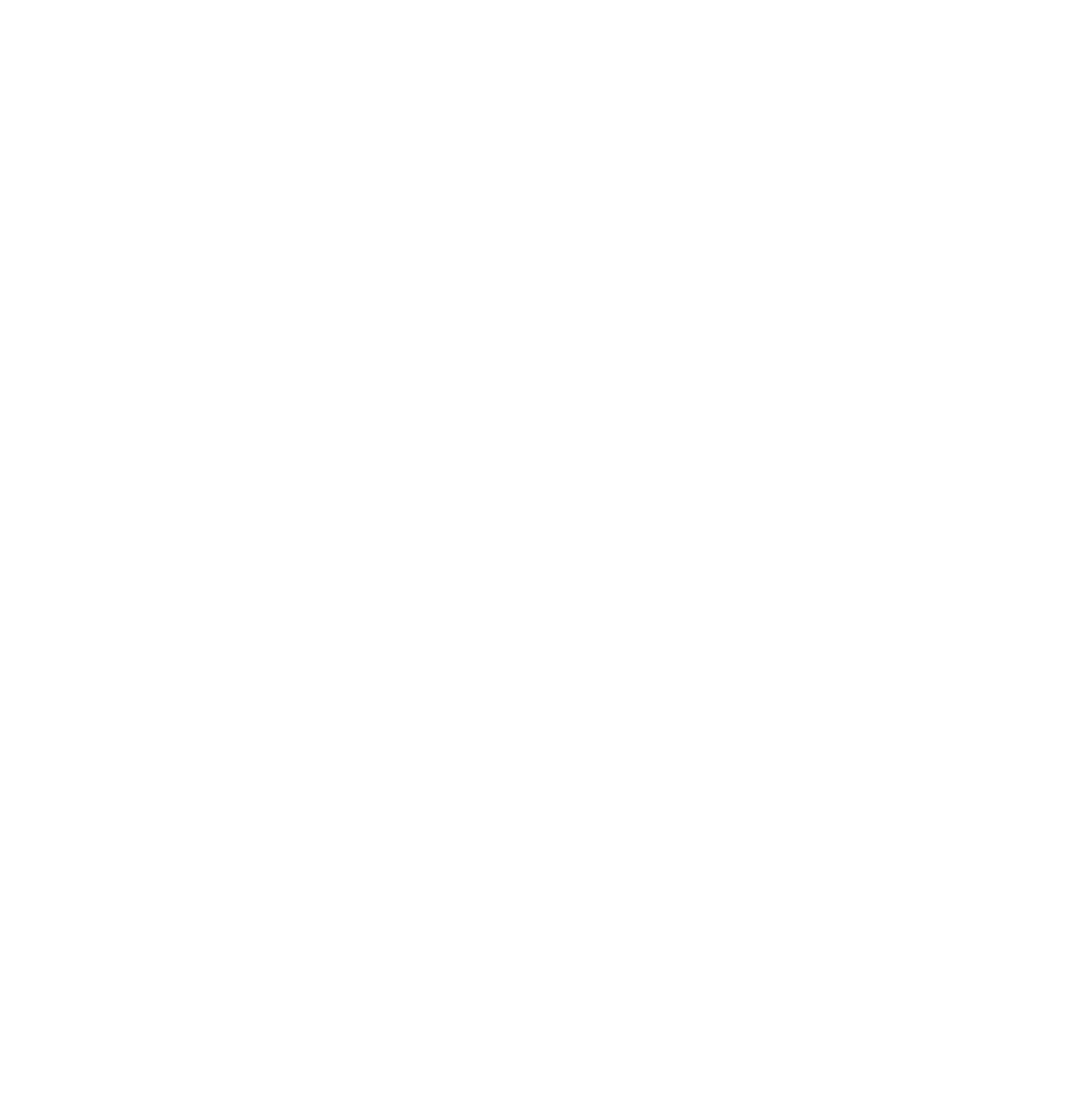 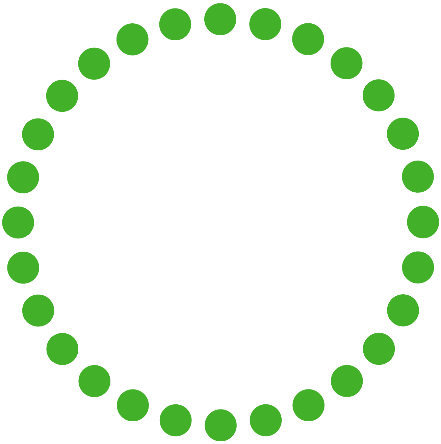 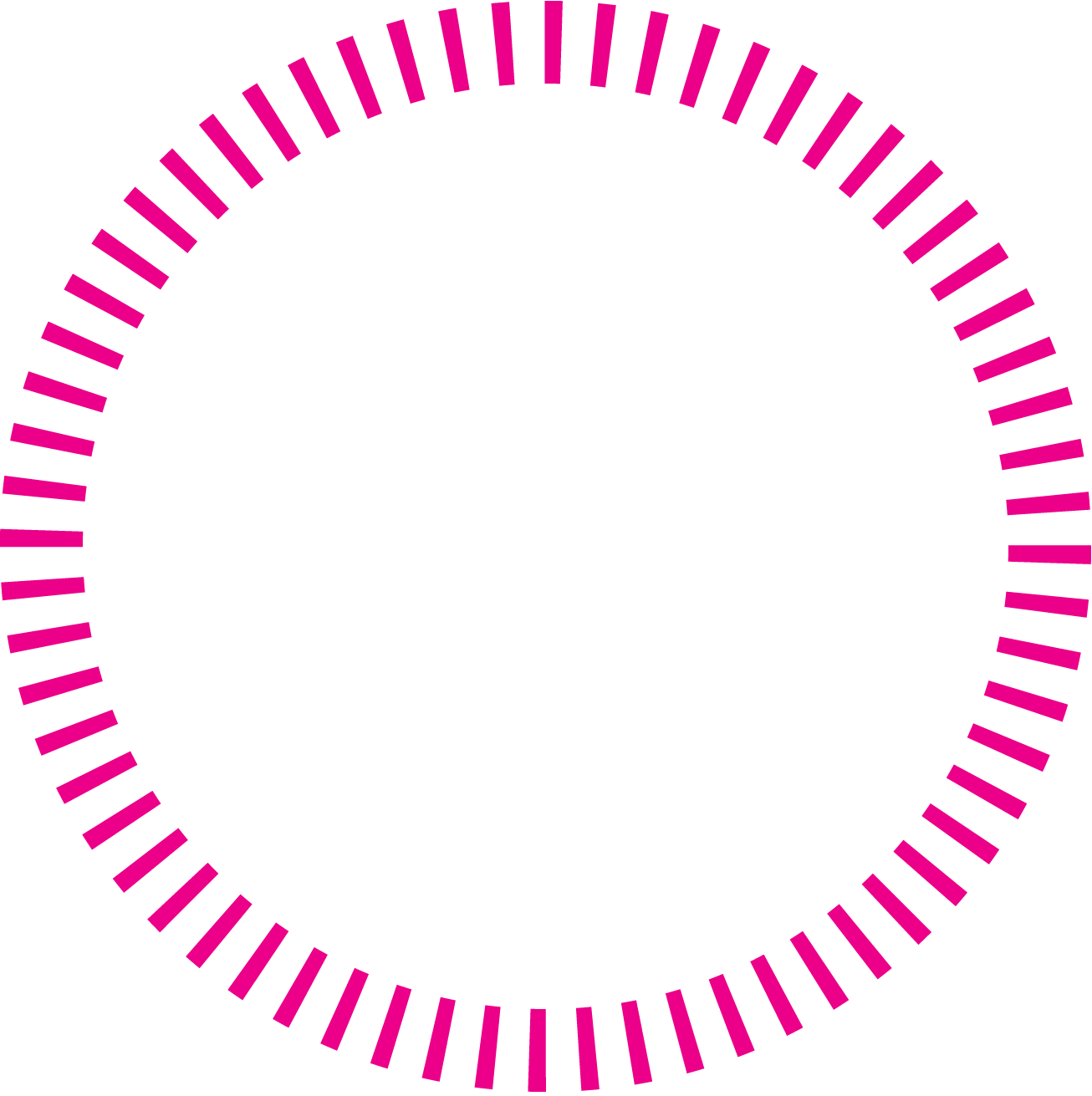 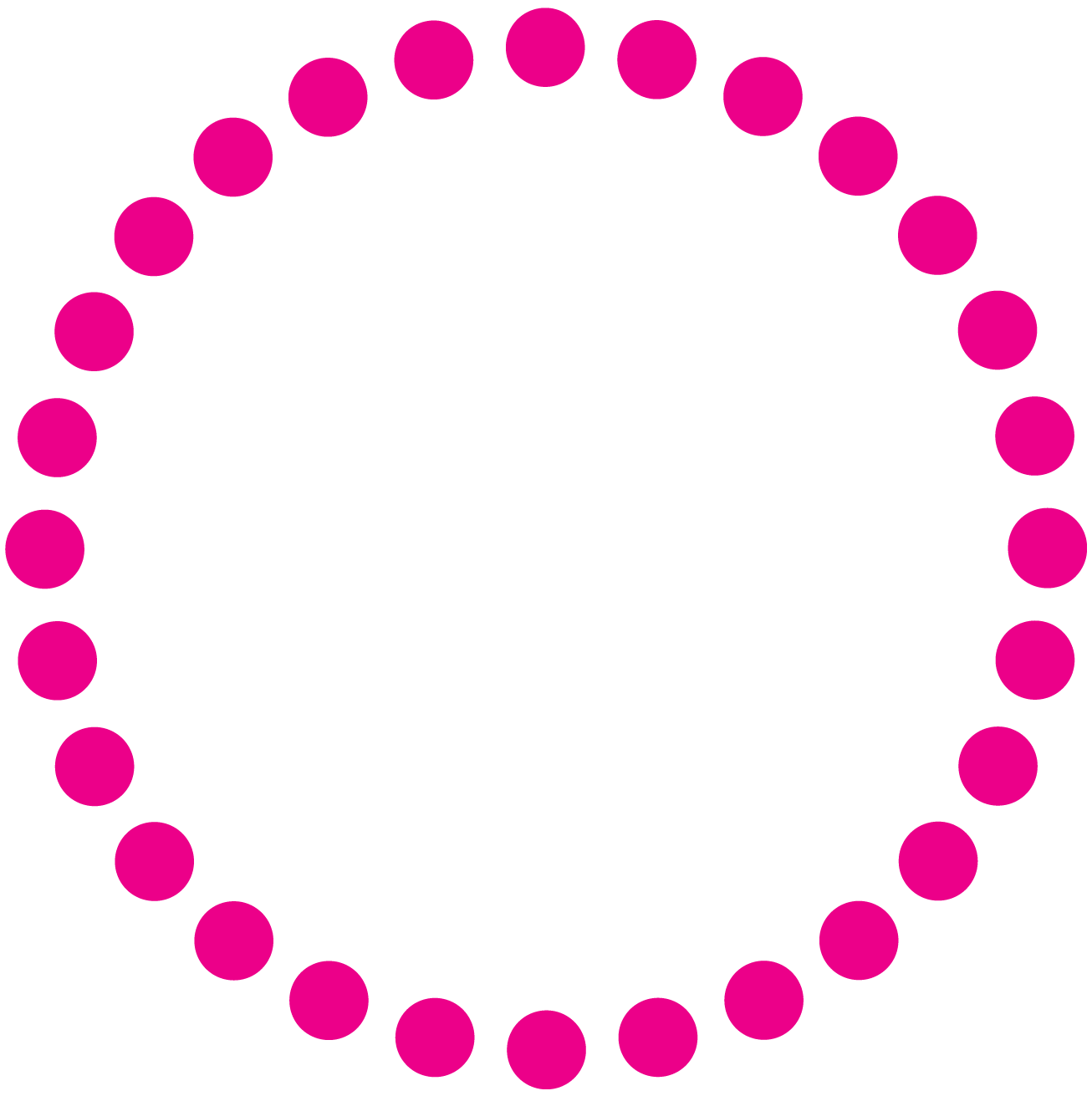 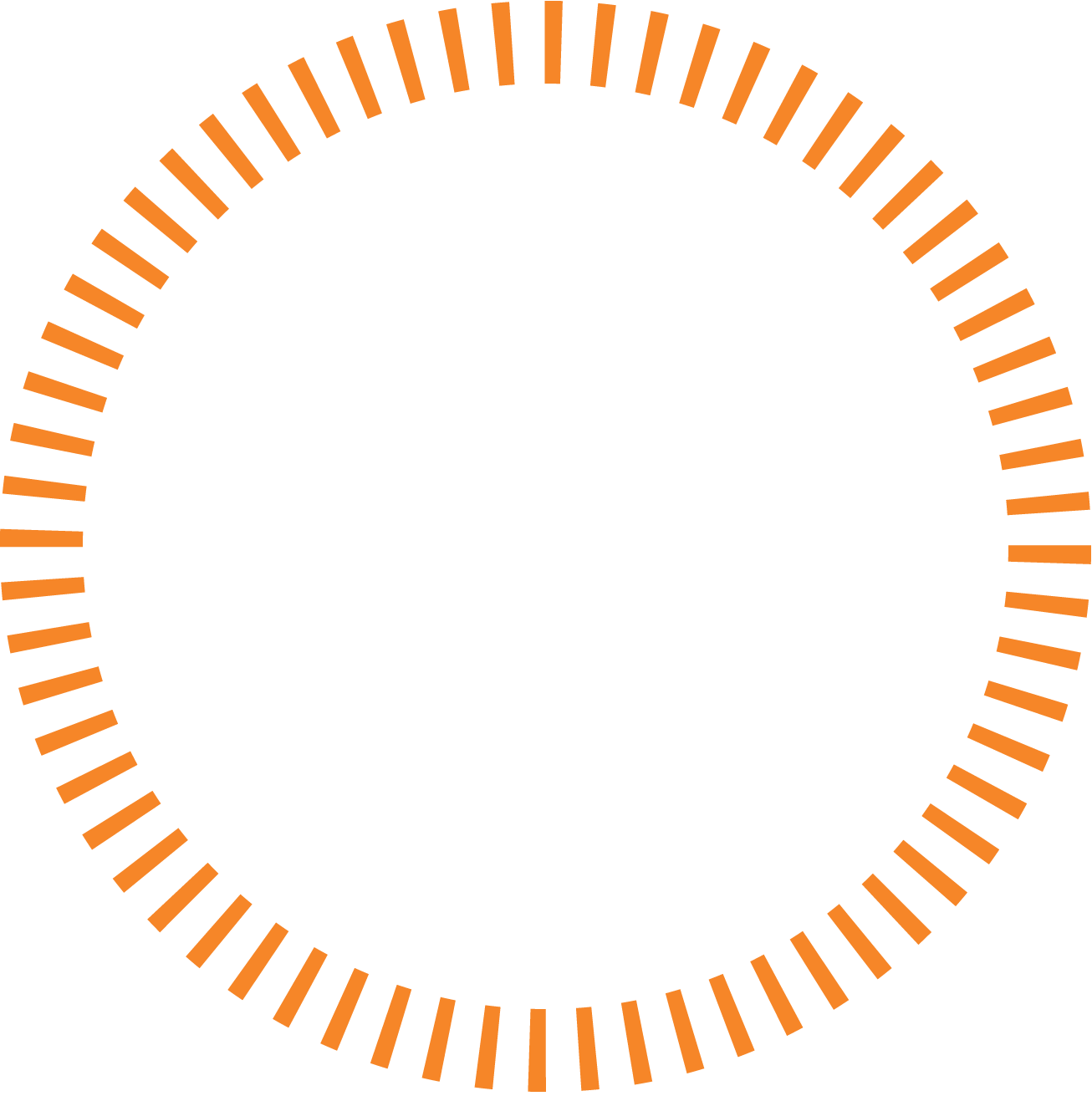 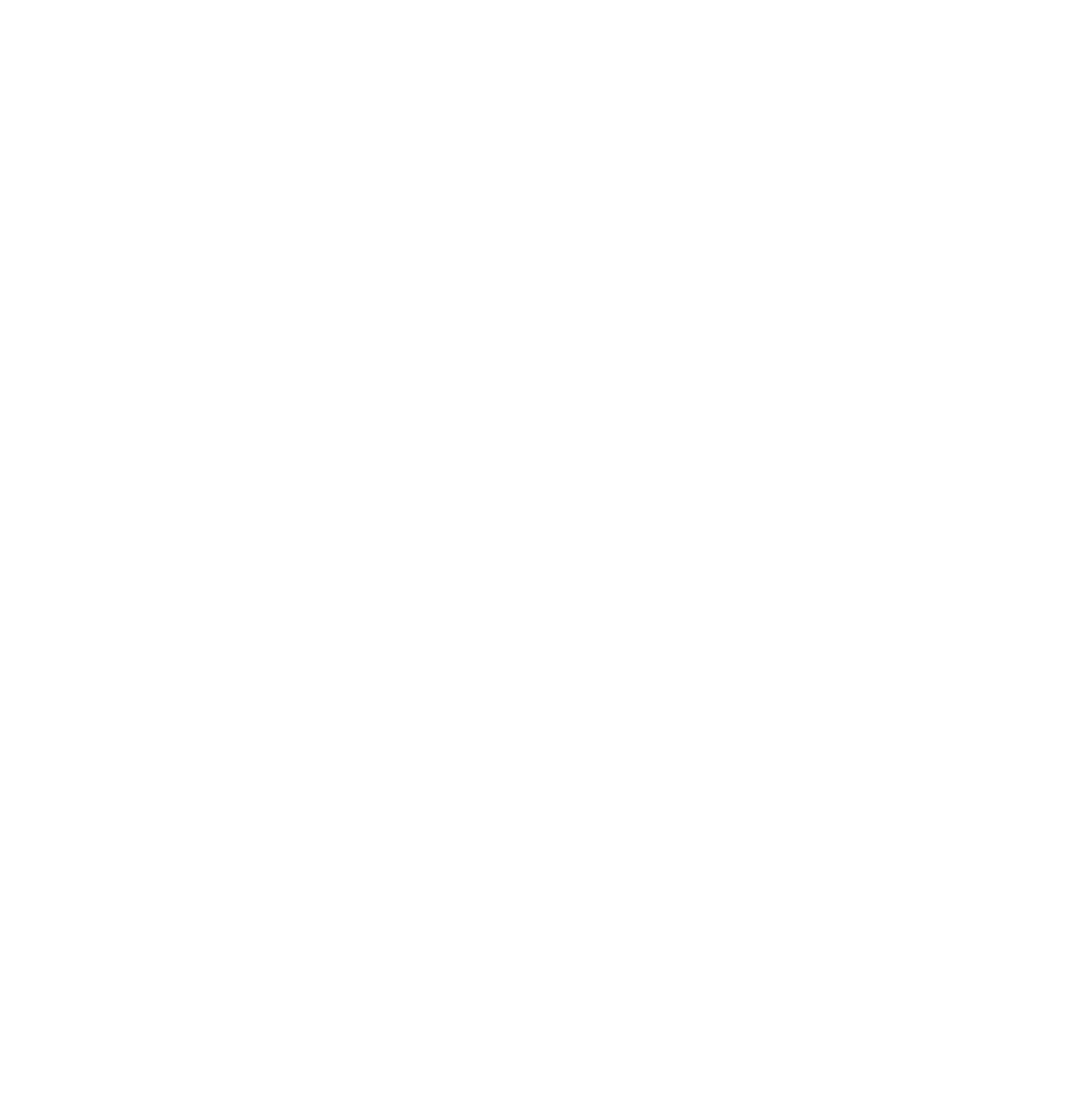 Meet the Team!
Add team photo here!
Name 1, Name 2, Name 3, Name 4, Name 5
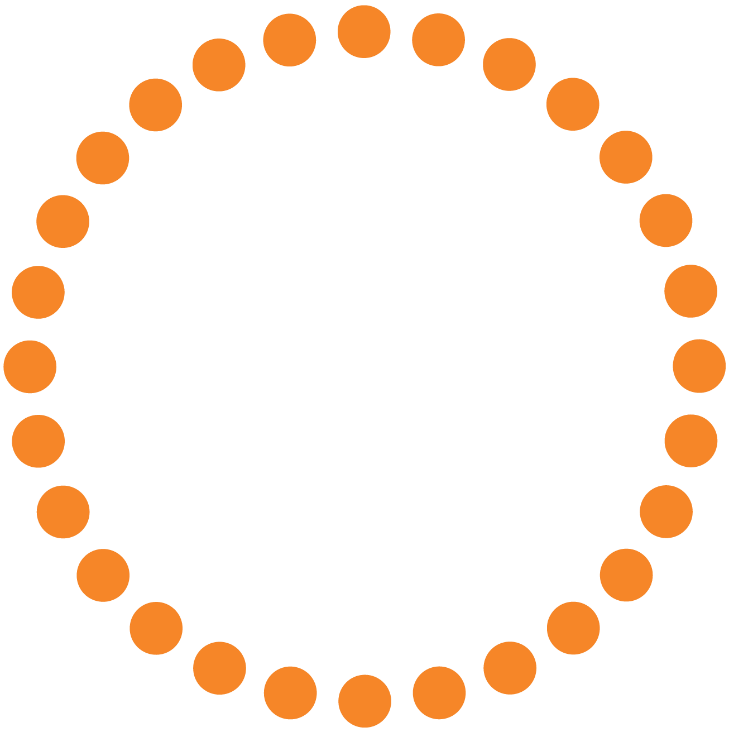 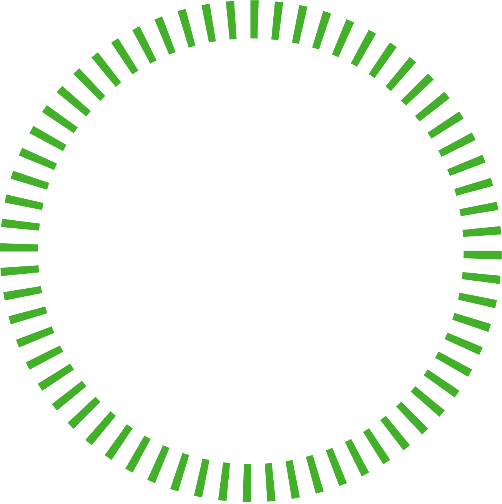 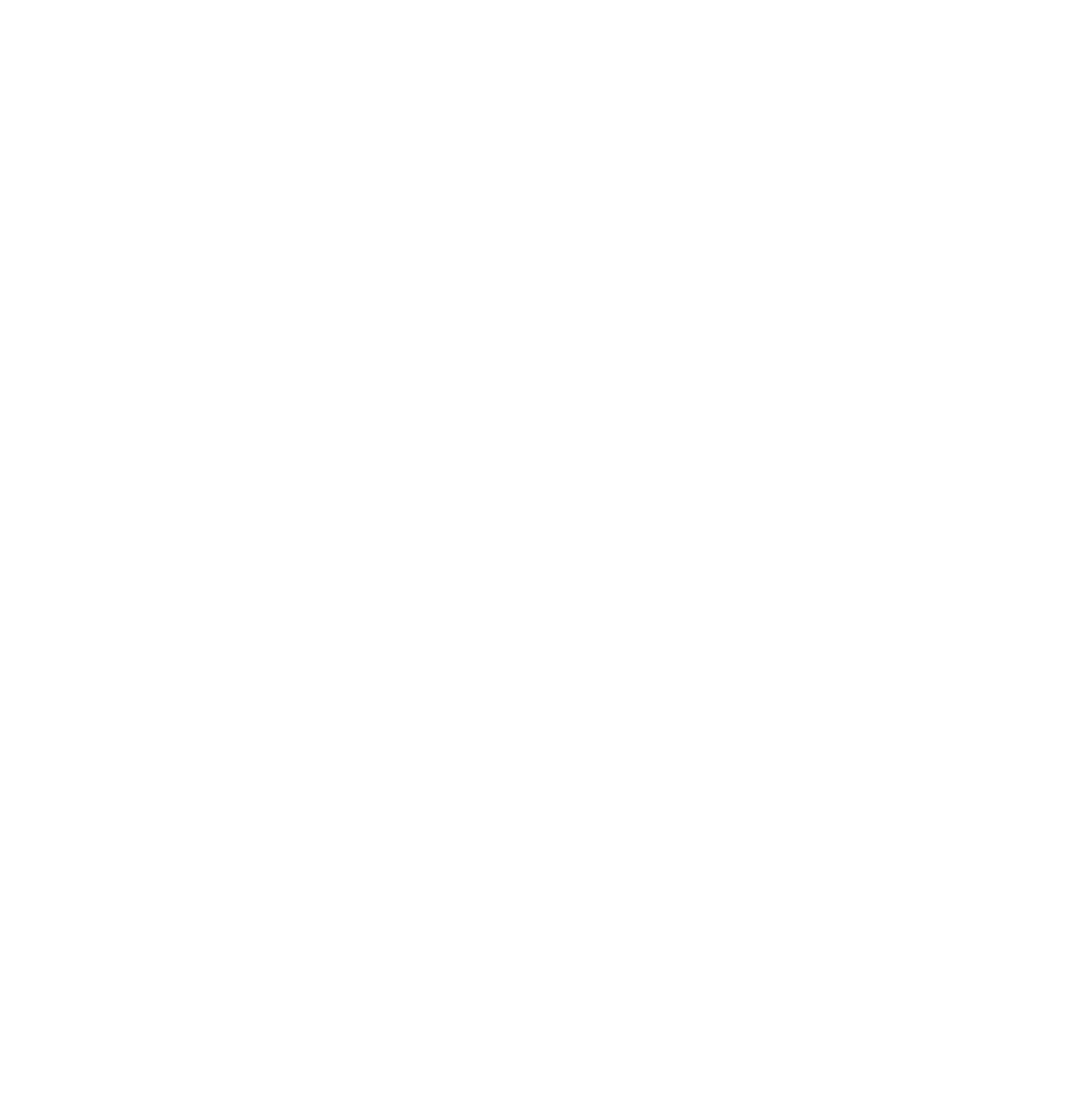 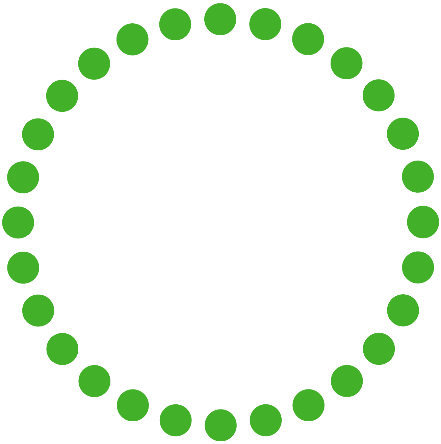 [Speaker Notes: Introduce yourselves]
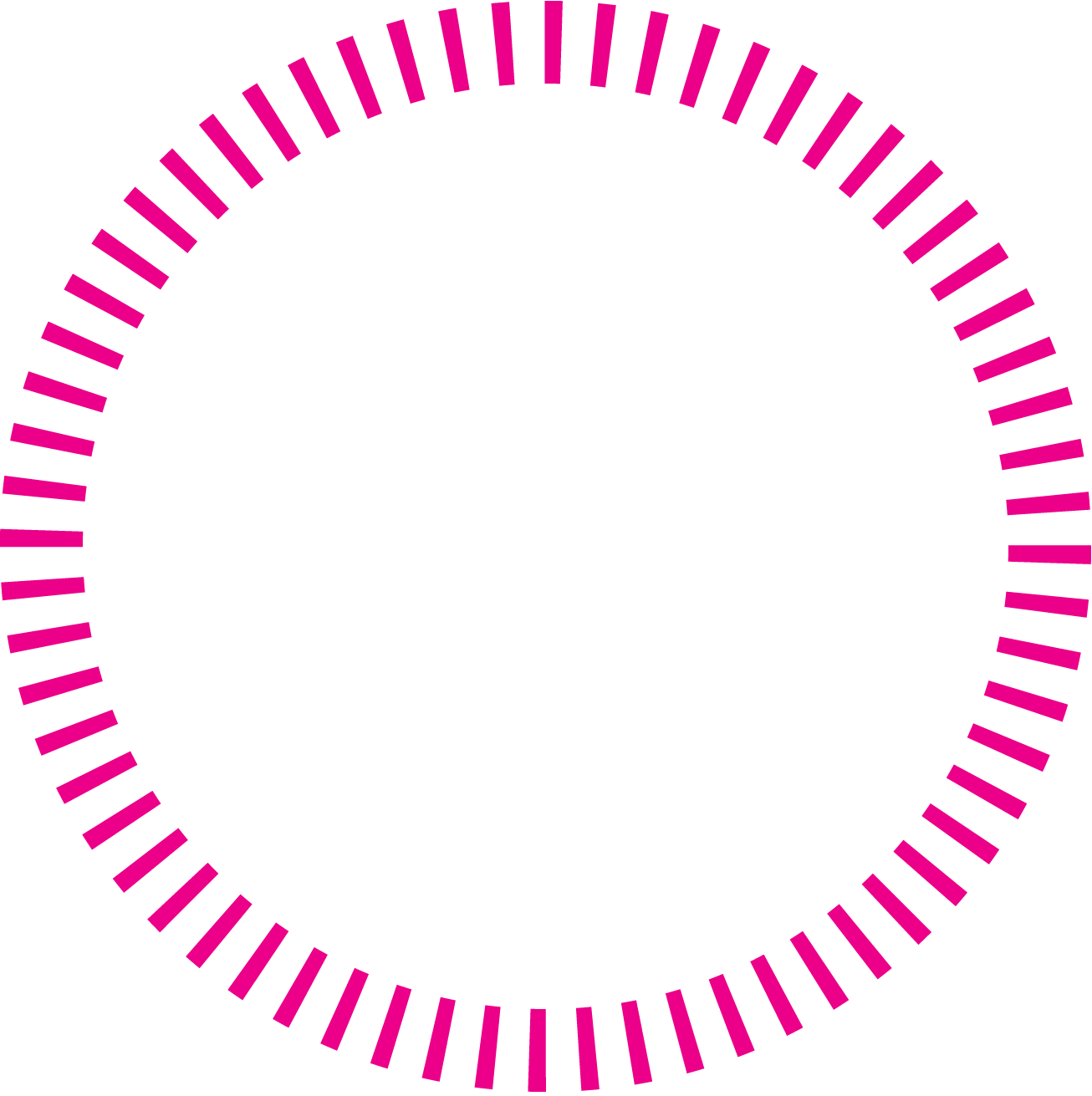 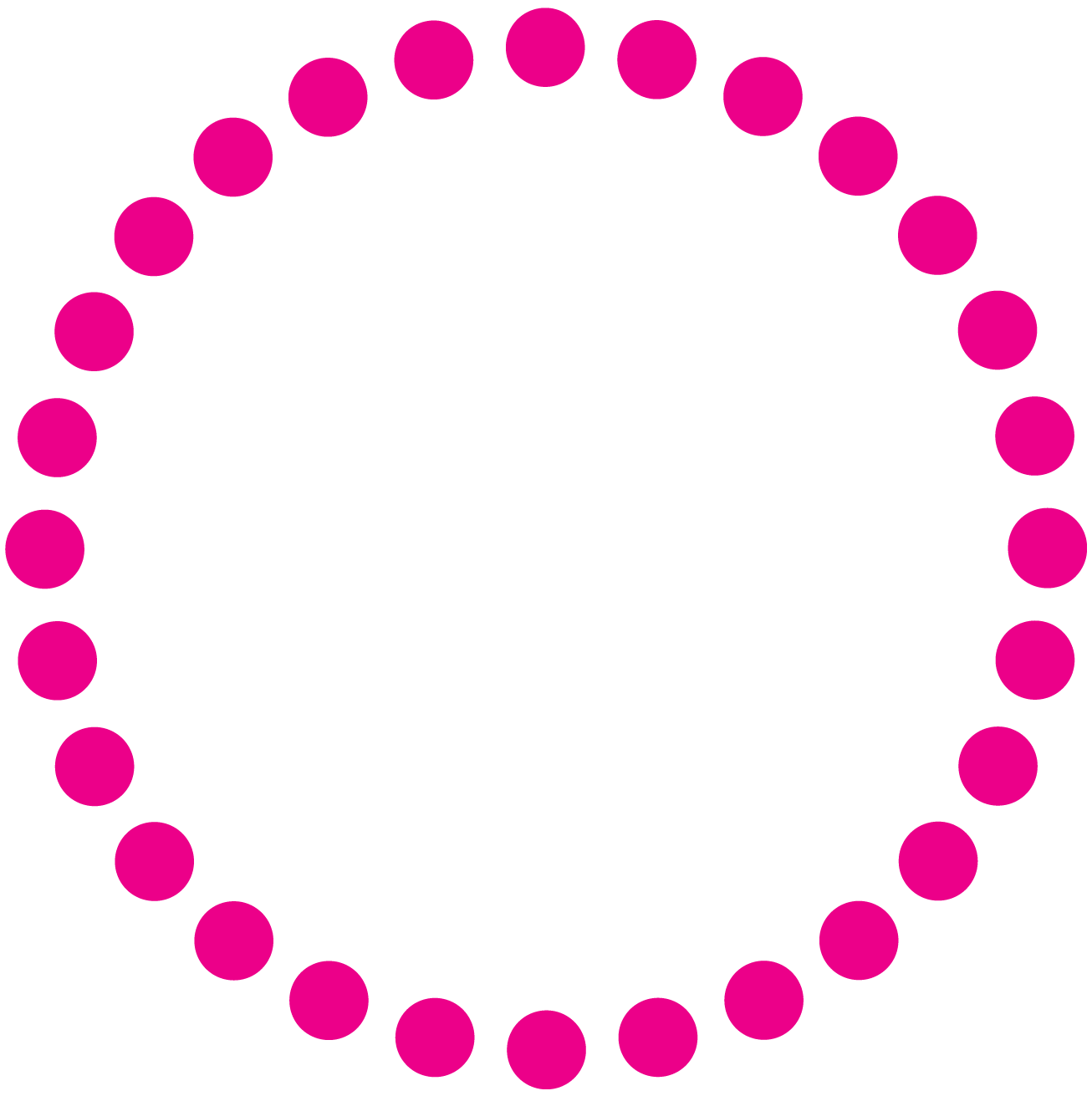 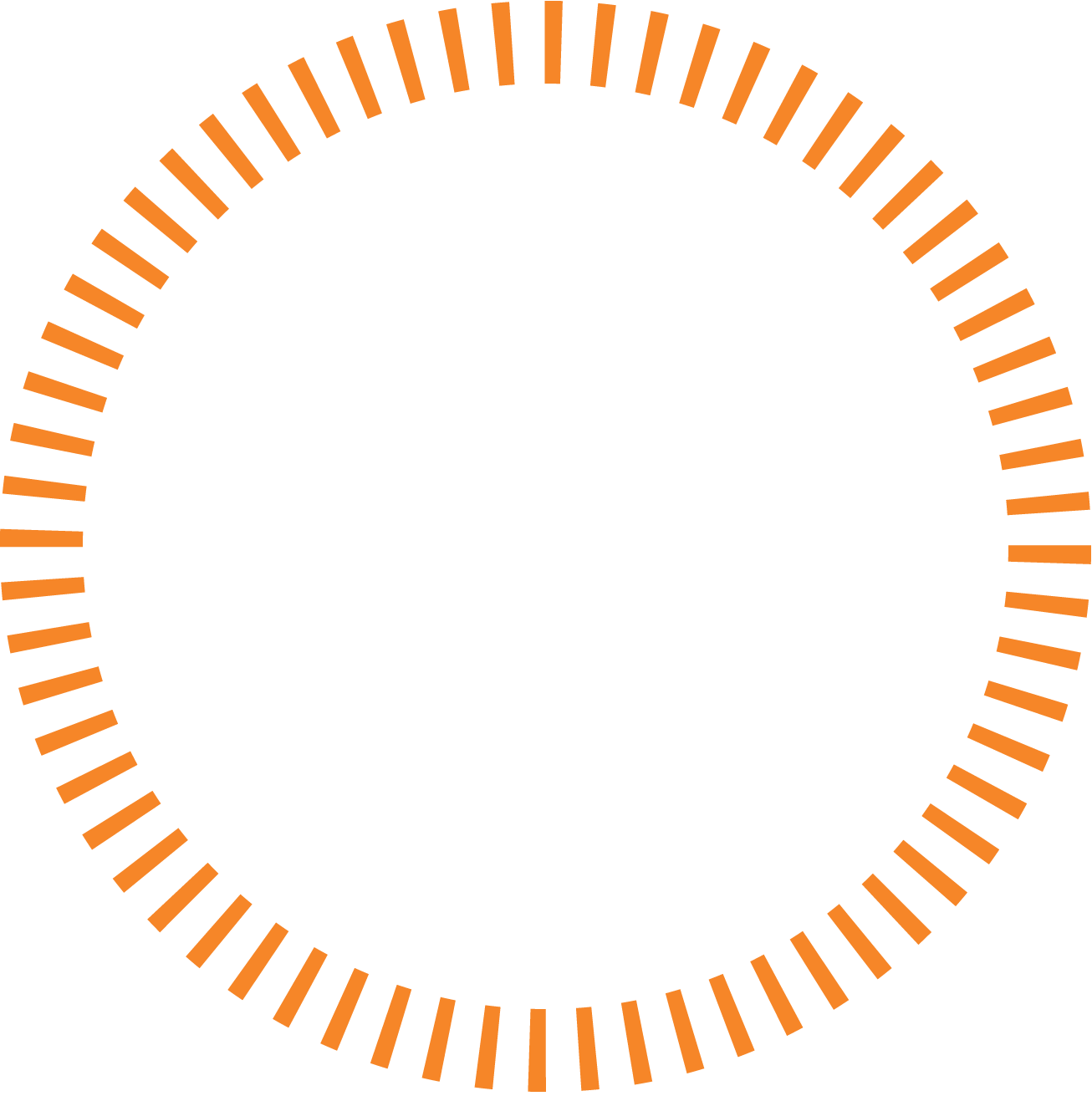 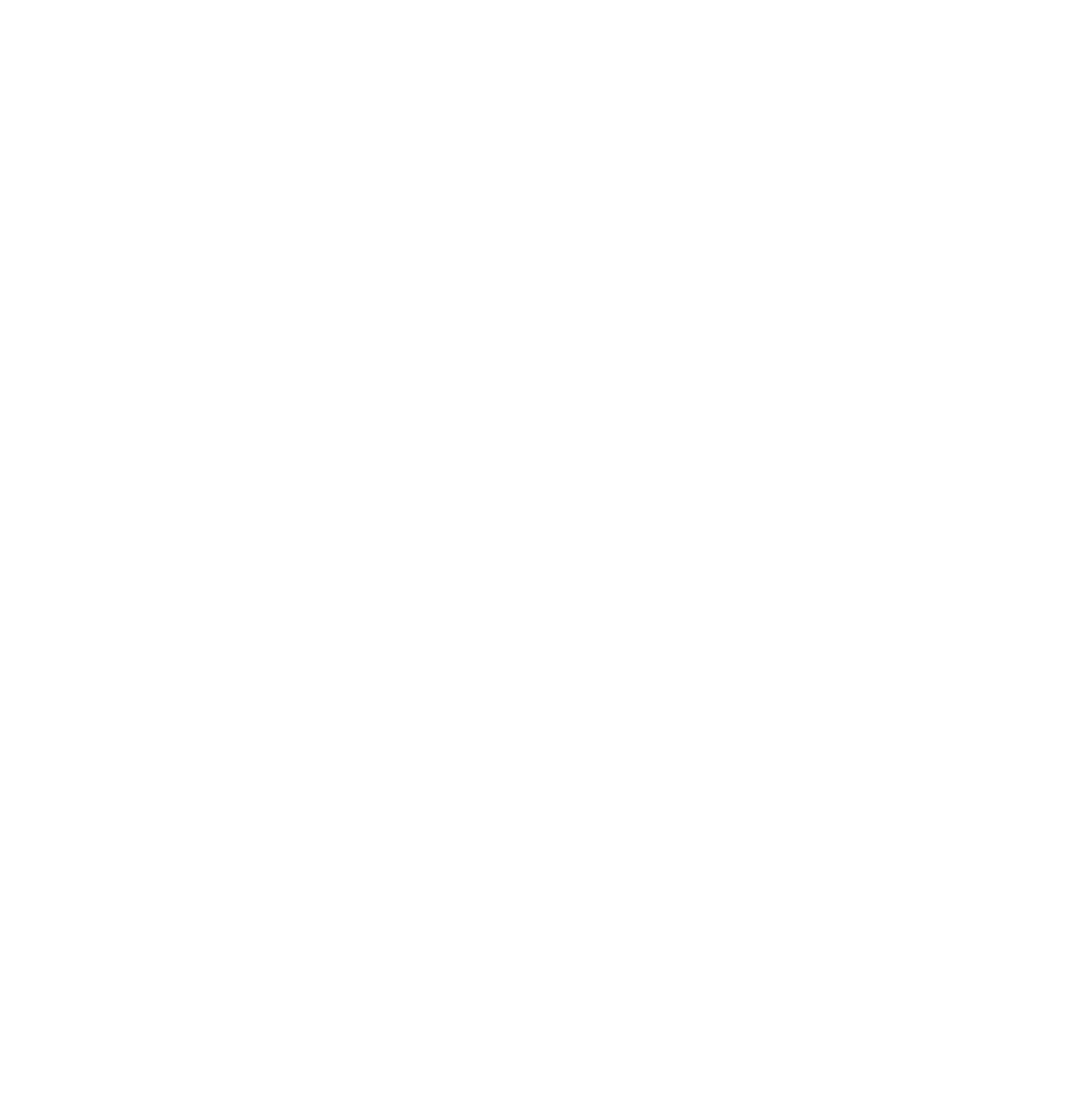 Hook!
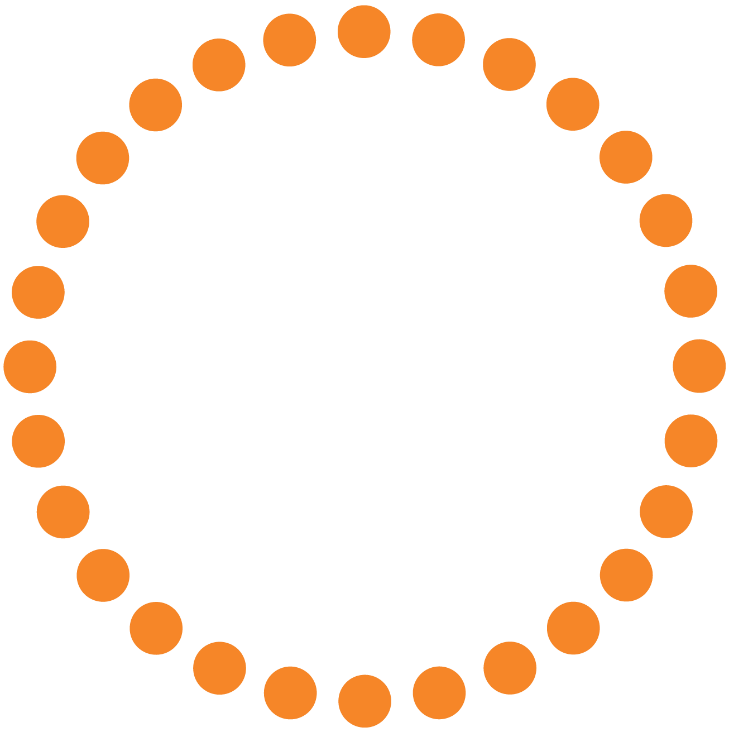 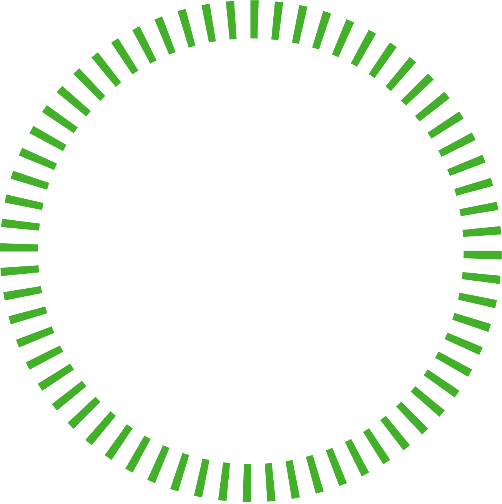 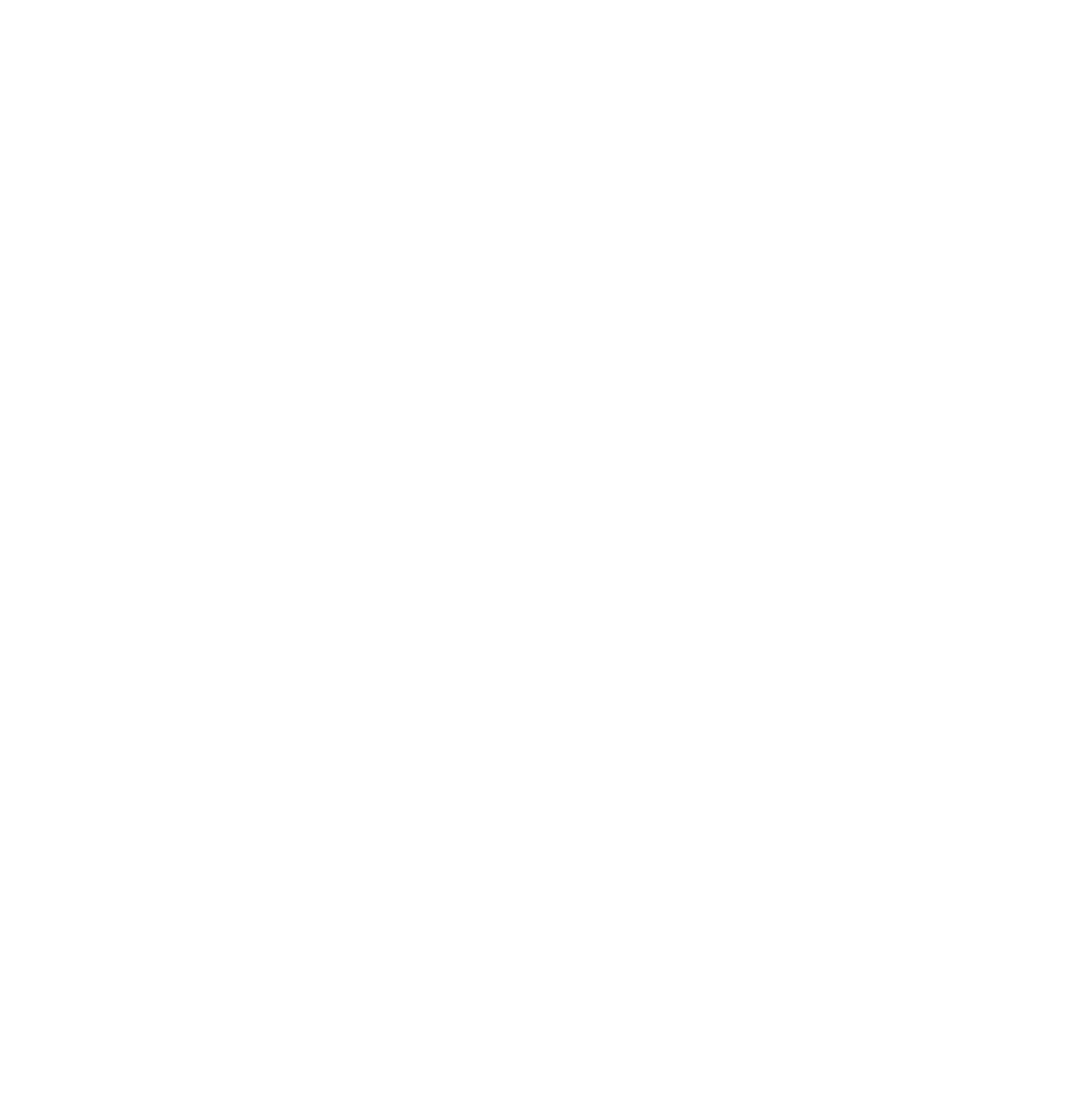 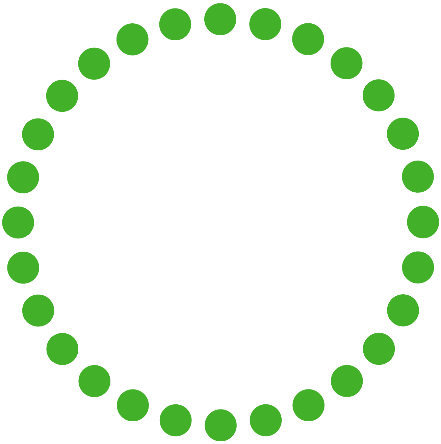 [Speaker Notes: Grab your audience's attention! Start with a fun fact, a surprise, or just immediately state your problem and solution! (~10 seconds)]
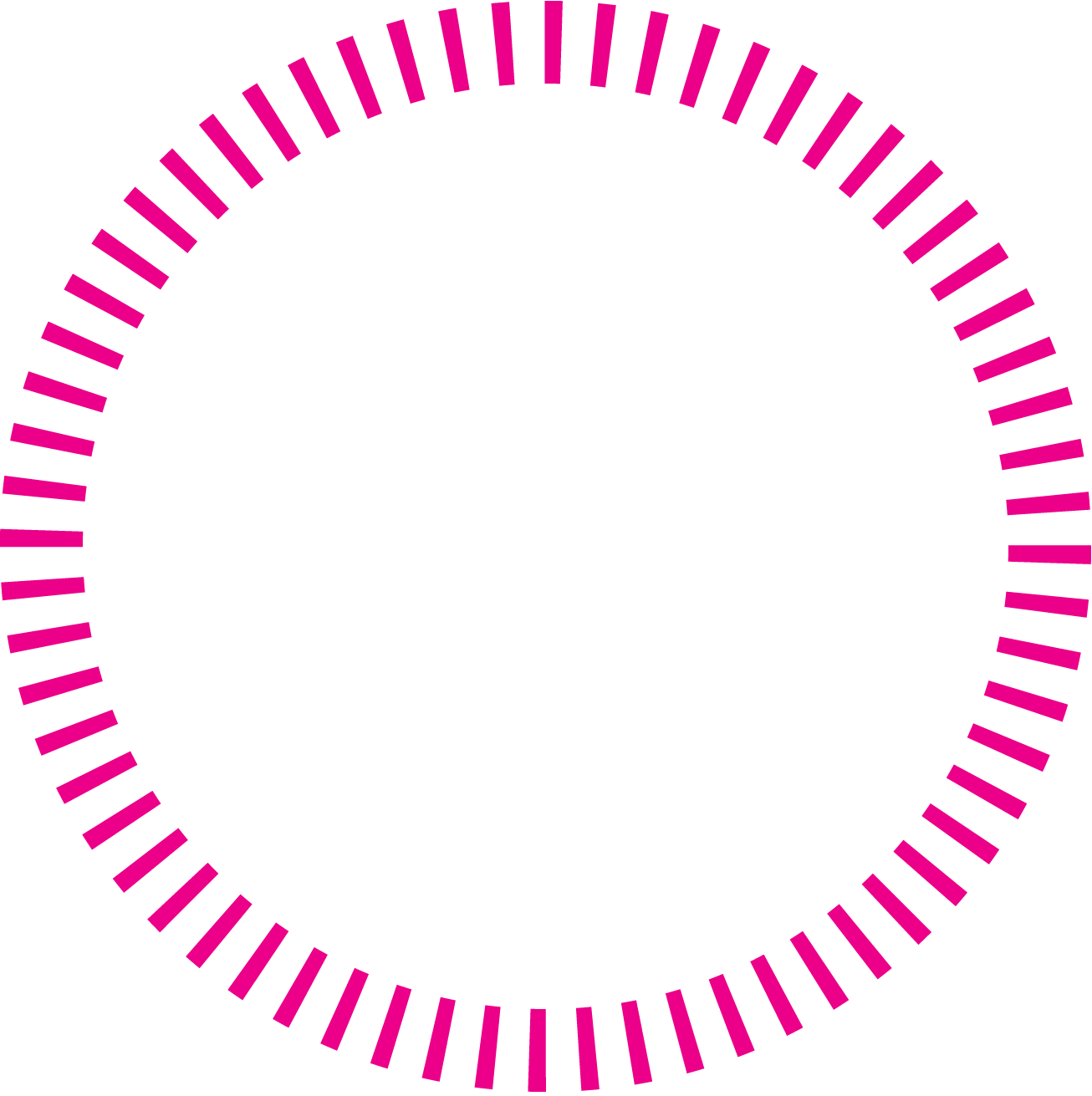 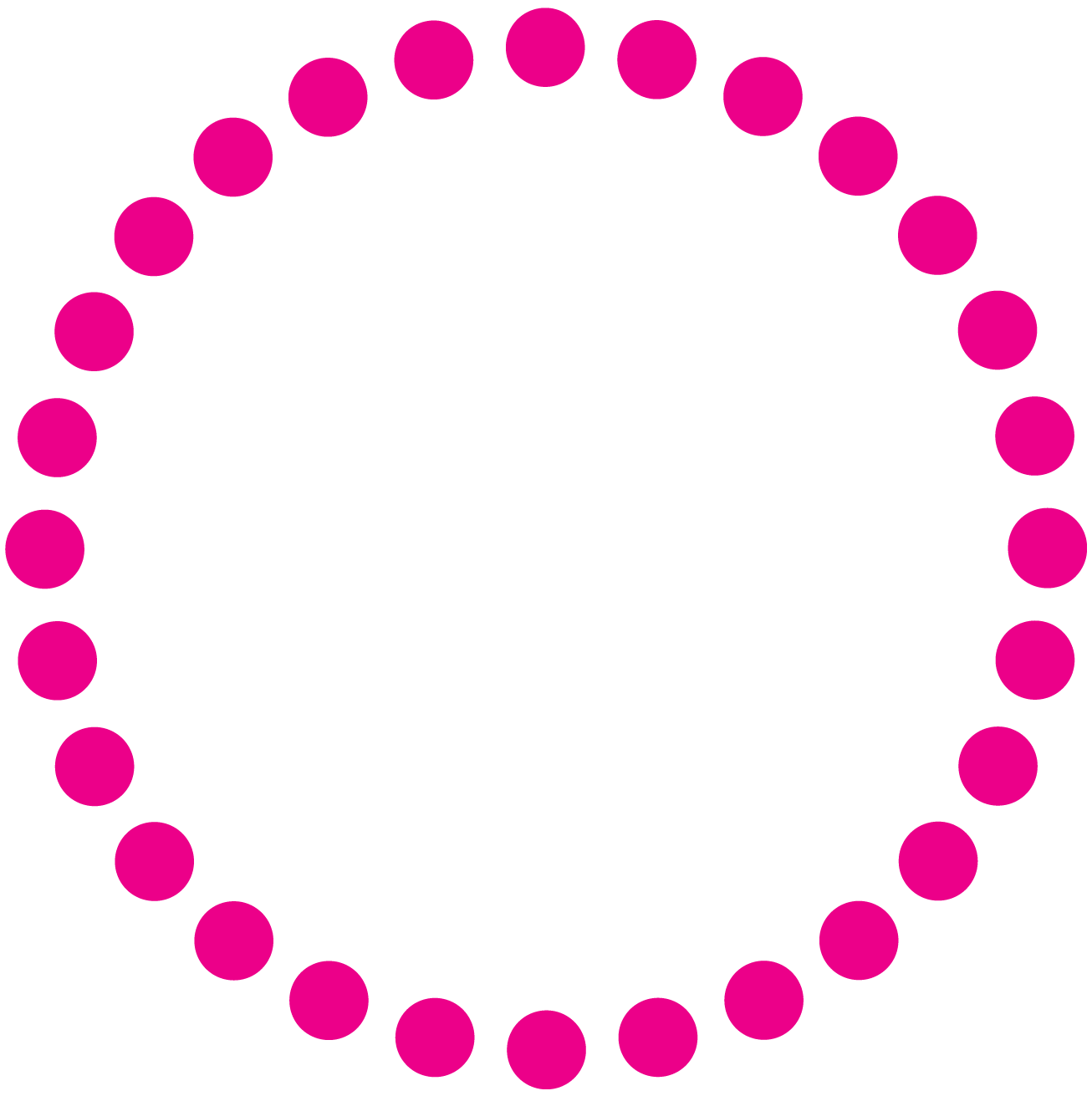 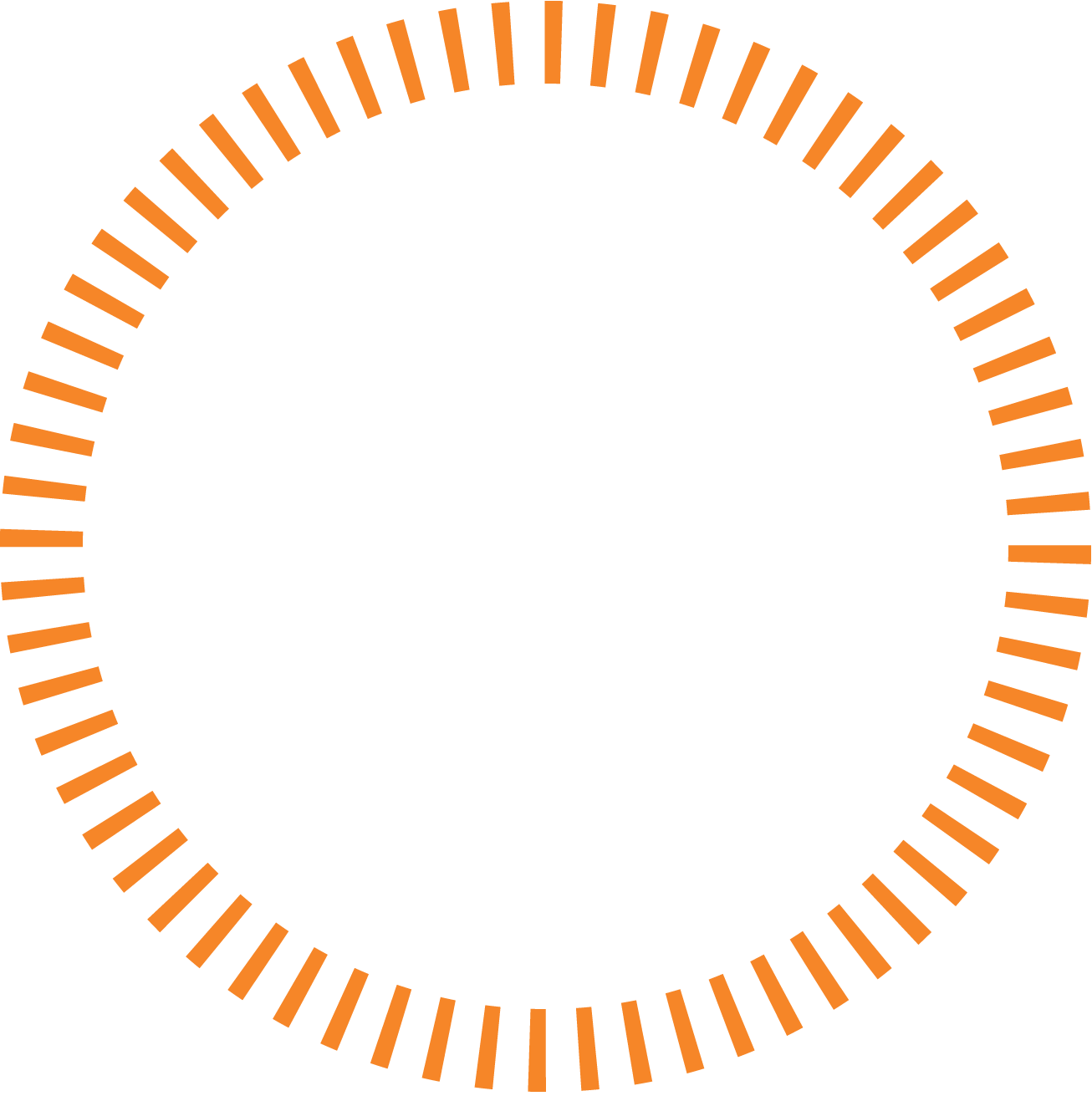 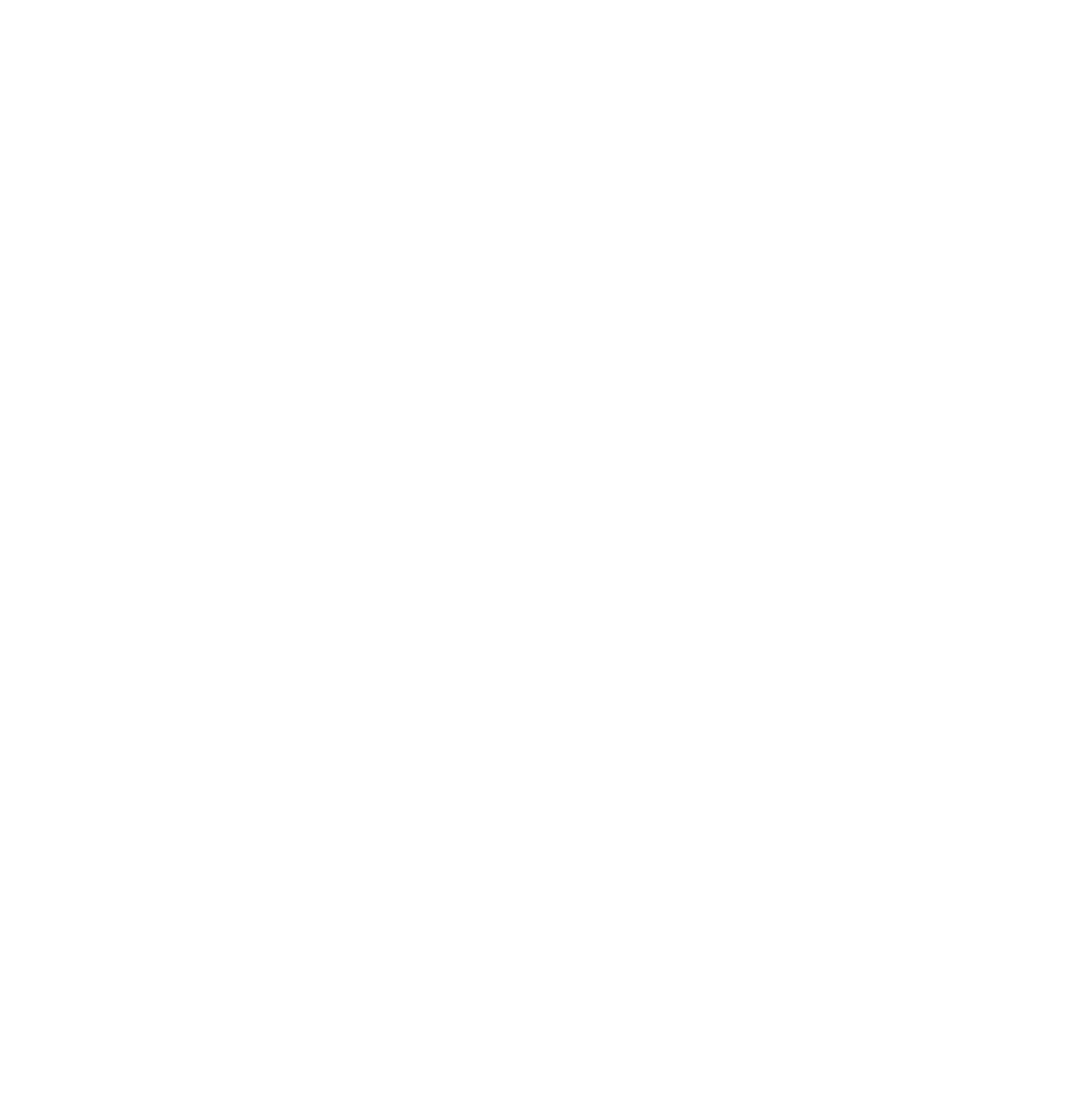 Introduce the Problem
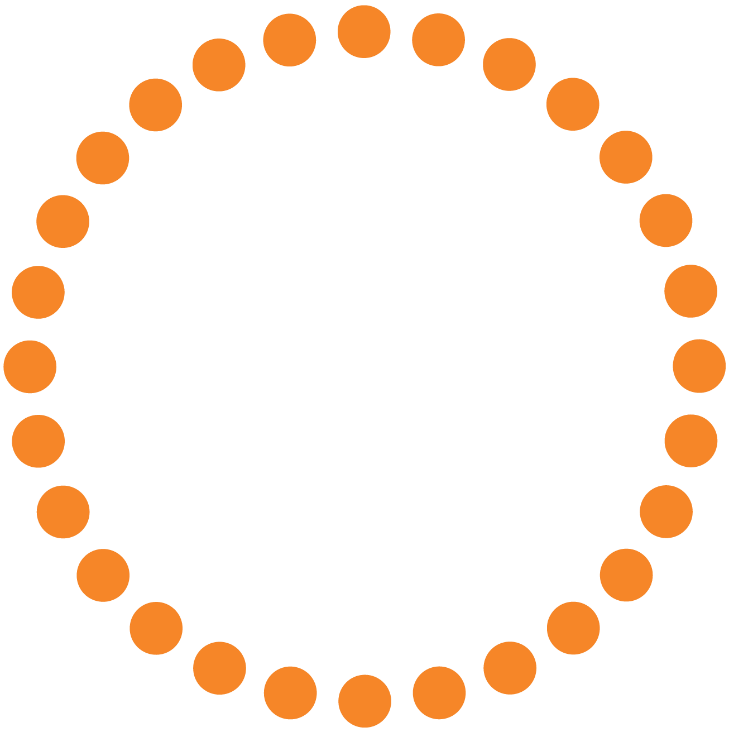 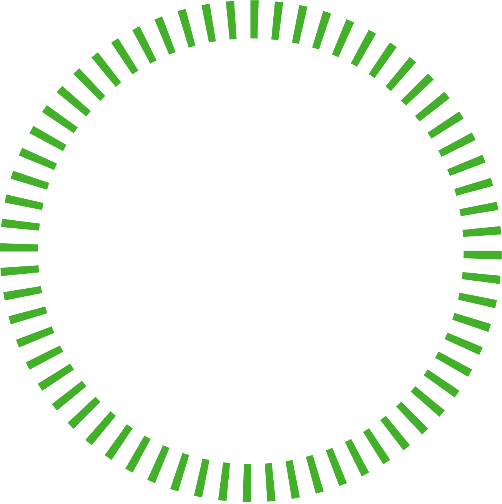 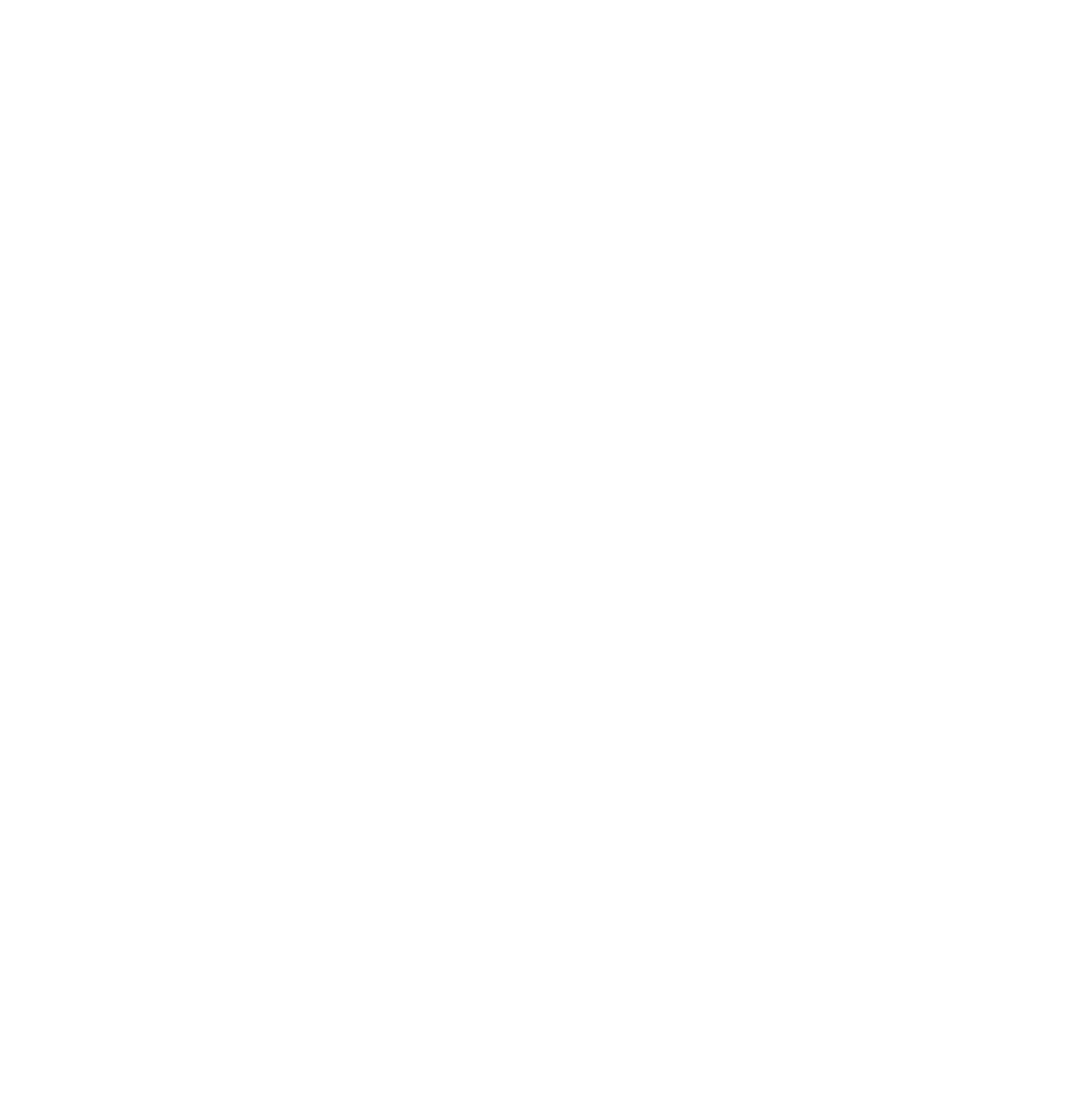 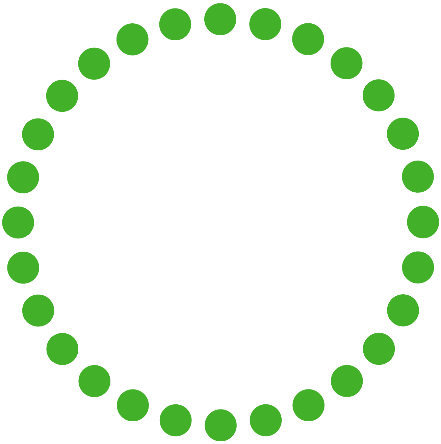 [Speaker Notes: Clearly state the problem you are solving and explain why it matters to your team. (~30 seconds)]
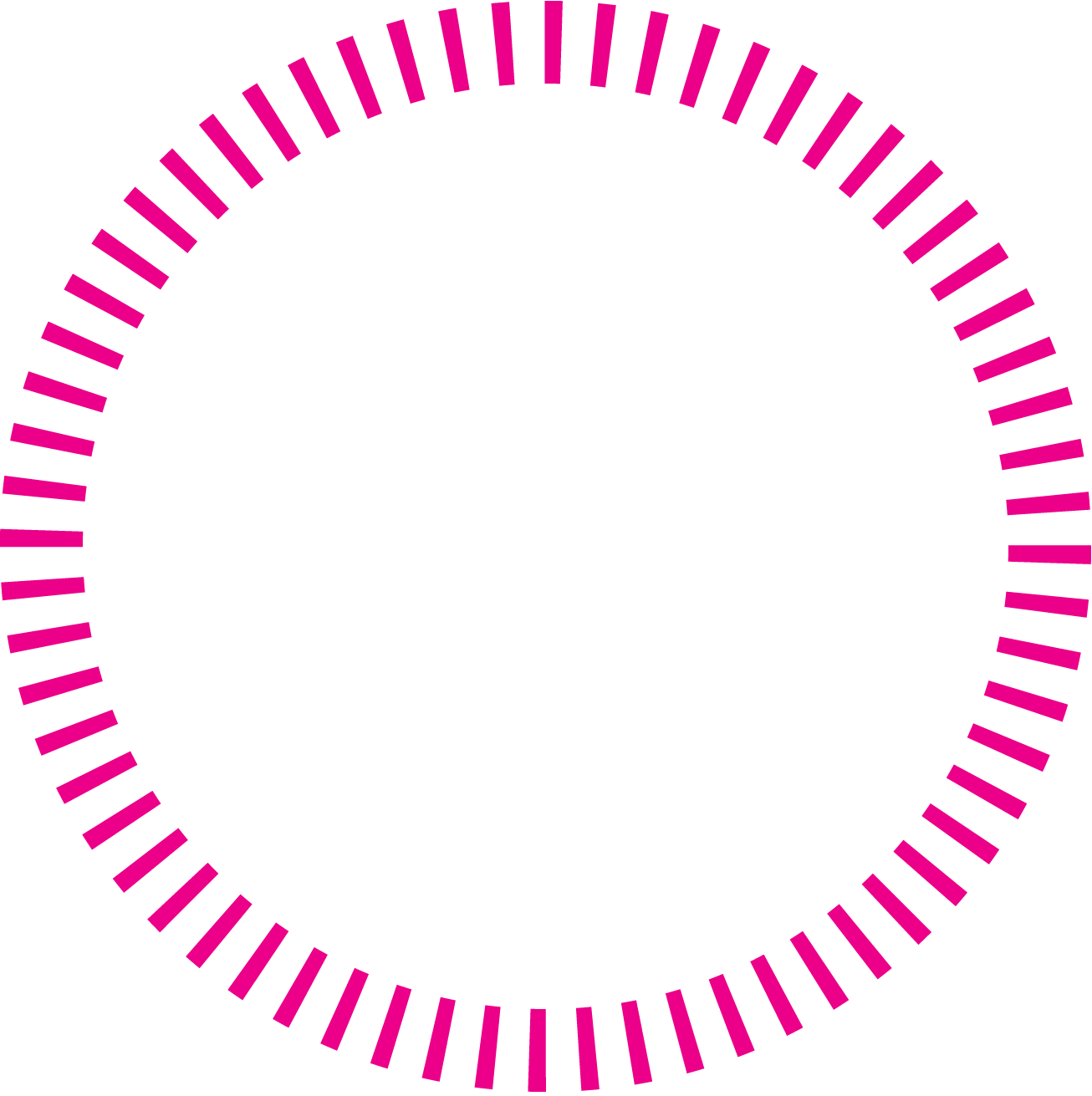 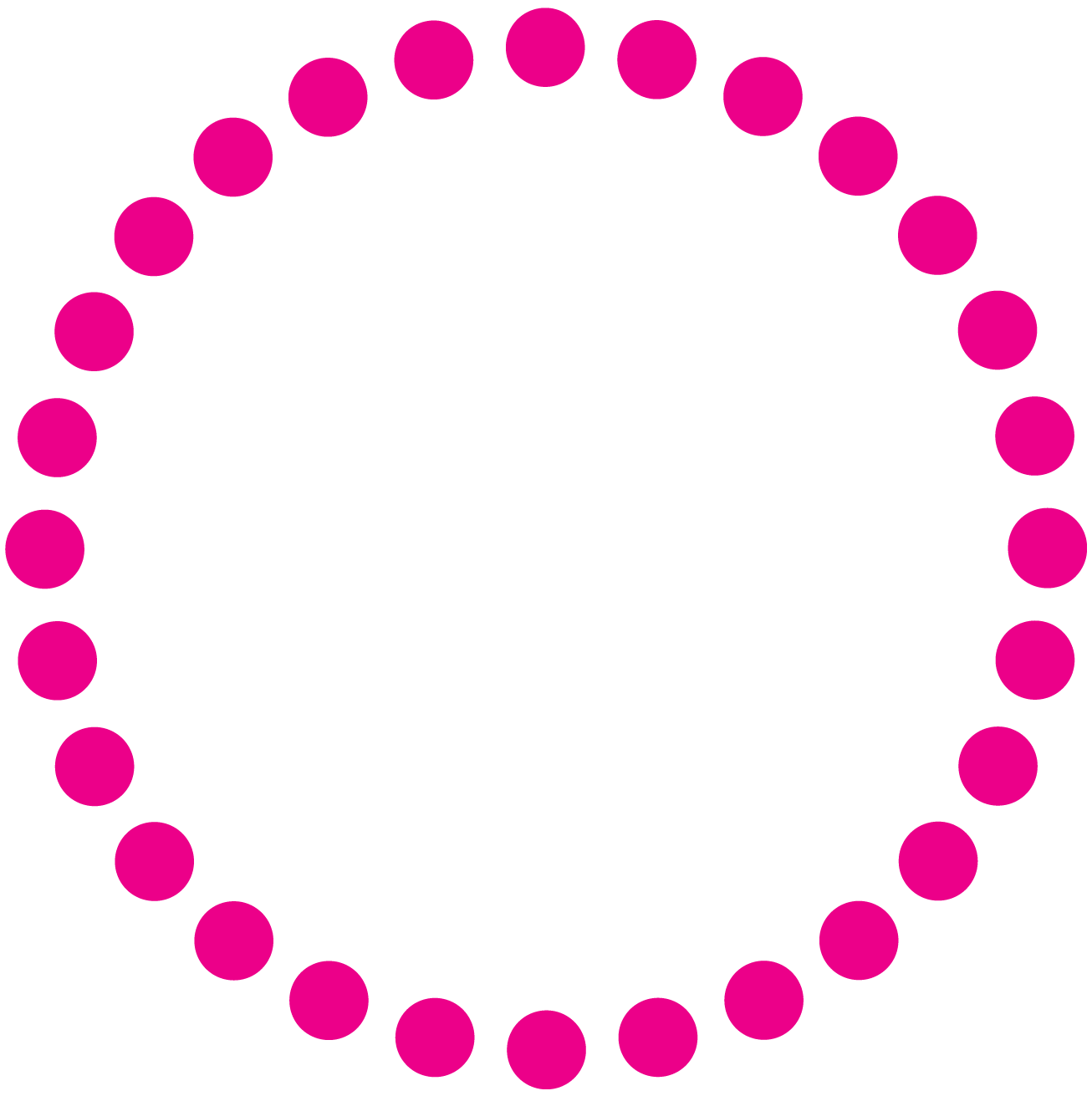 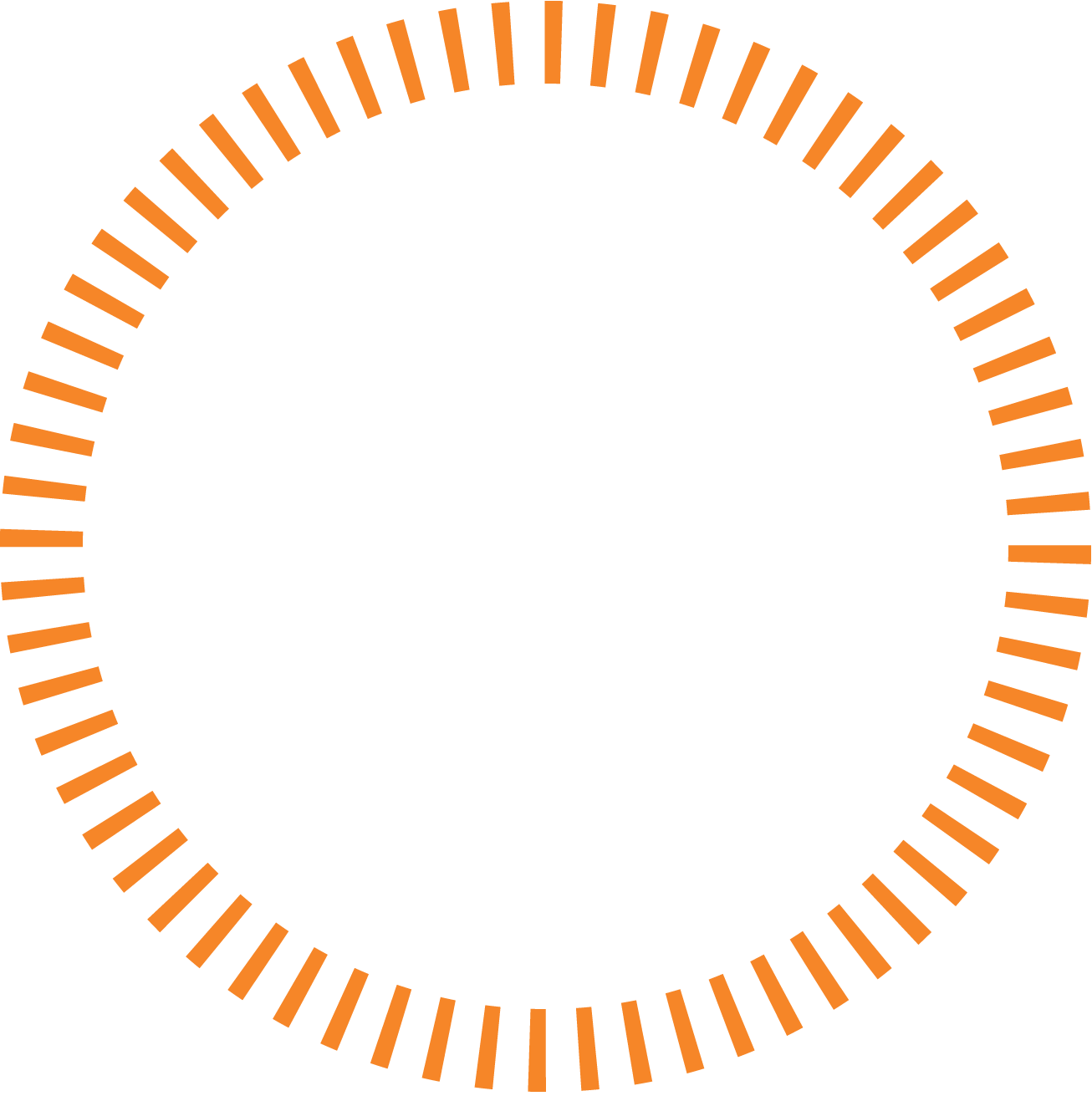 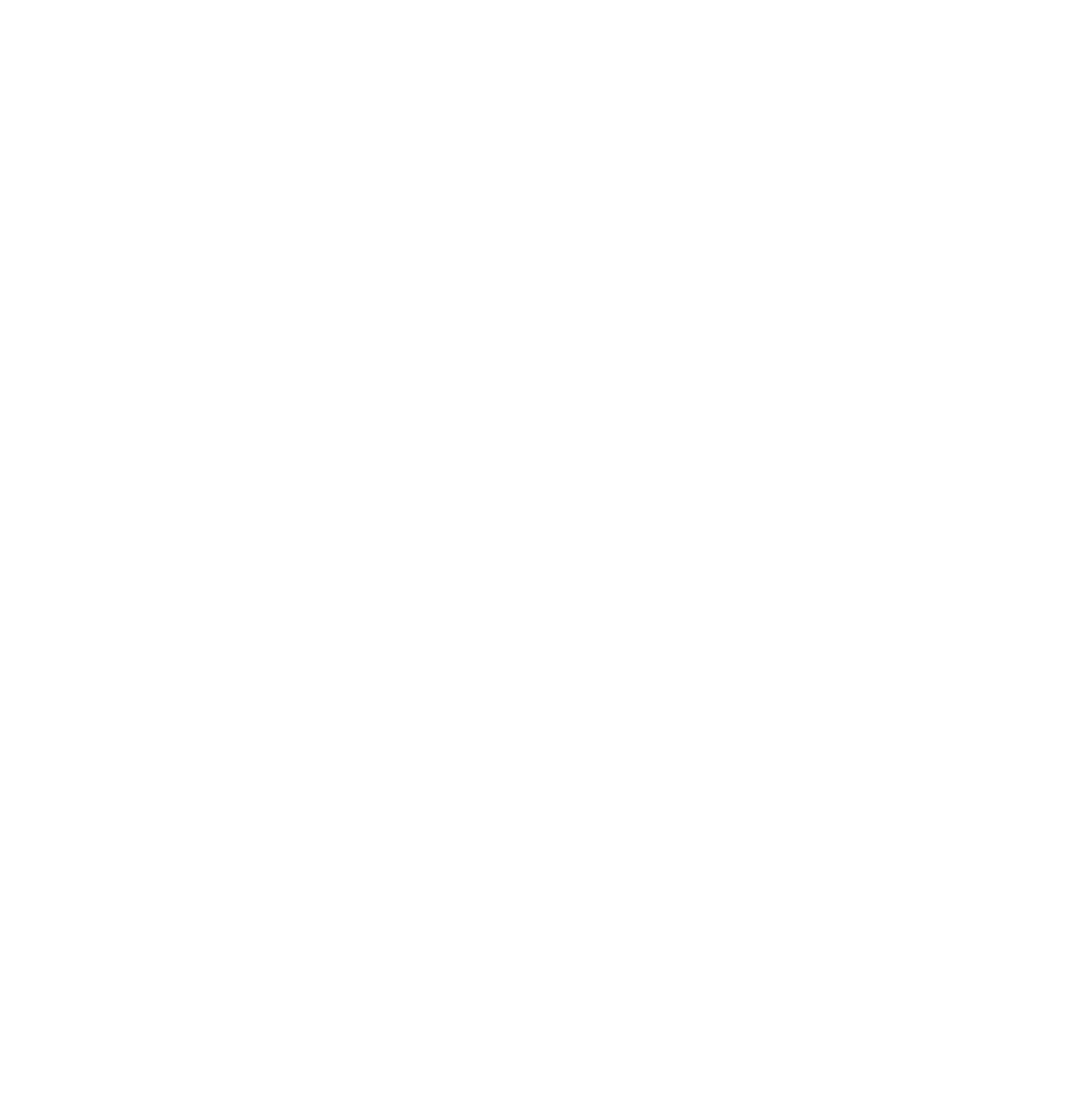 Problem in Depth
Add text here...
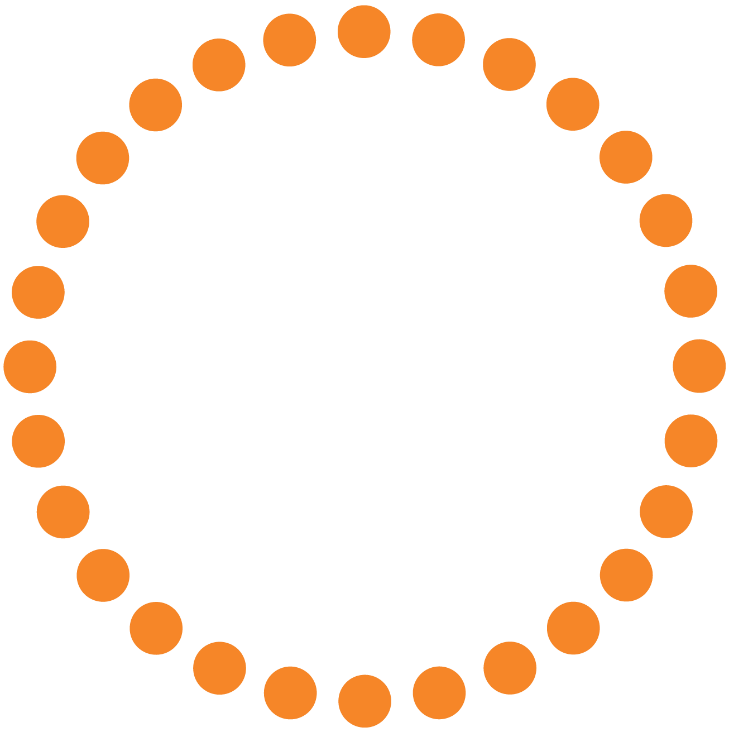 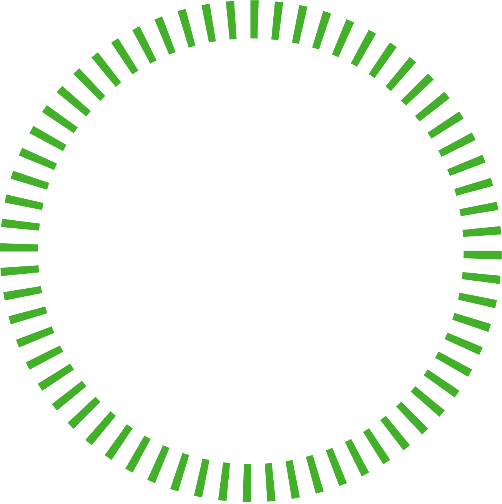 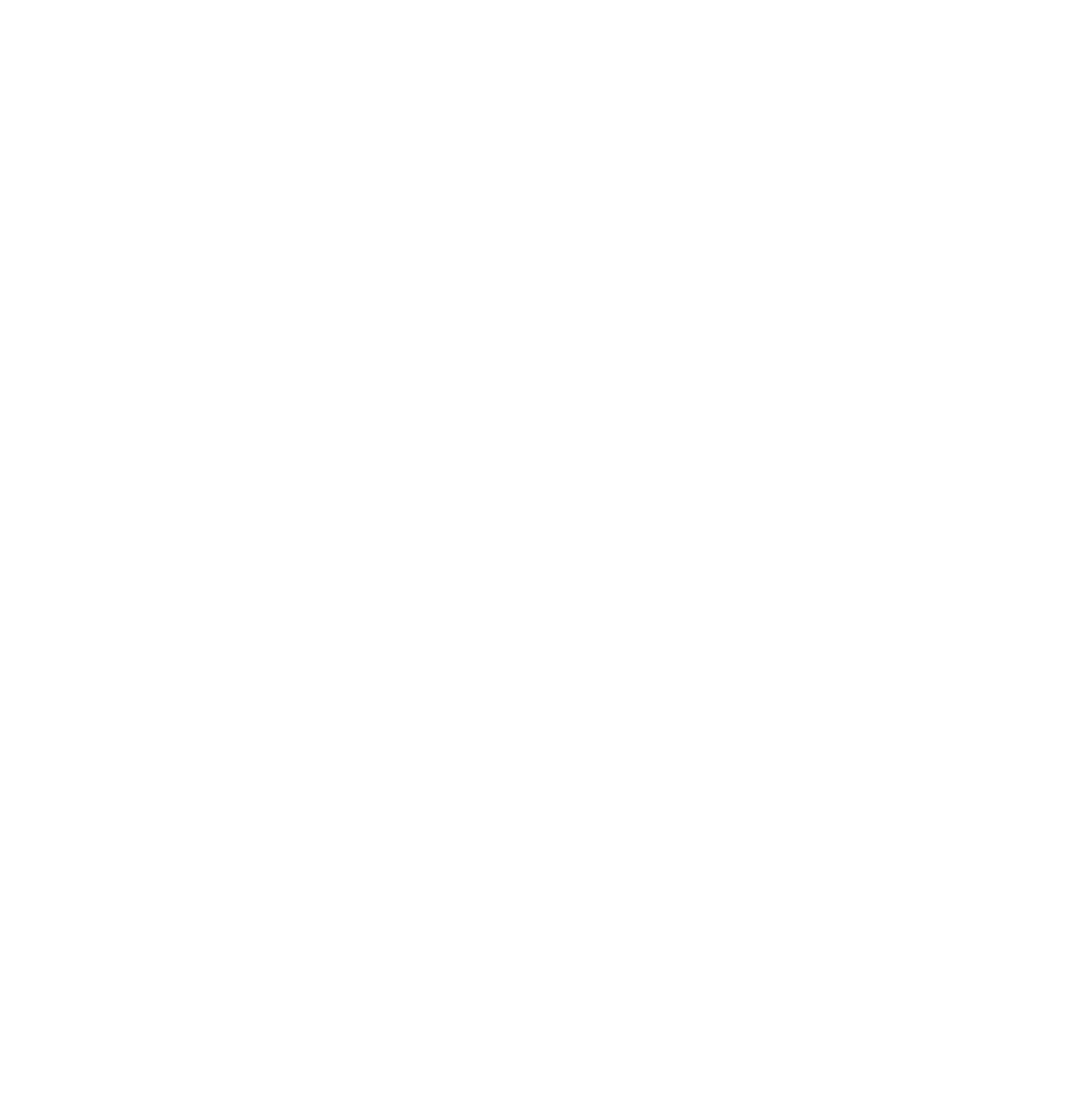 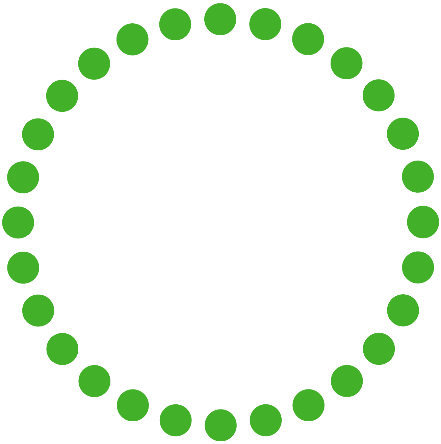 [Speaker Notes: Talk about research you did on the problem you are solving. Relate it to the UN Sustainable Development Goals. (~1 minute)]
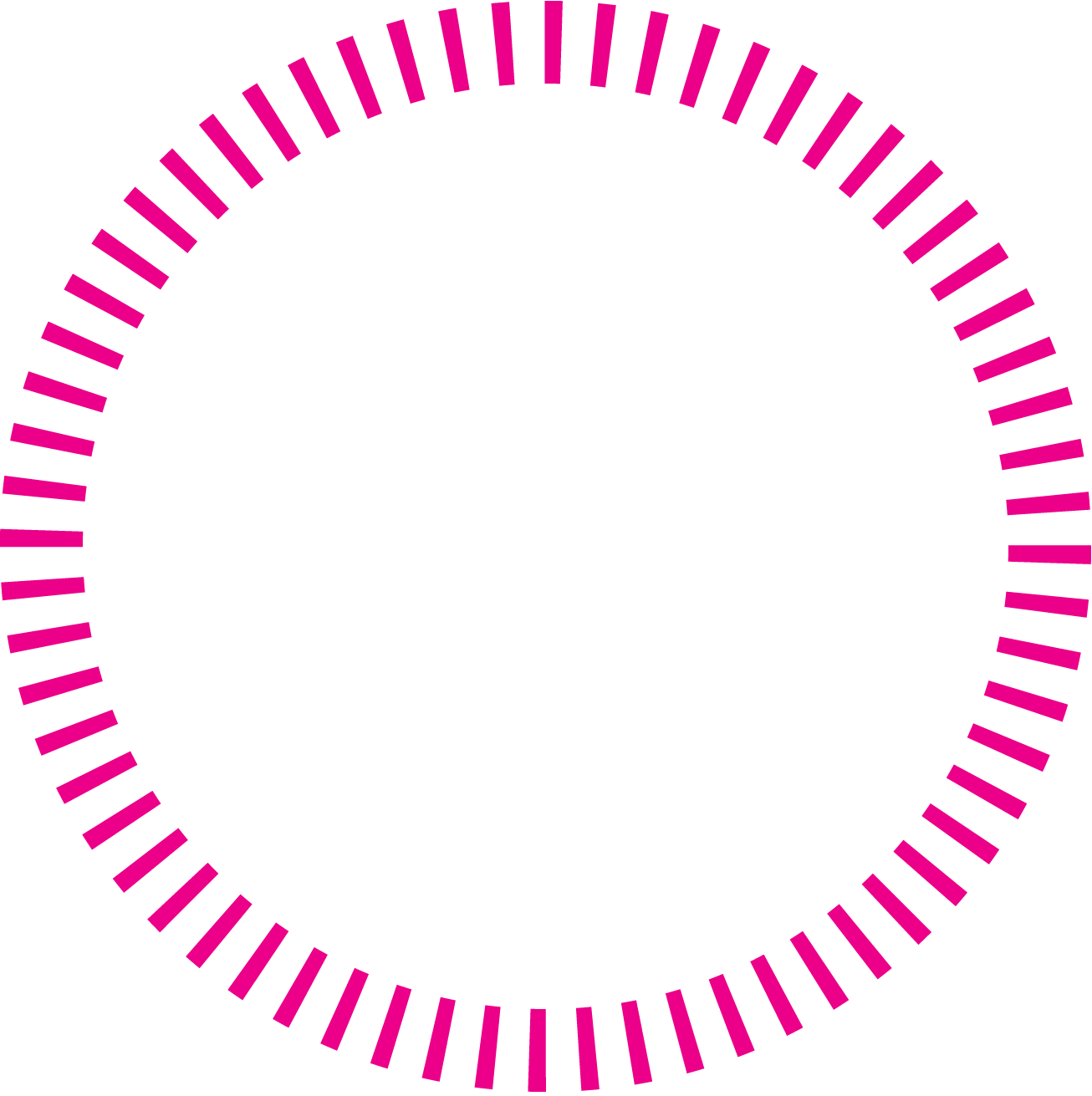 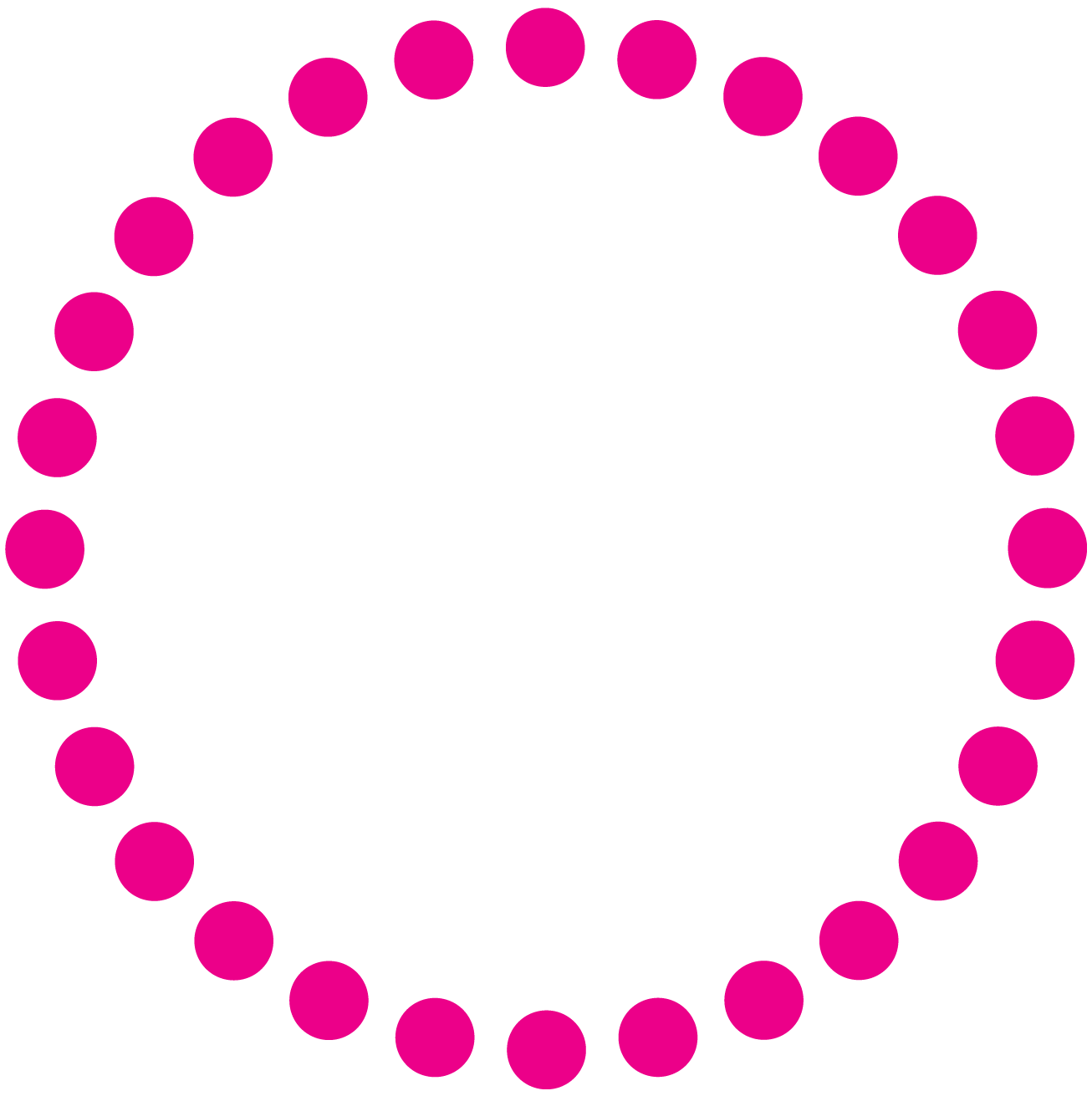 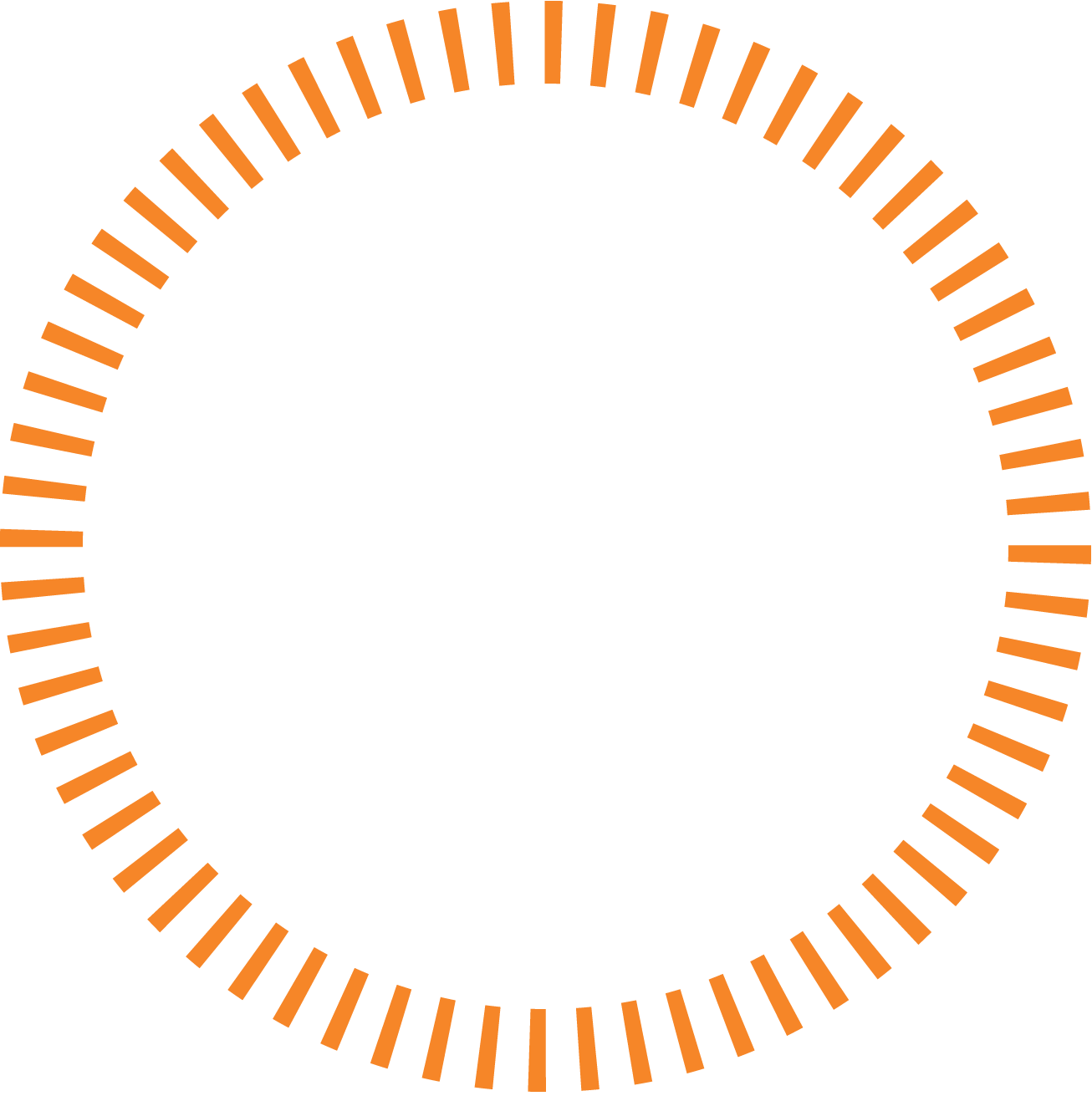 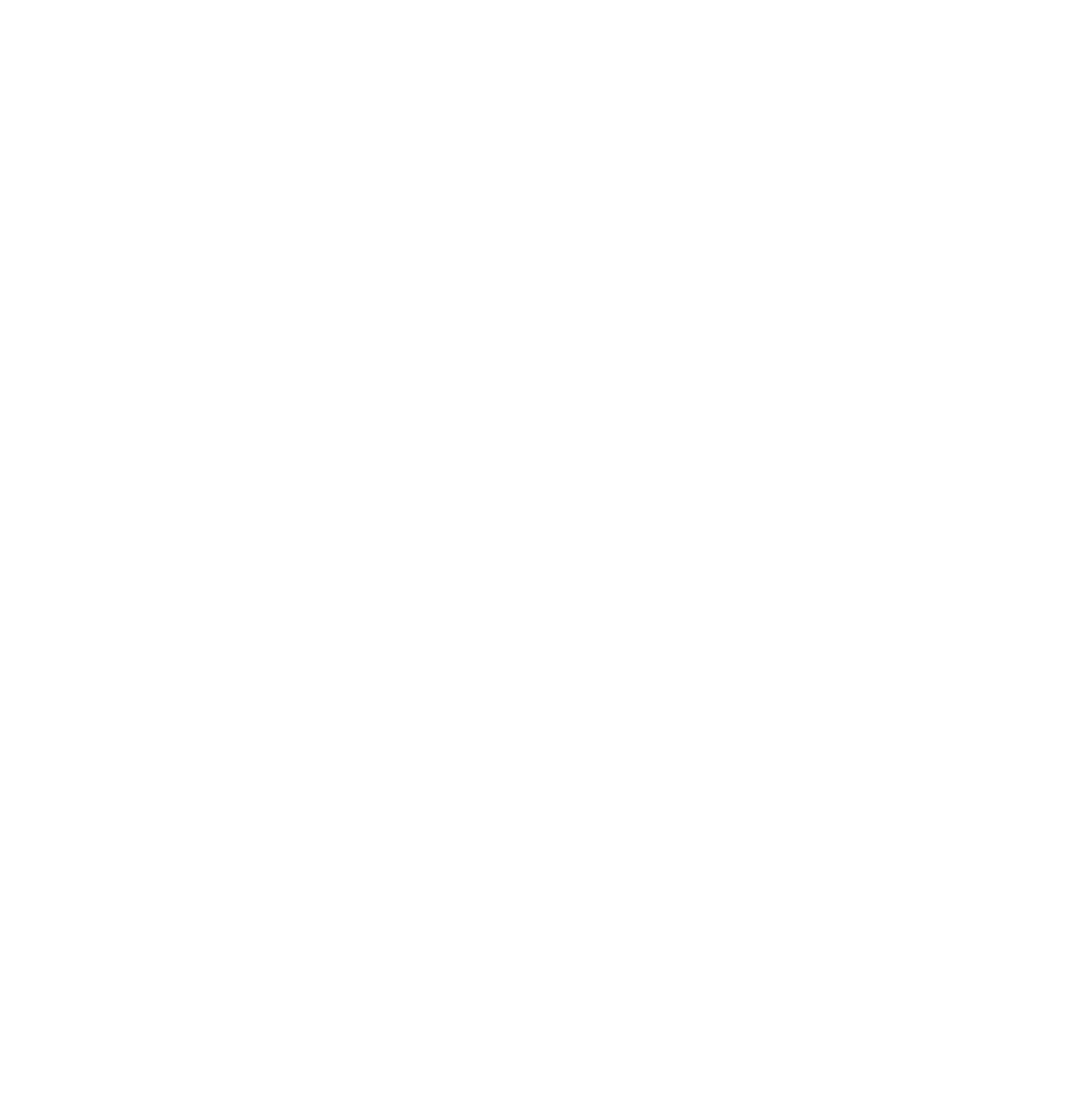 User Adoption Plan 
(JR ONLY)
Add Text Here...
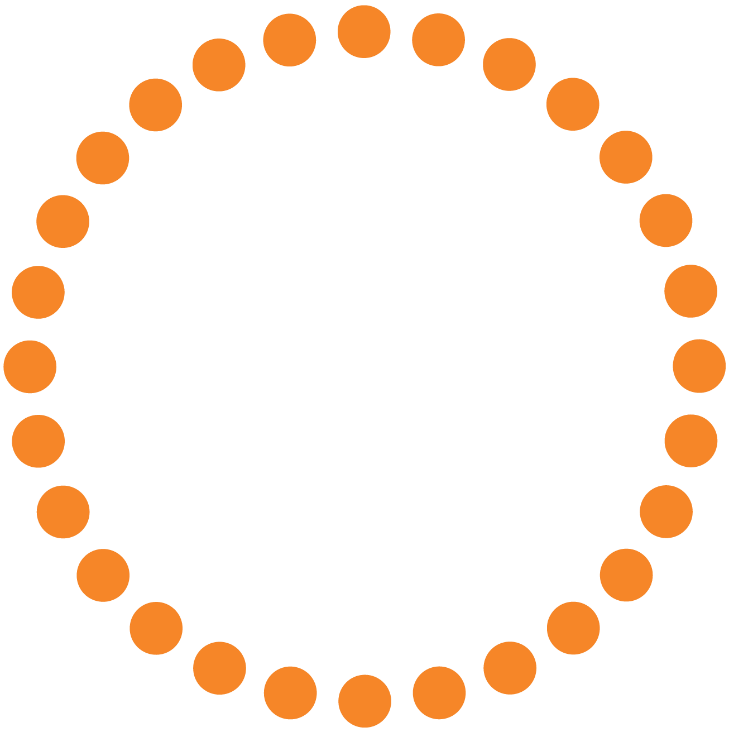 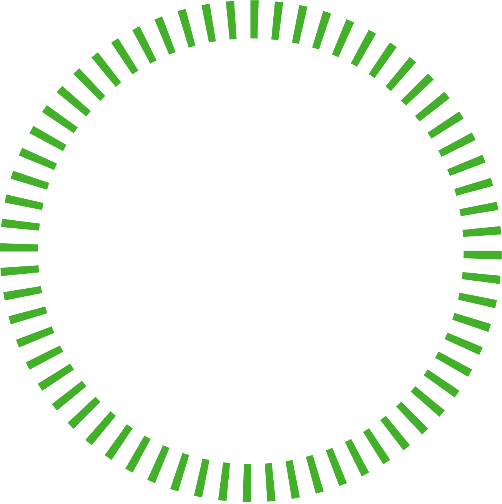 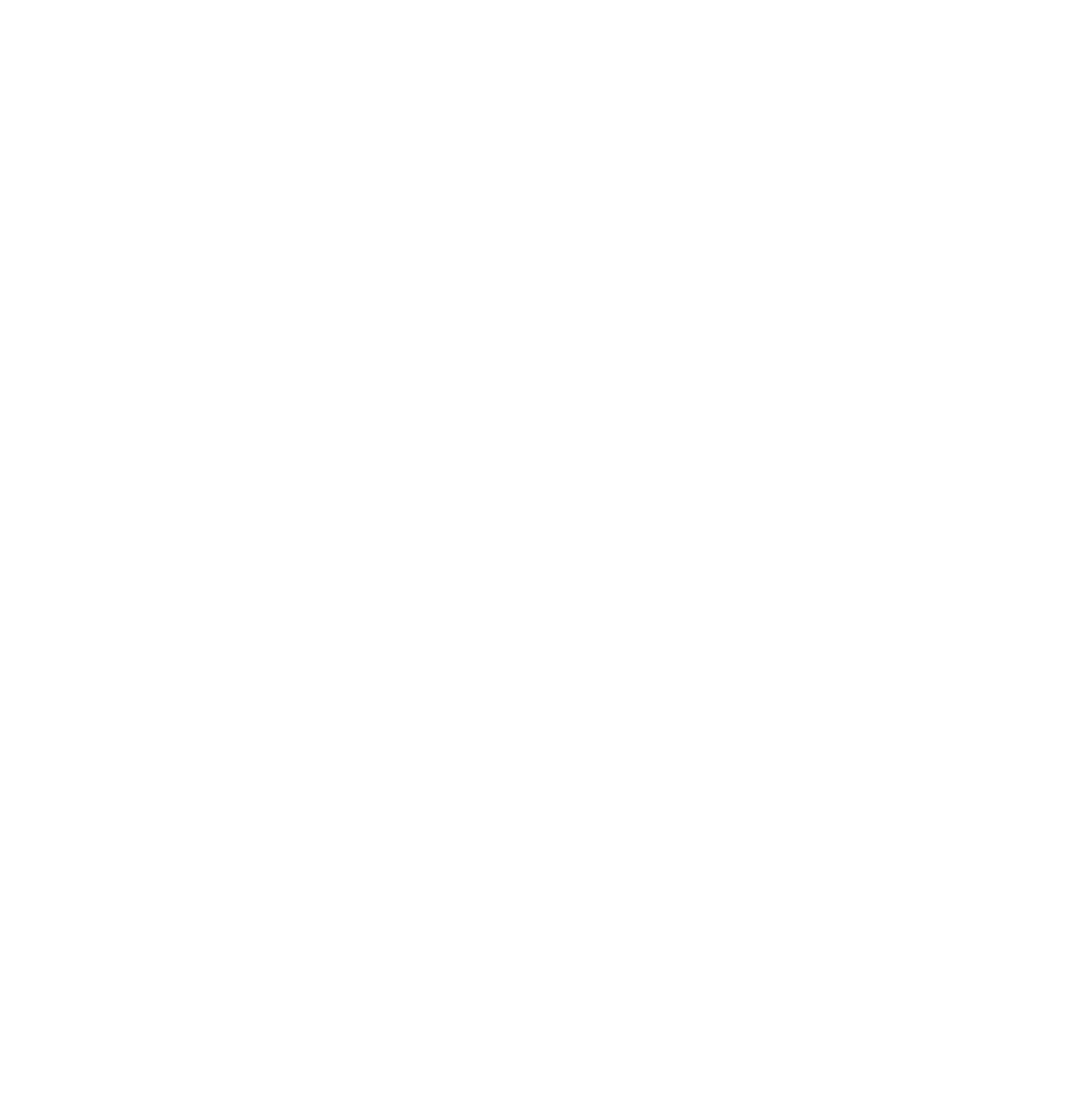 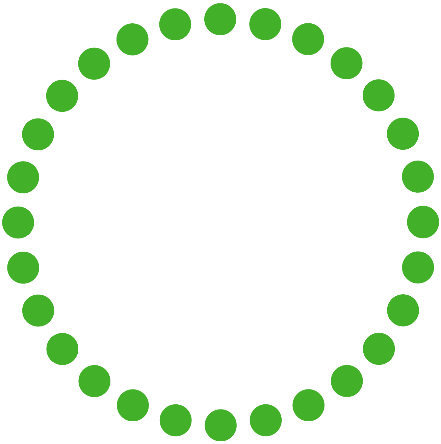 [Speaker Notes: User Adoption Plan (~2-3 minutes)
How have you gotten people to use your app or invention?
How many people have used your app or invention so far?
What feedback did they give you?
How do you plan to get people or organizations to use your app or invention this year?

Tips: 
Add charts and figures that are clearly labeled and easy to understand 
Add images when necessary]
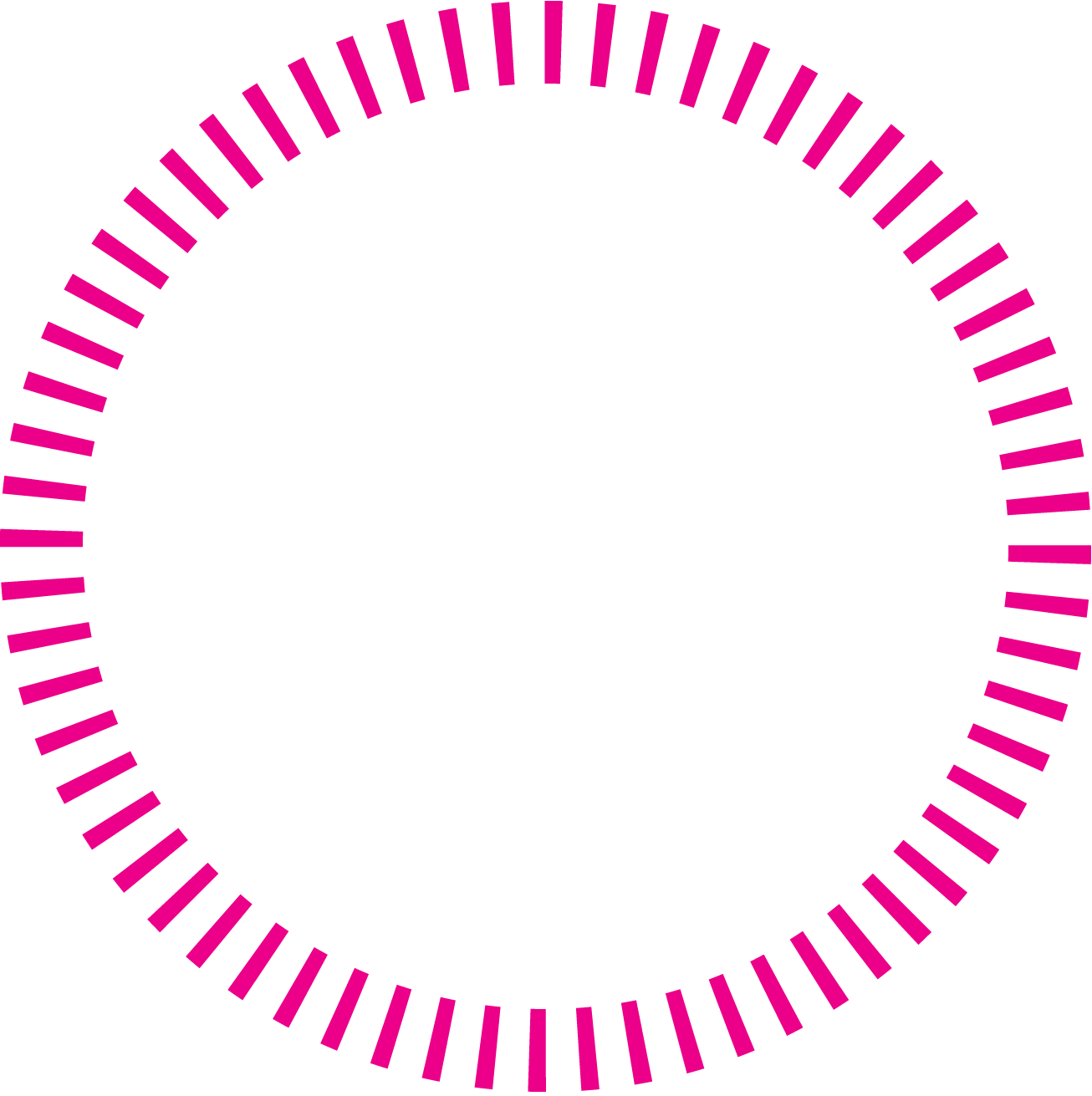 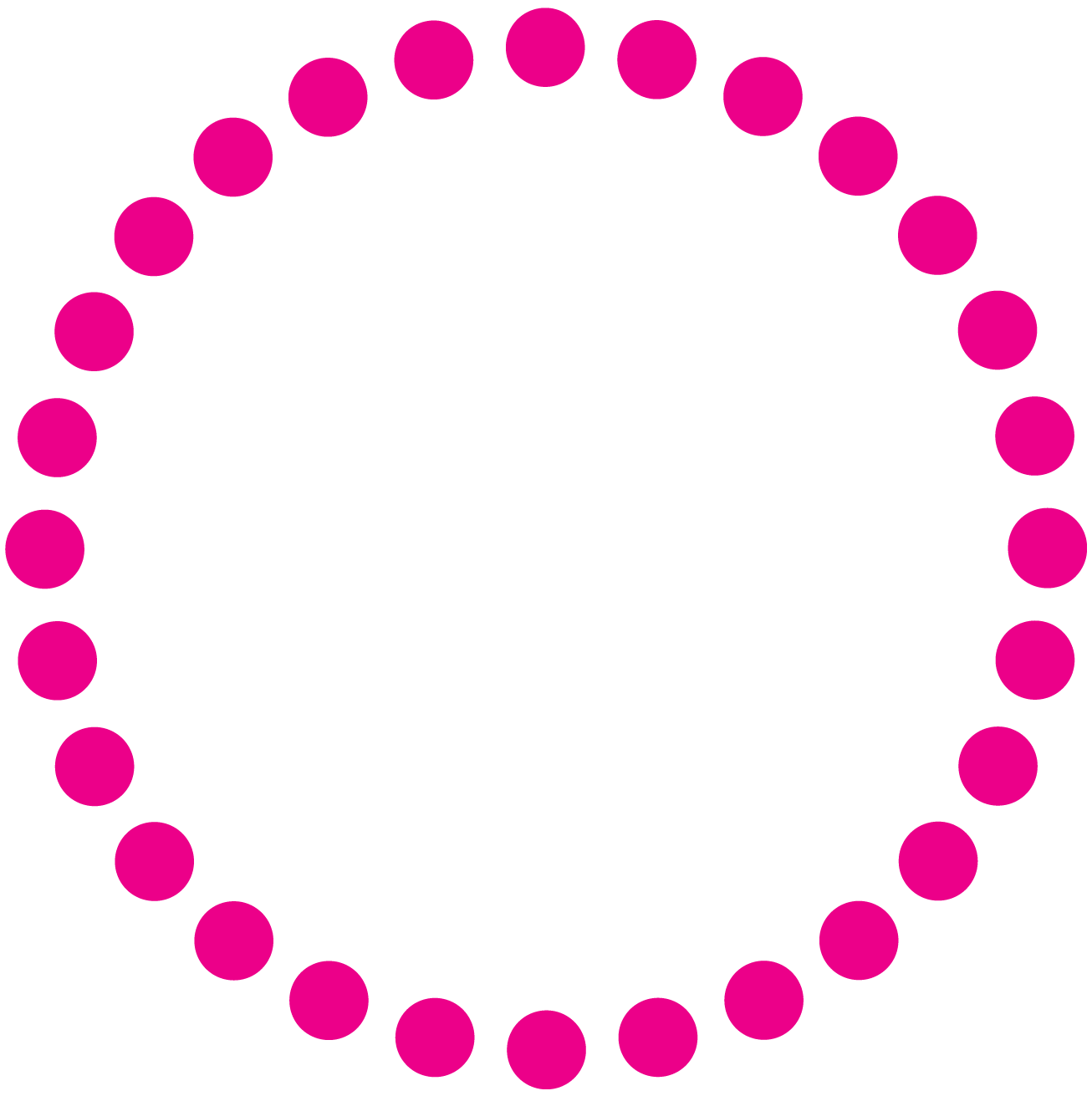 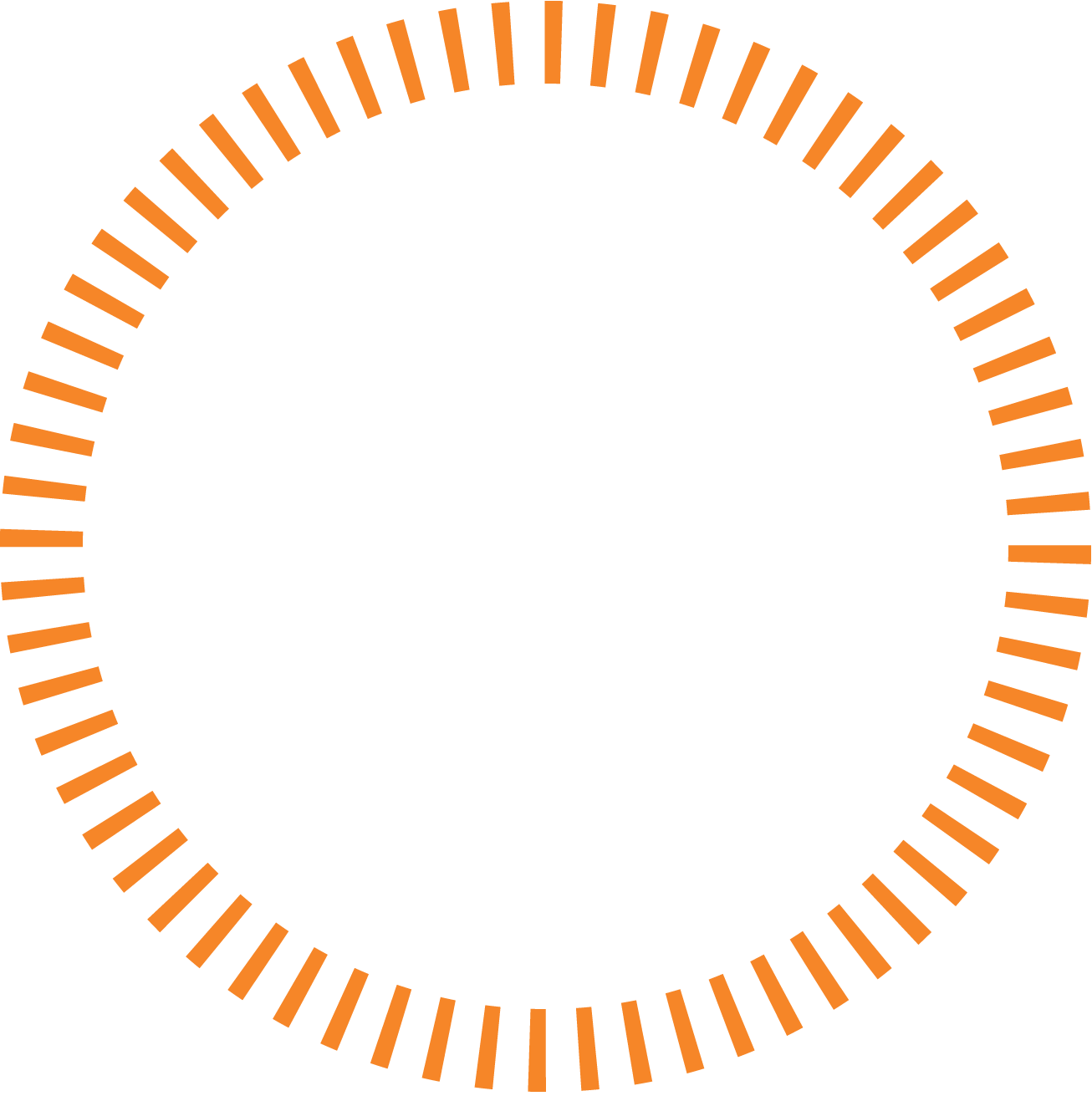 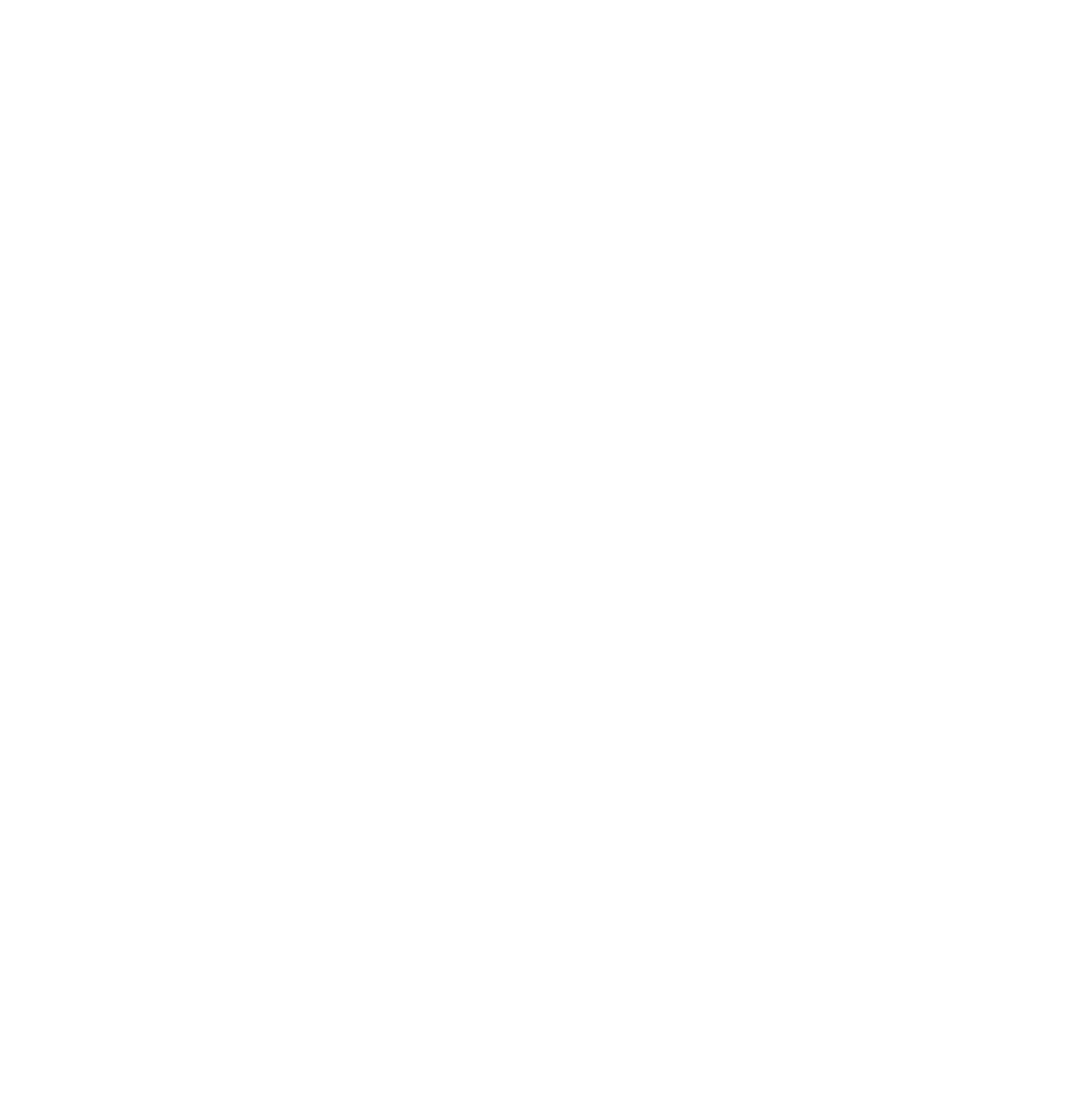 Business Plan 
(SR ONLY)
Add Text Here...
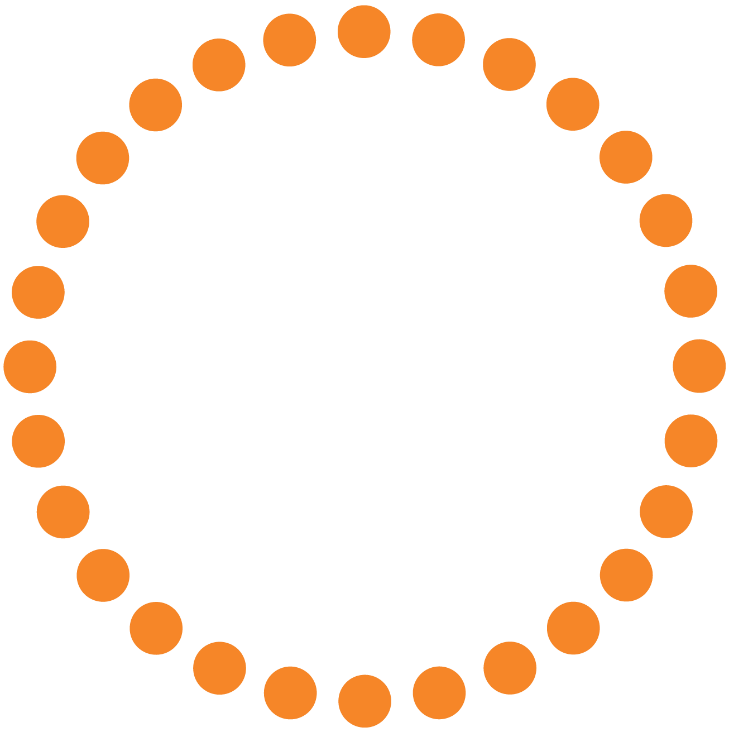 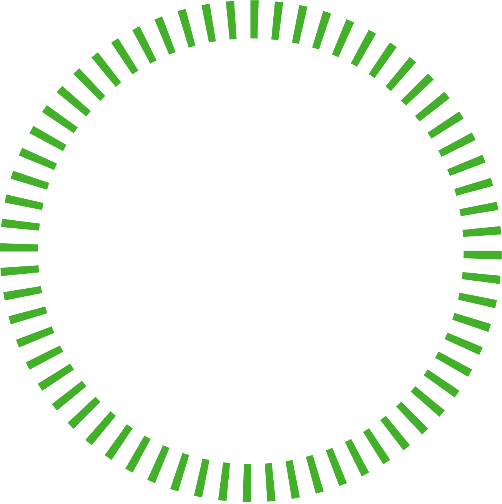 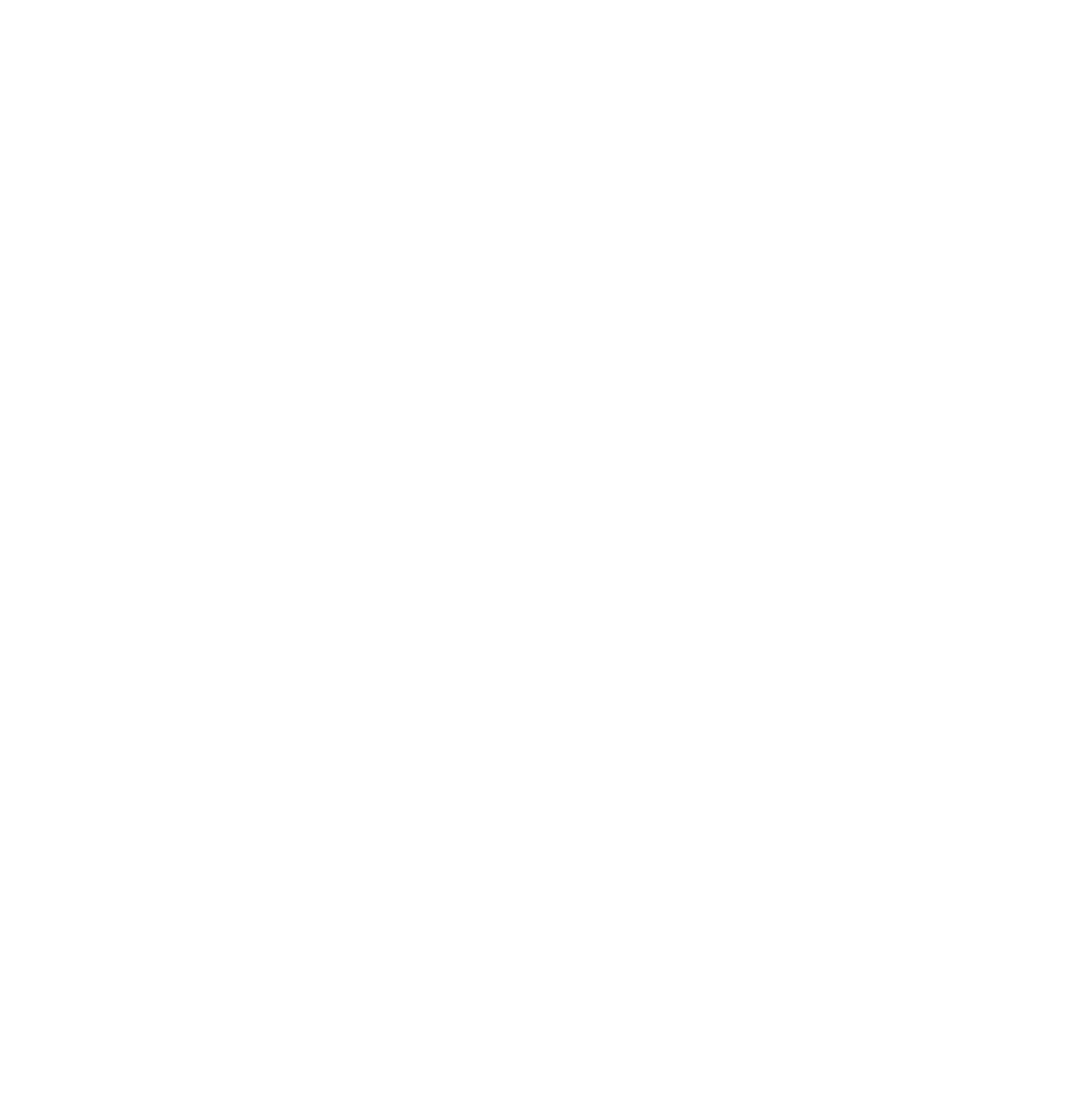 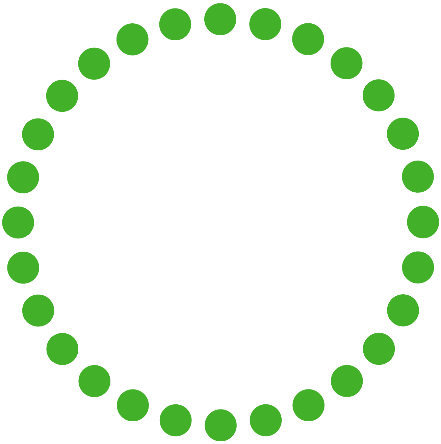 [Speaker Notes: Business Plan (~2-3 minutes)
Explain what kind of business you are (corporation, social enterprise, nonprofit, etc.)
Your company's mission statement
An overview of what you plan to sell and who your market will be
Description of the market: Who are the key competitors? 
How do you think your mobile app will perform and why? 
Show your budget and how it explains your revenue model and projected operating costs
How much money do you plan to make in the next 3-5 years and how (profit projection)

Tips: 
Add charts and figures that are clearly labeled and easy to understand 
Add images when necessary]
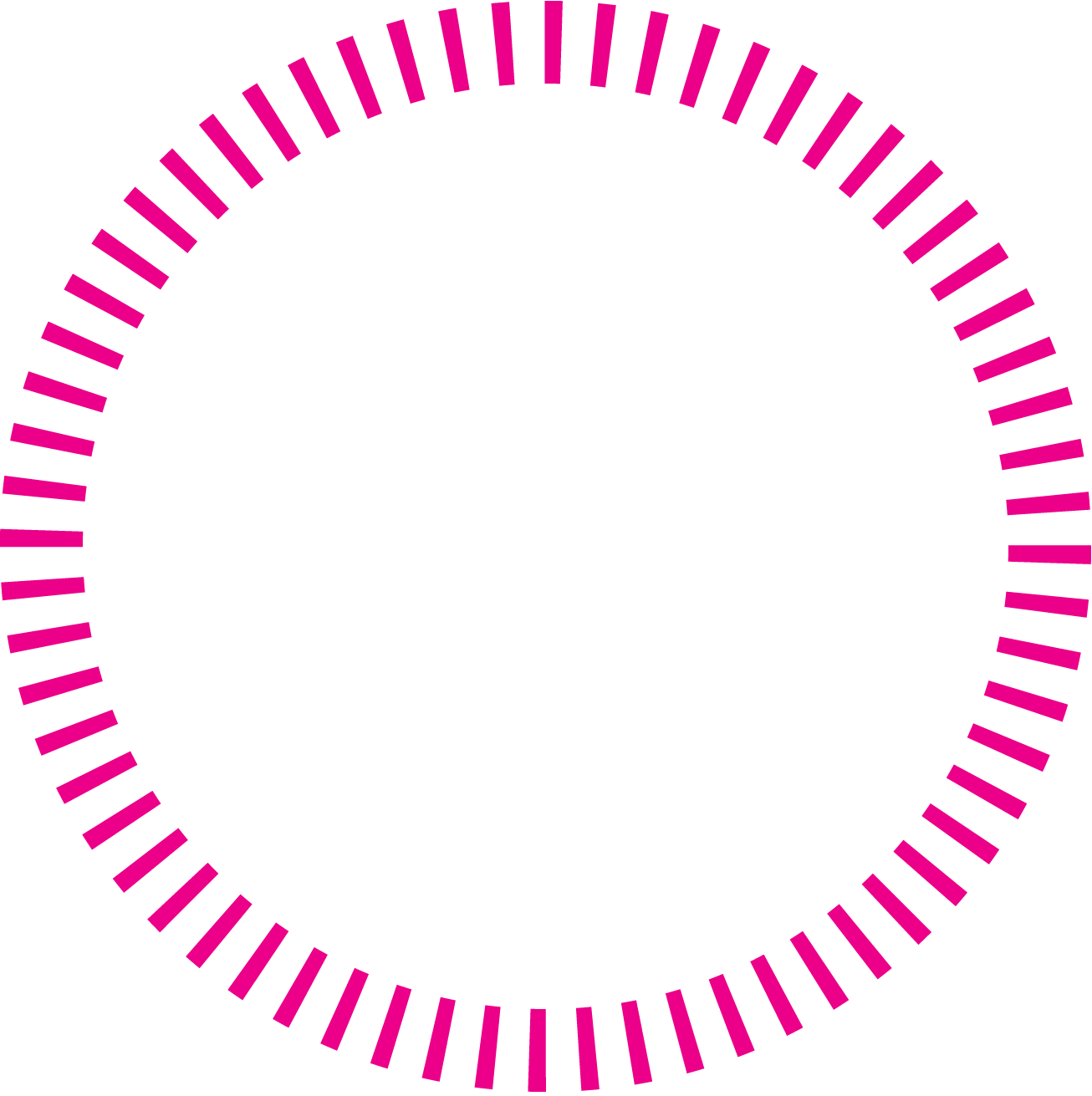 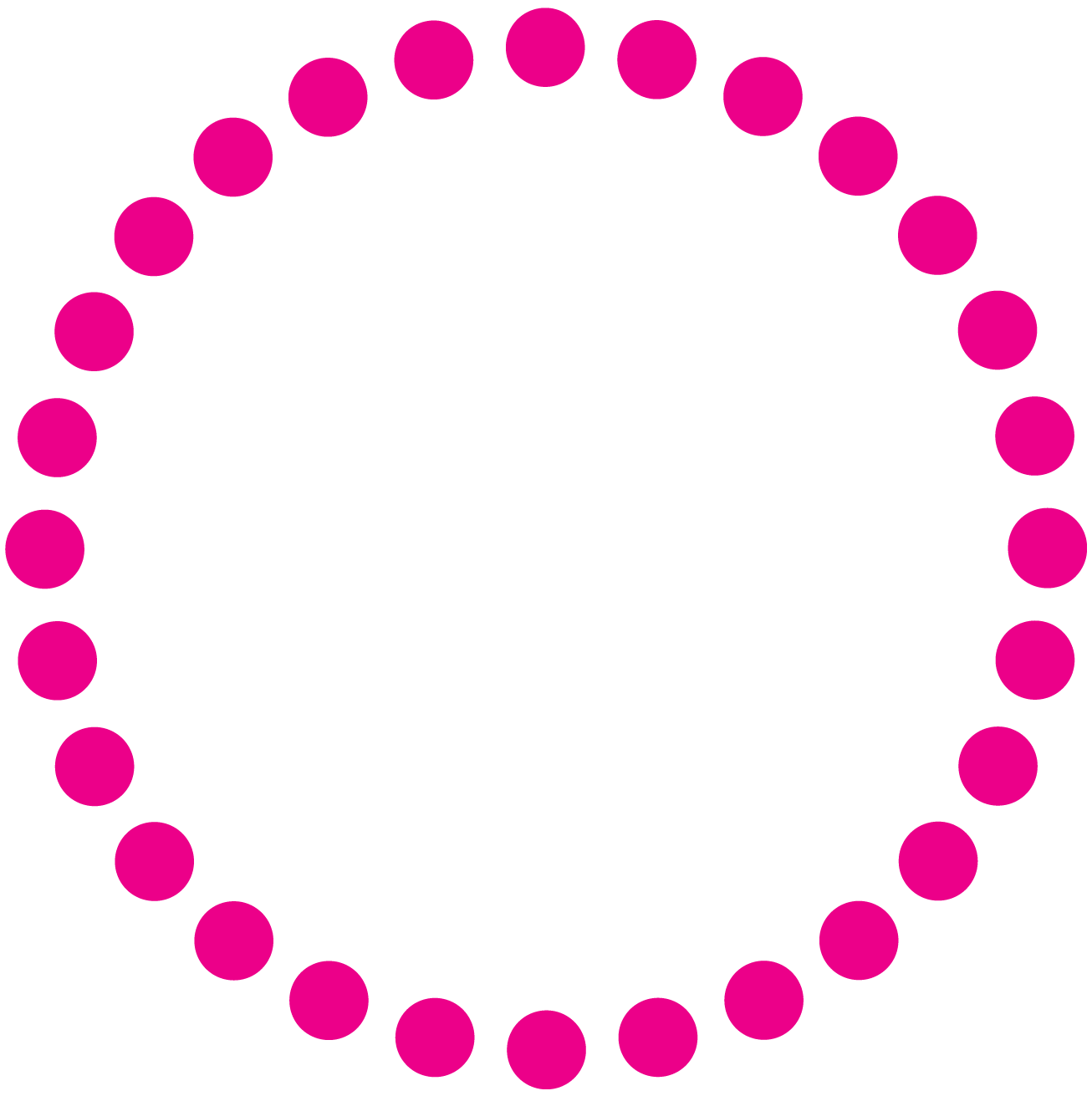 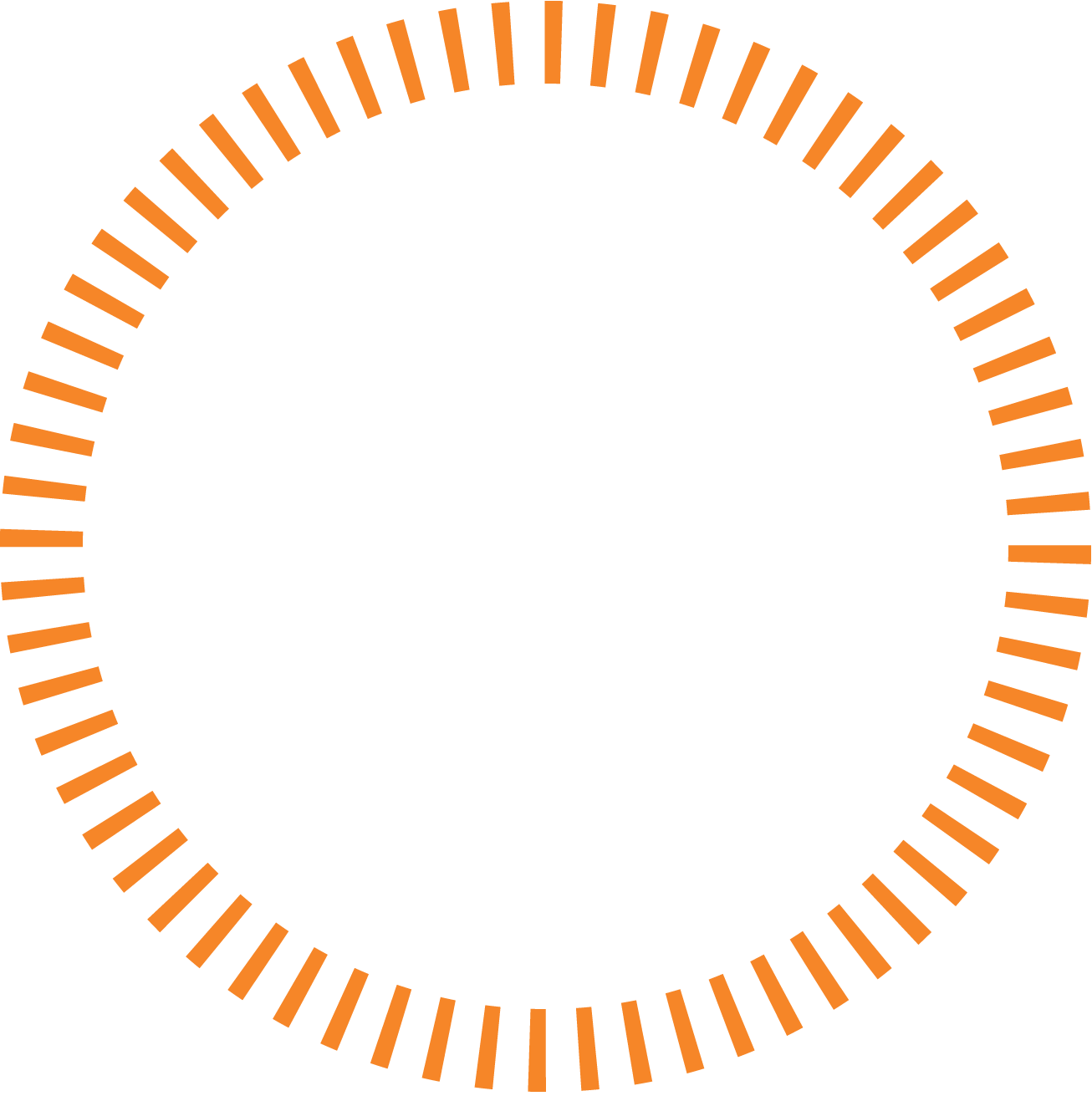 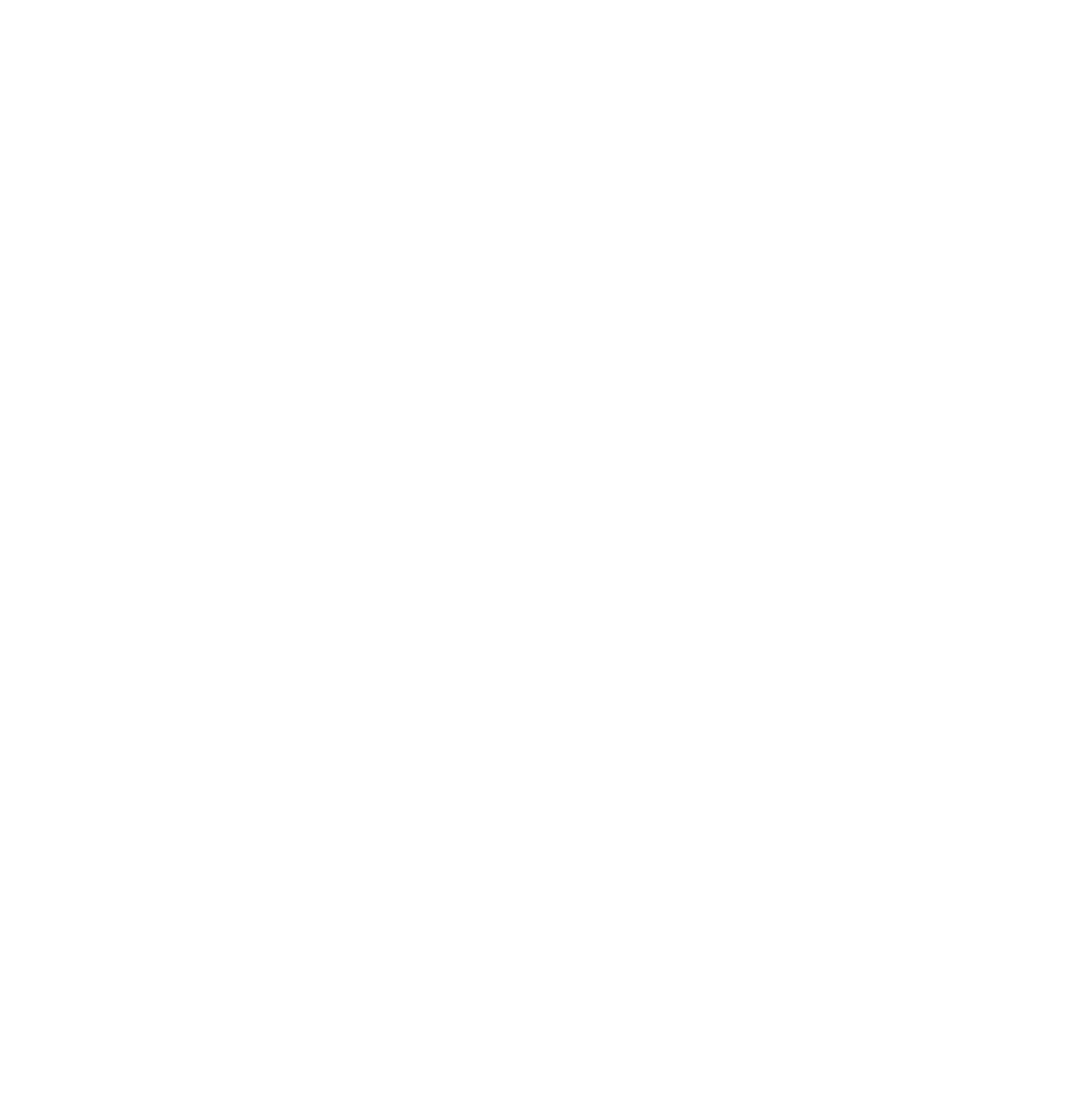 Technology
Add Text Here...
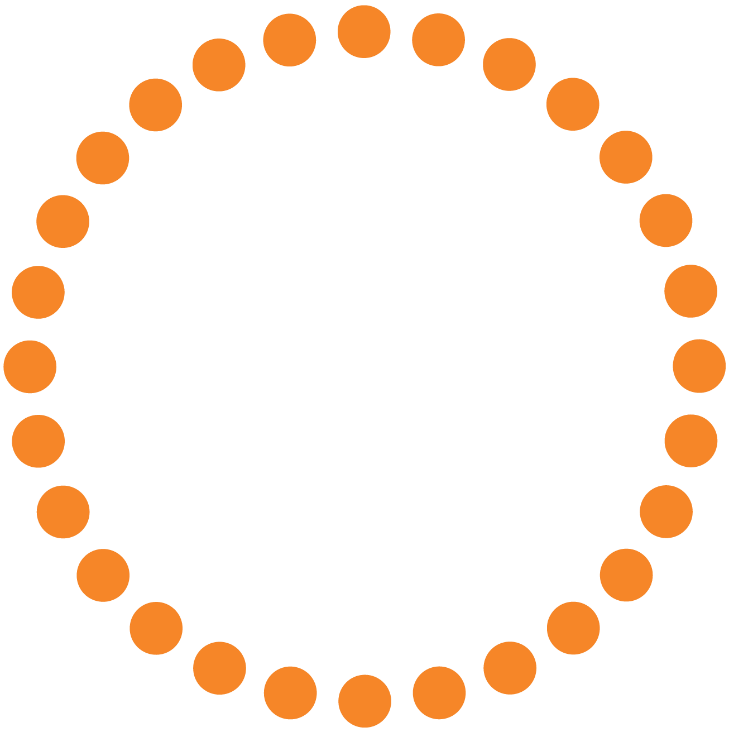 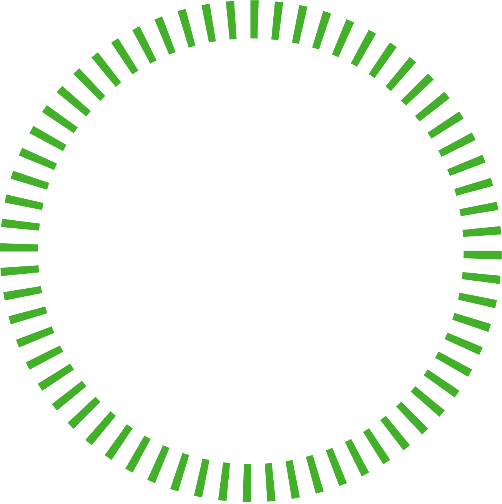 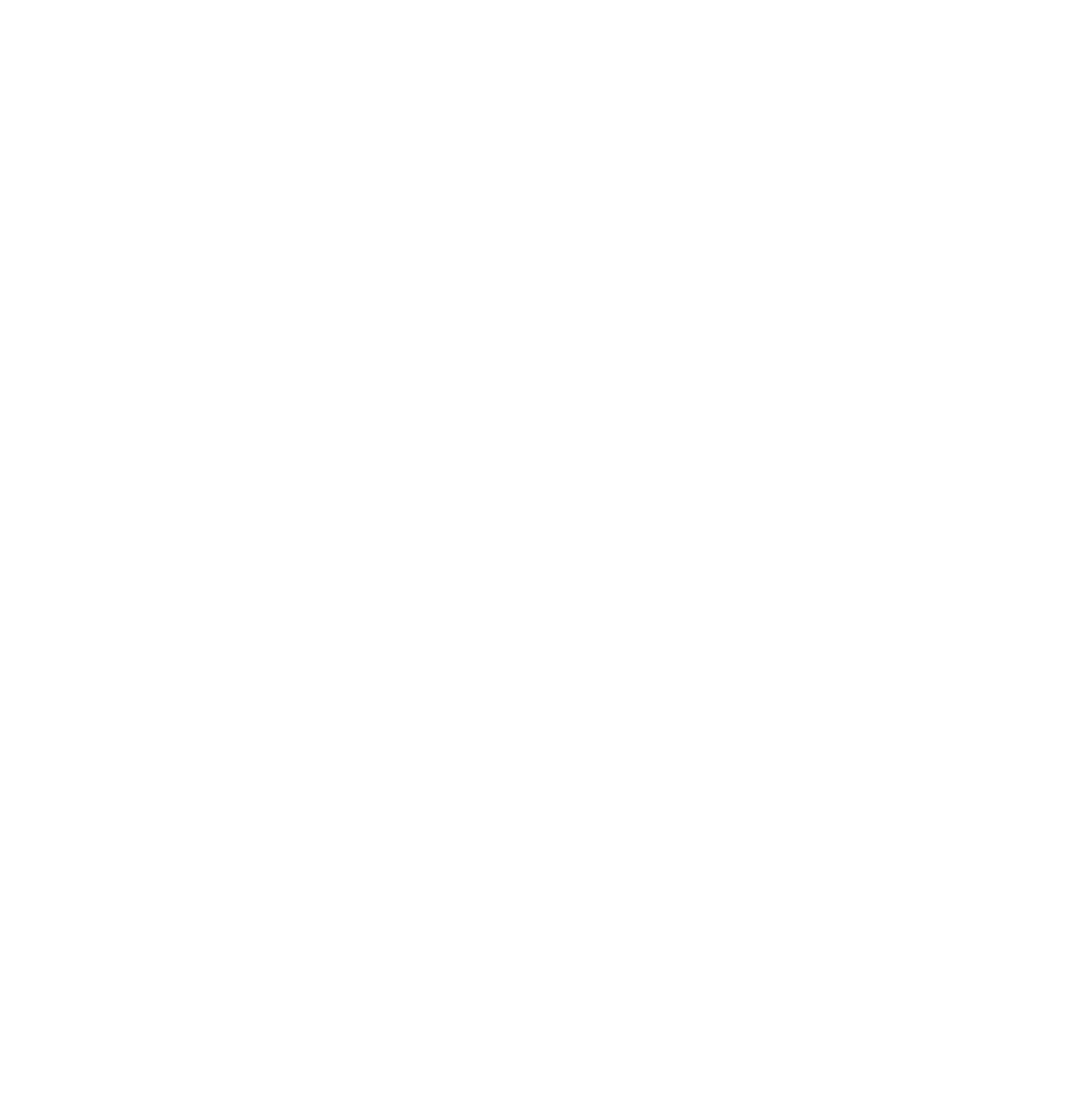 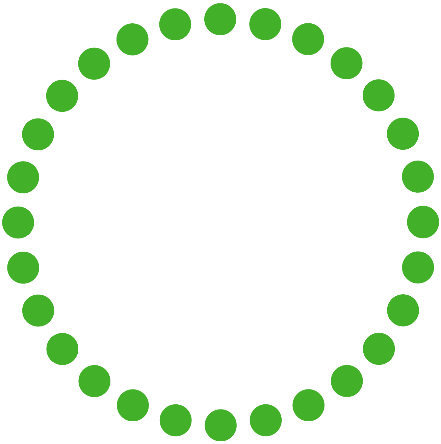 [Speaker Notes: Explain why the technology (mobile app or AI) is the best solution. Show how your solution solves the problem and is the best solution compared to others. Also talk about the positive impact of your solution. (~1 minute)]
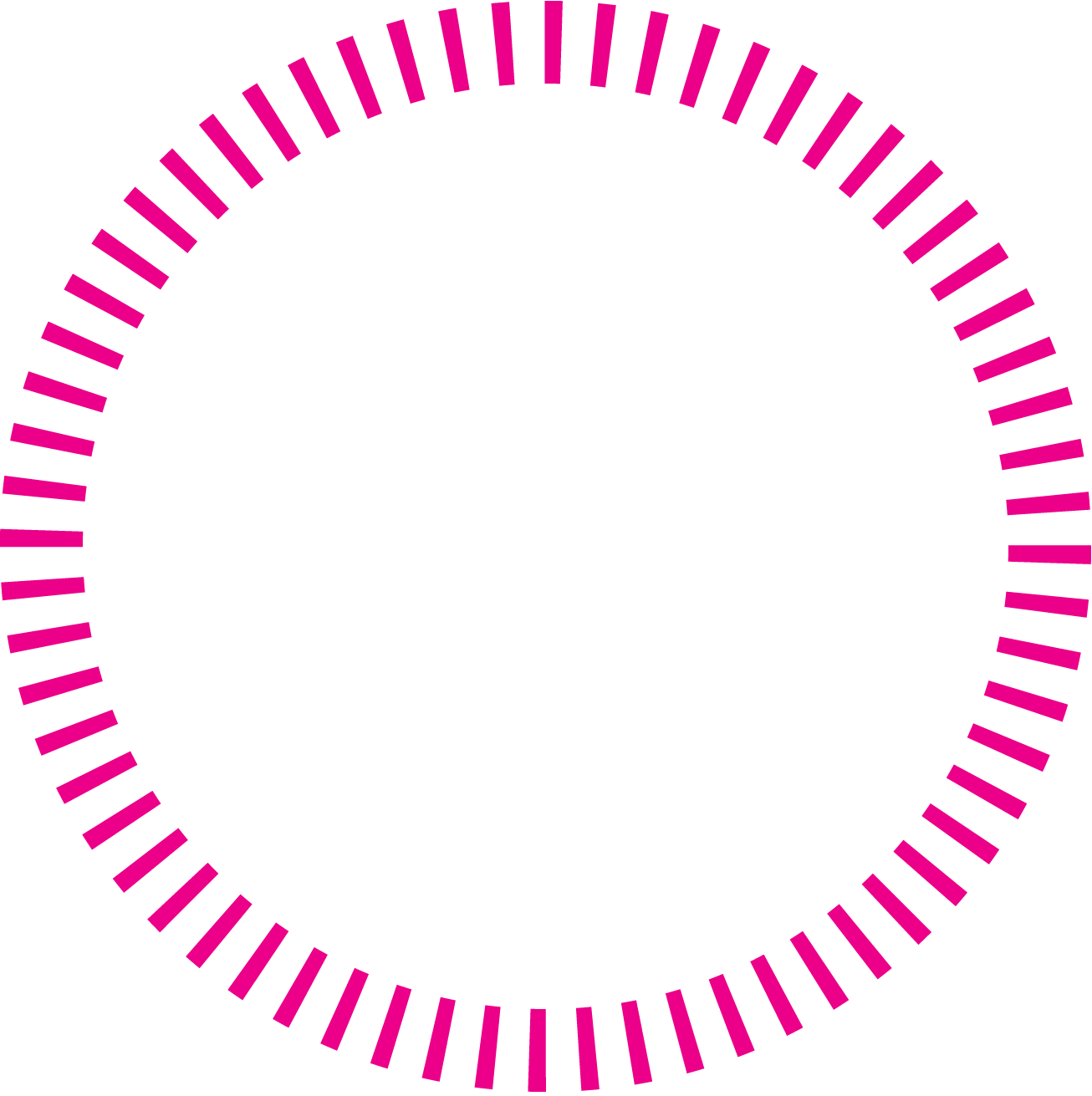 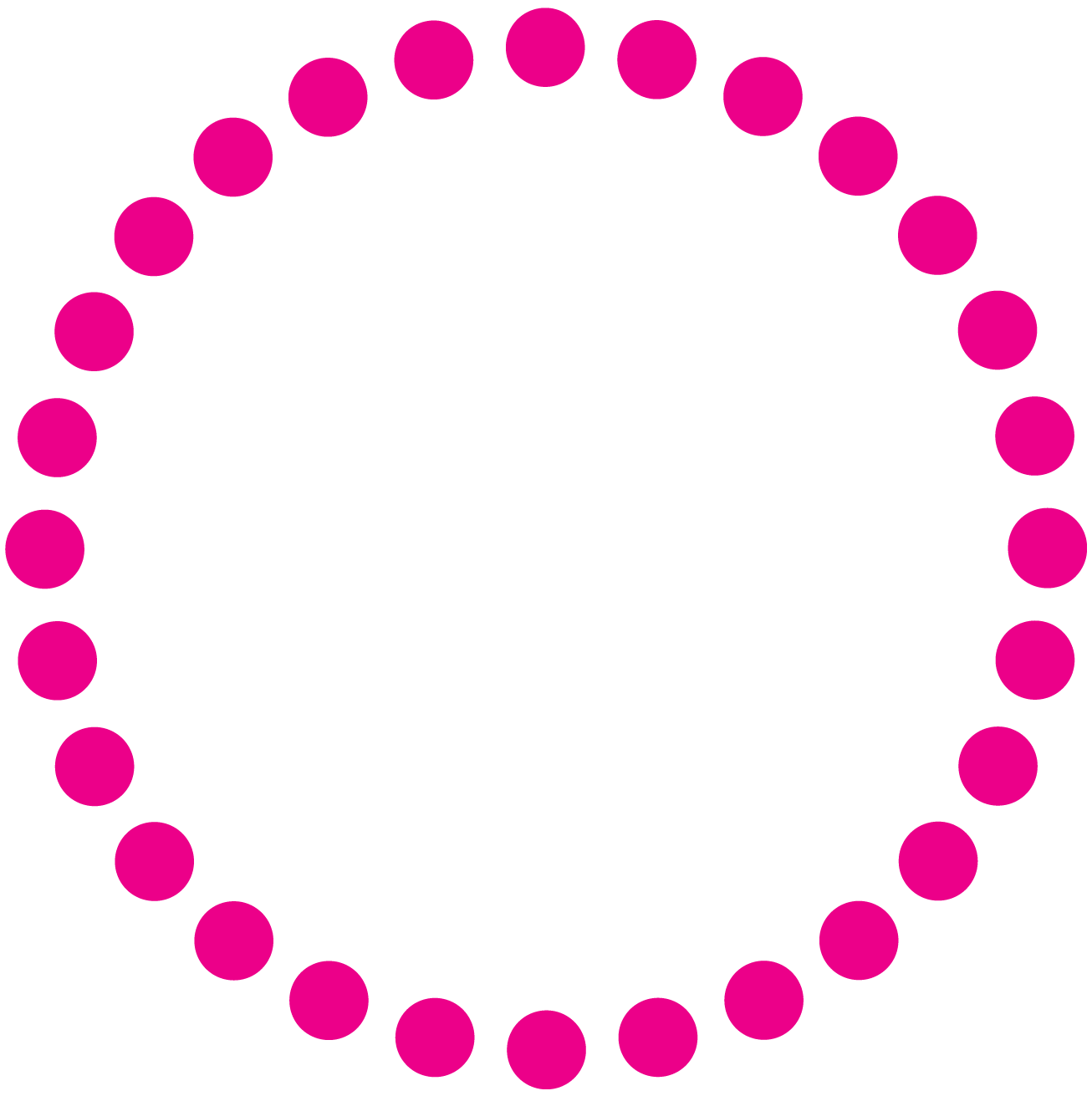 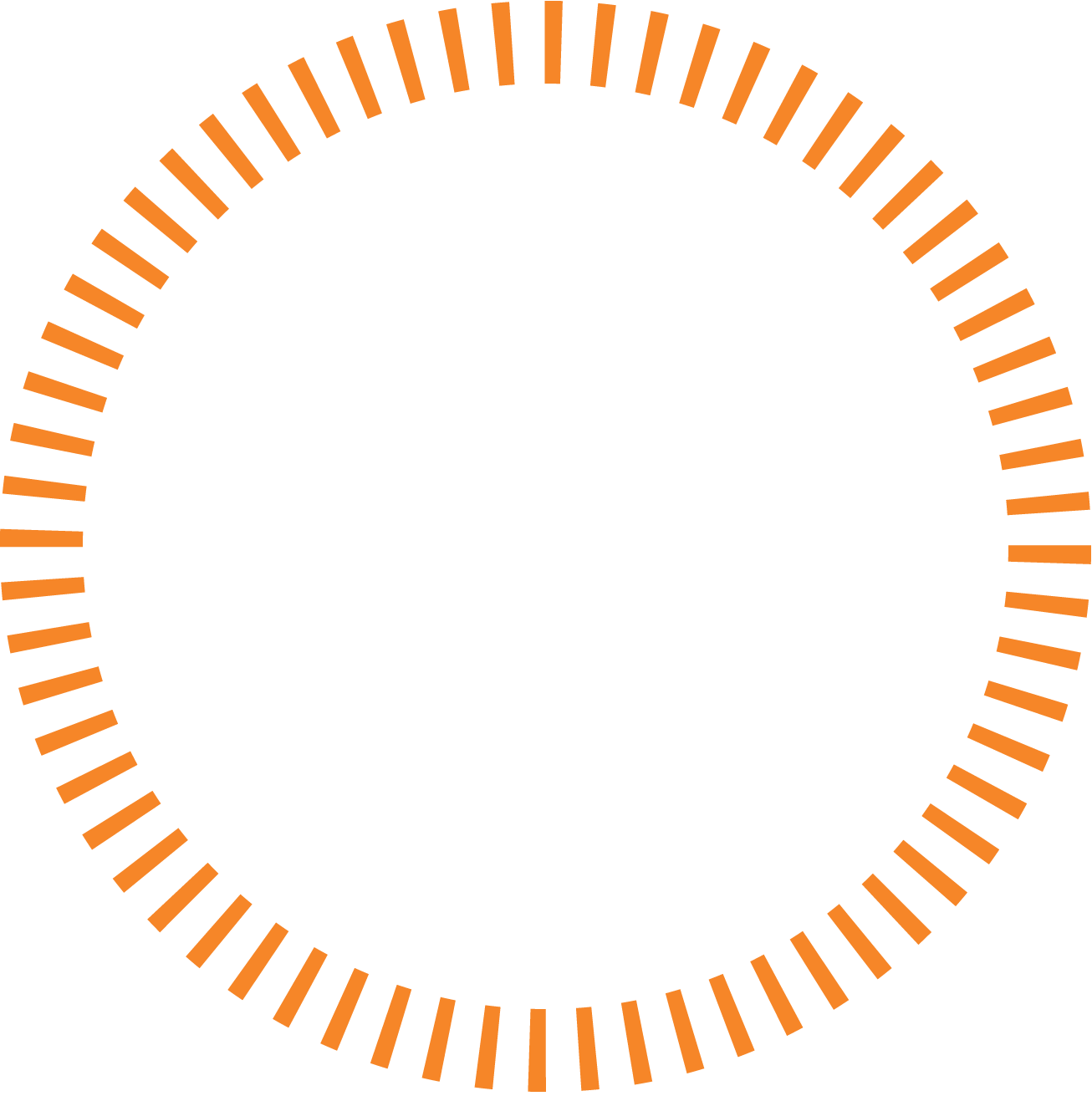 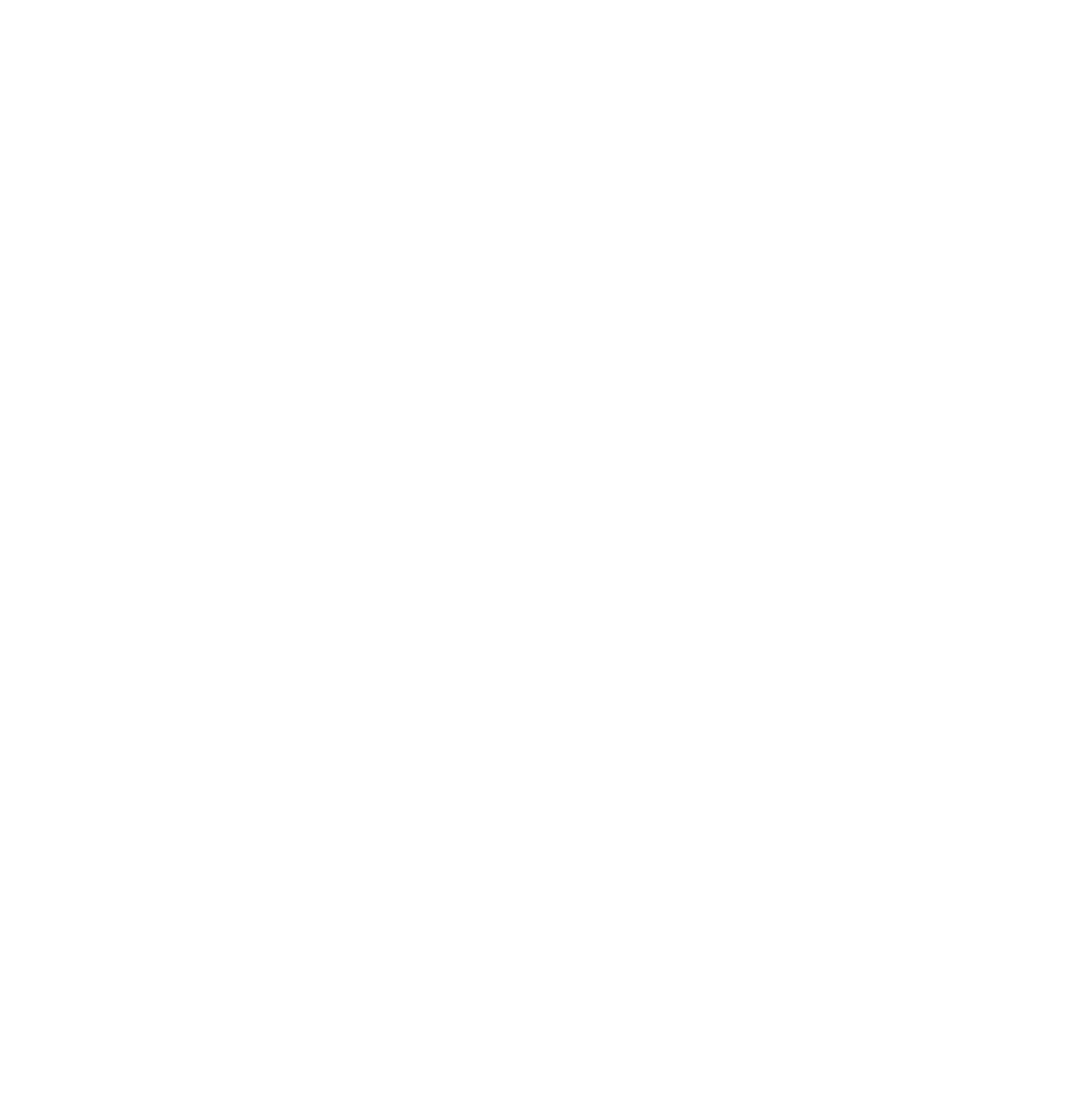 Technical Video
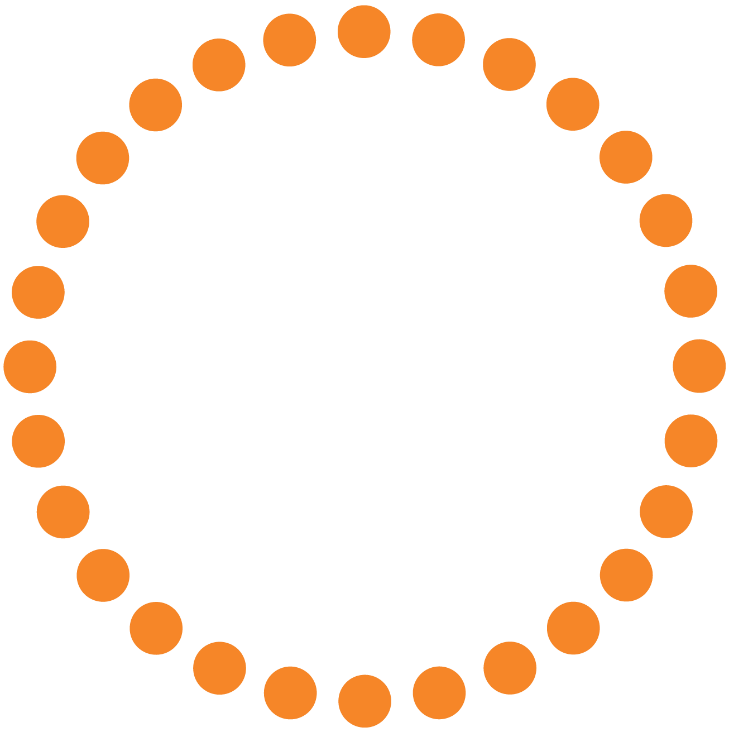 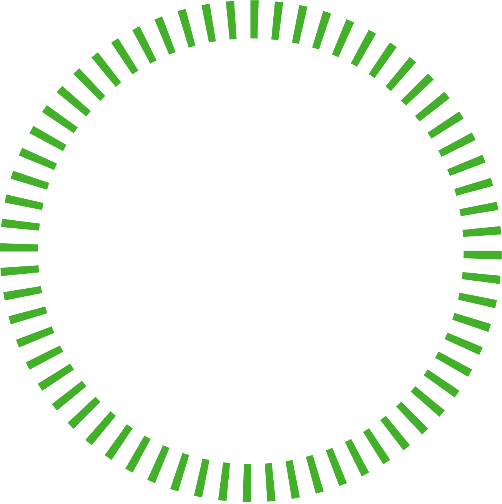 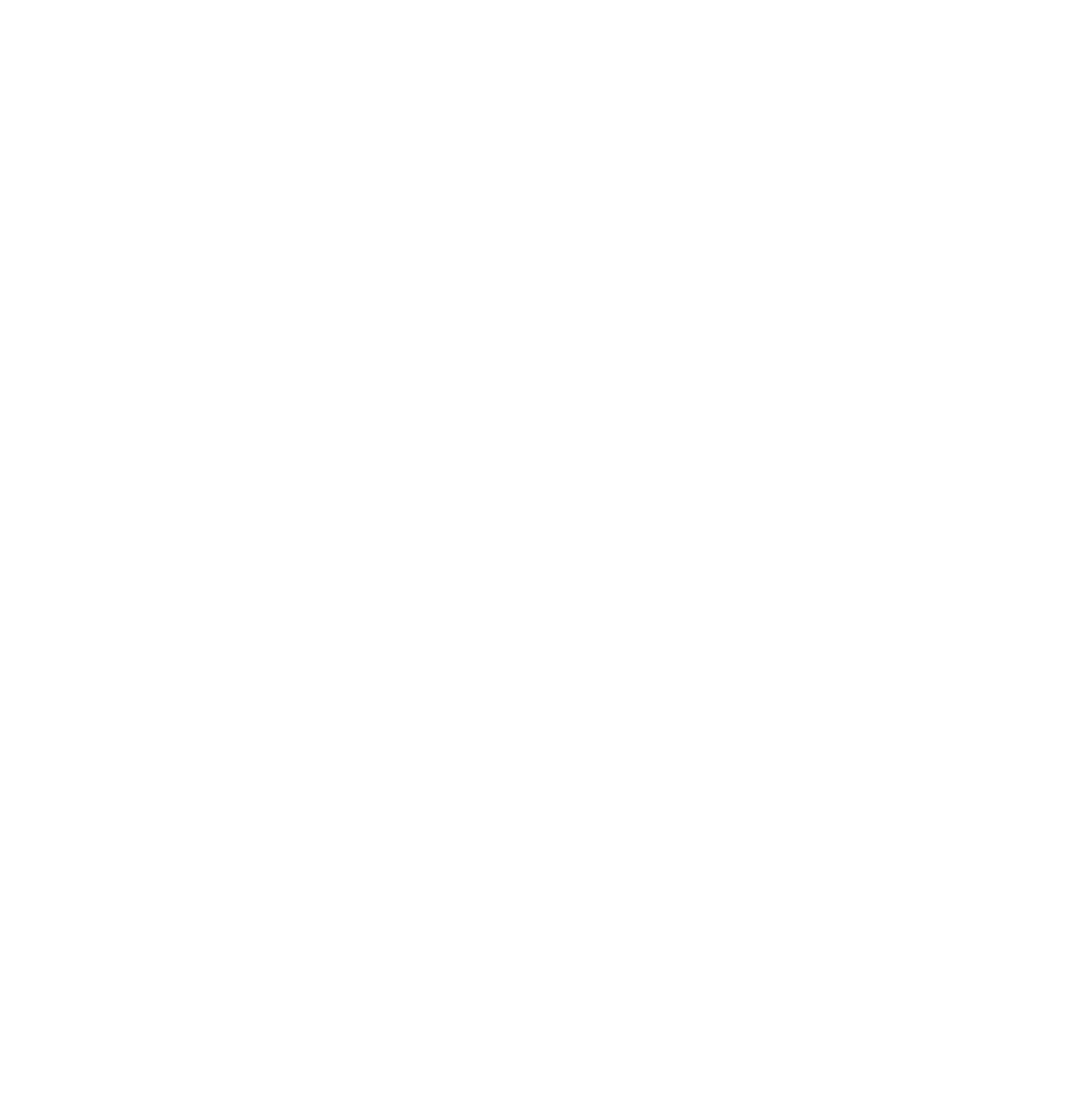 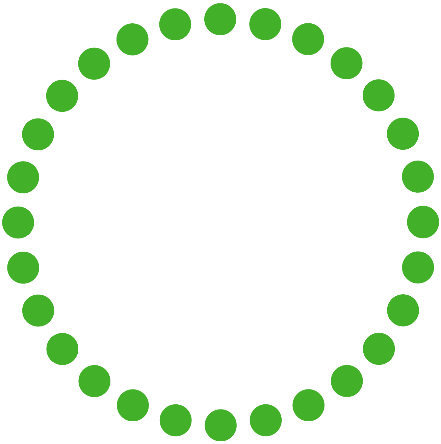 [Speaker Notes: Show your technical video (add link or embed the video into the slide) (2-3 minute video submitted as part of your project)]
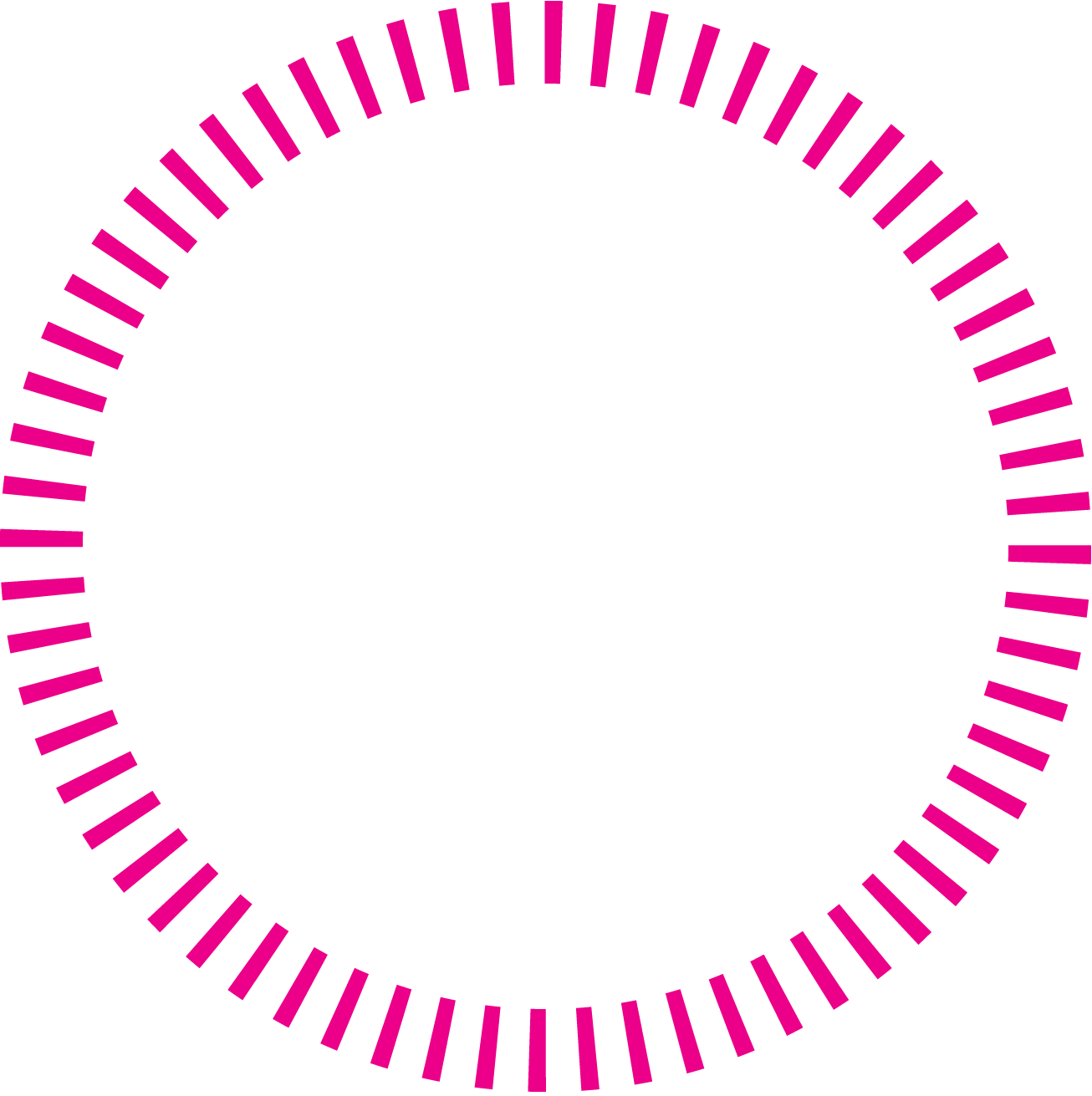 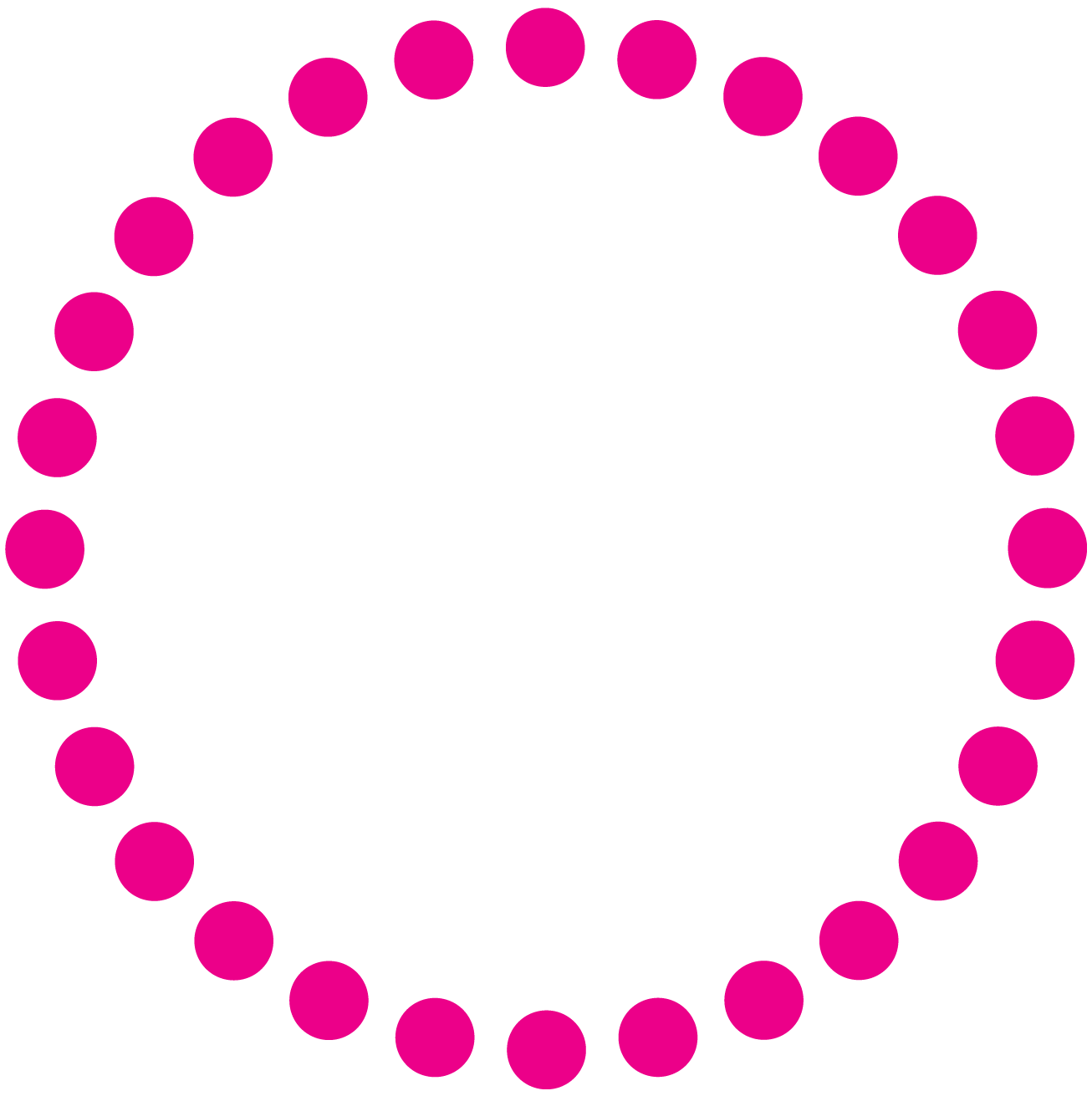 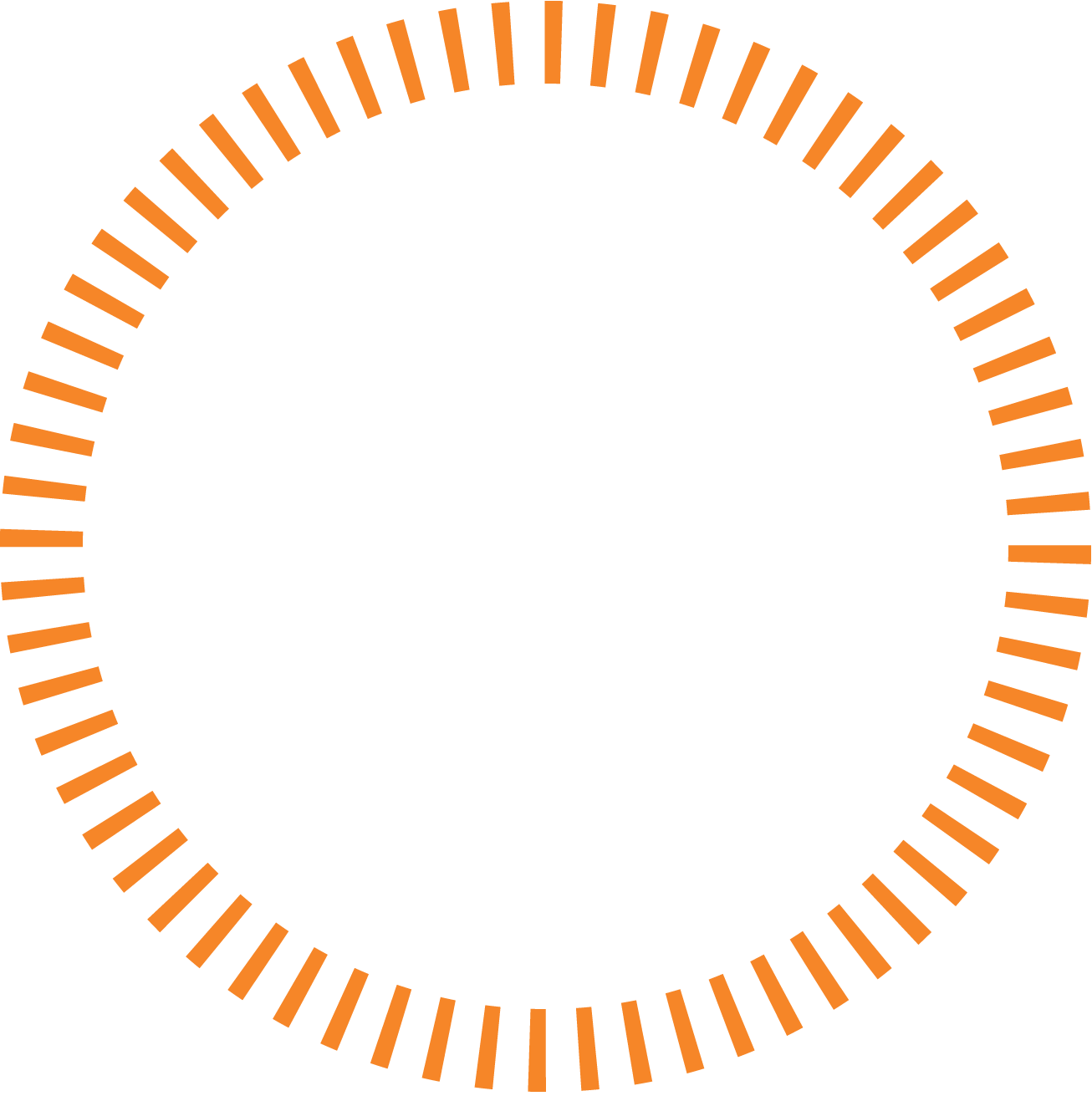 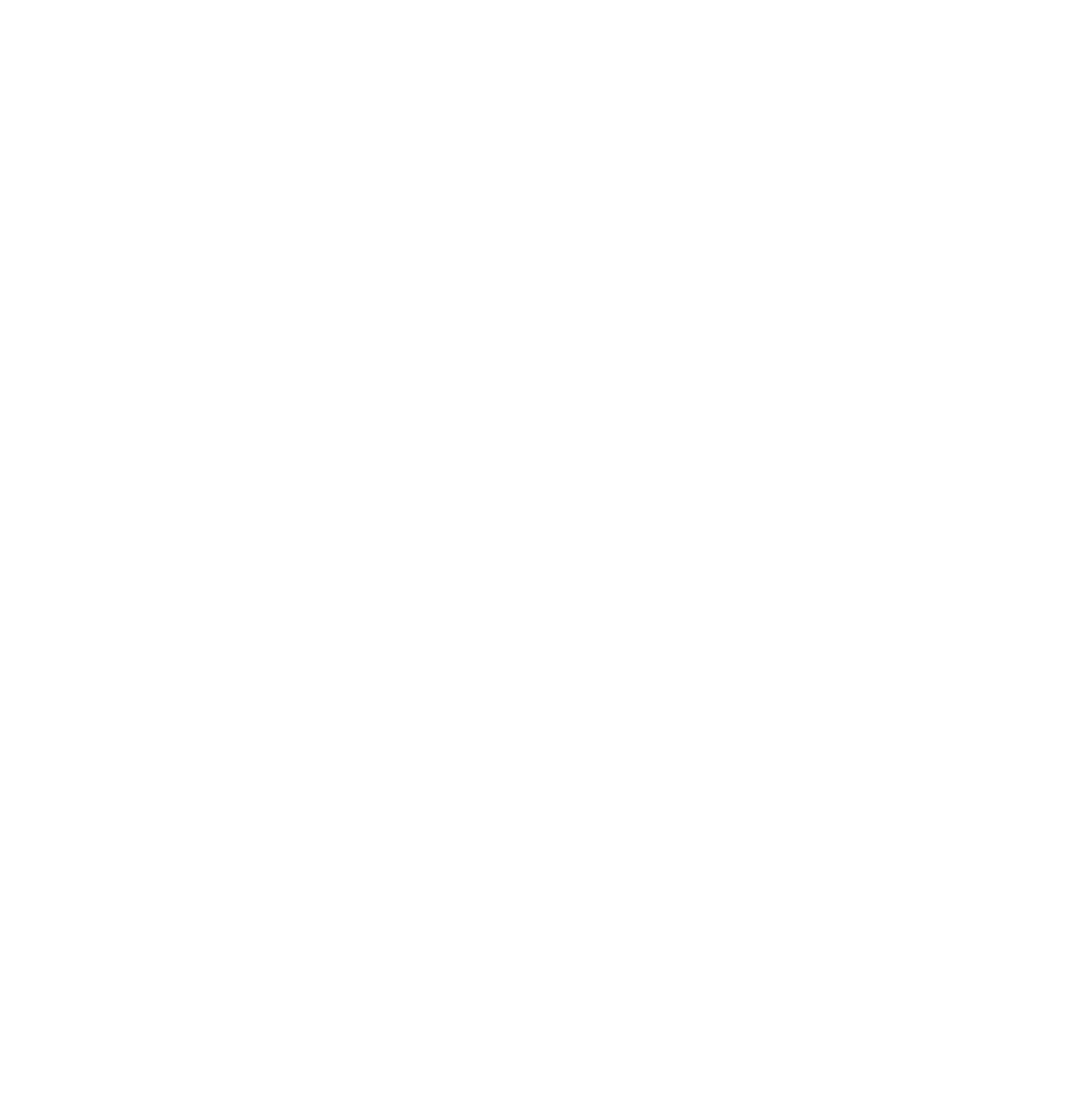 Feedback & Future
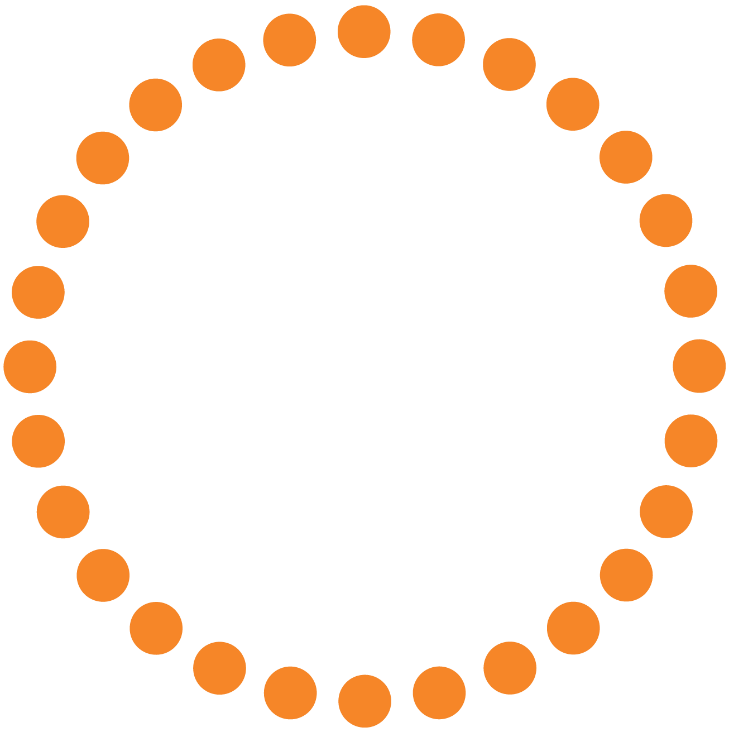 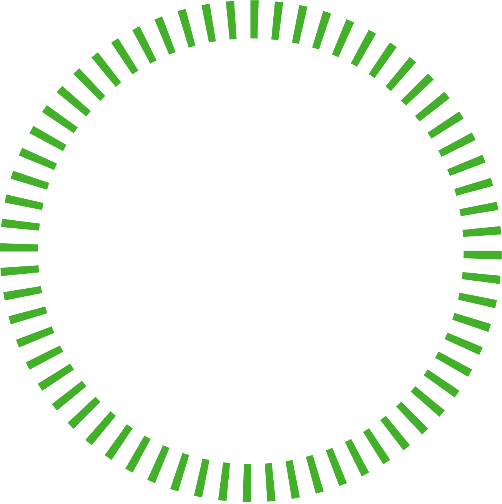 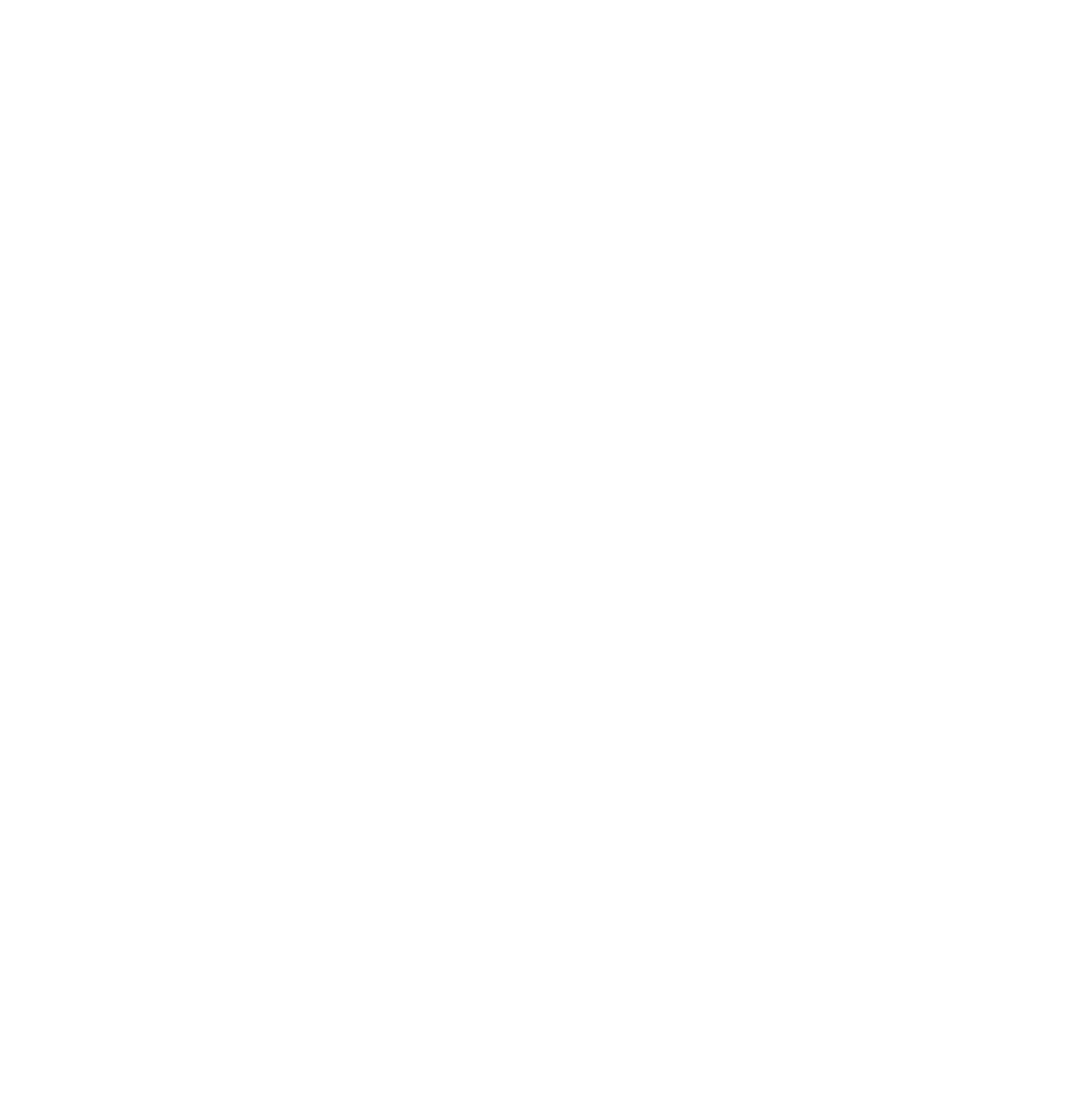 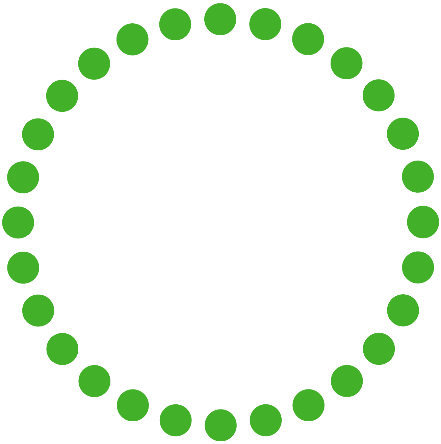 [Speaker Notes: Cover user feedback you received and how it affected the project. Talk about future plans for the project. (~1 minute)]
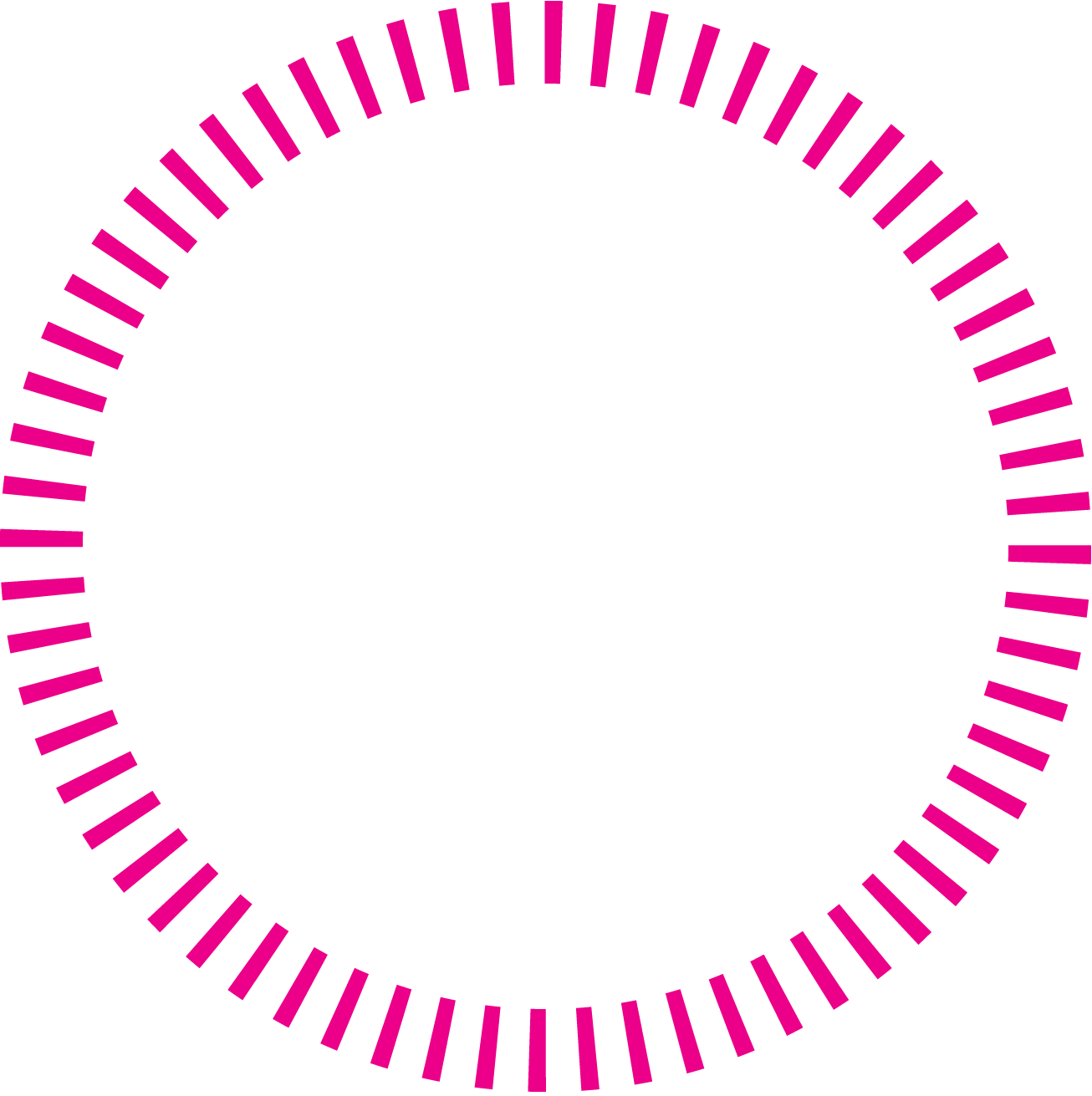 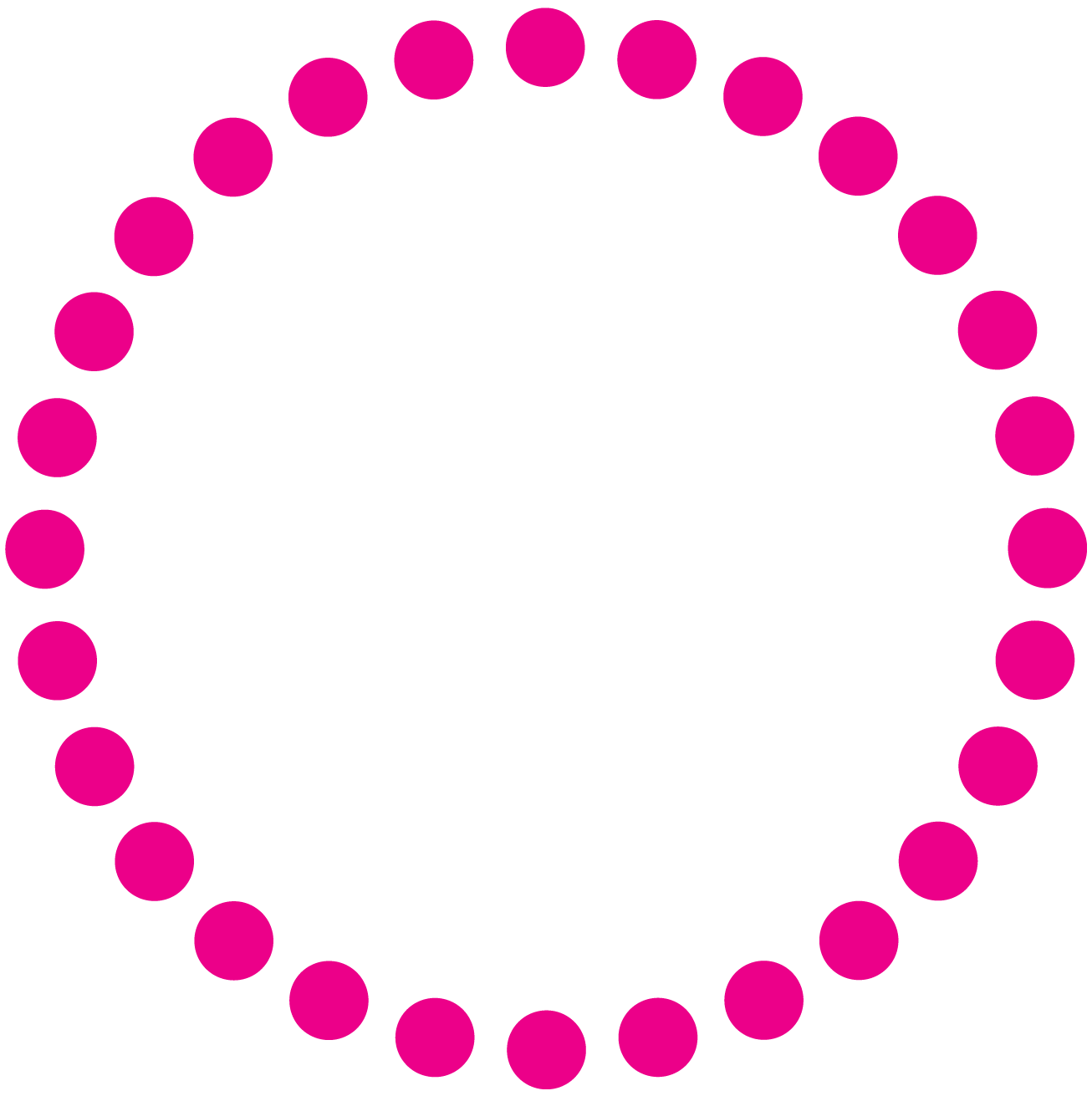 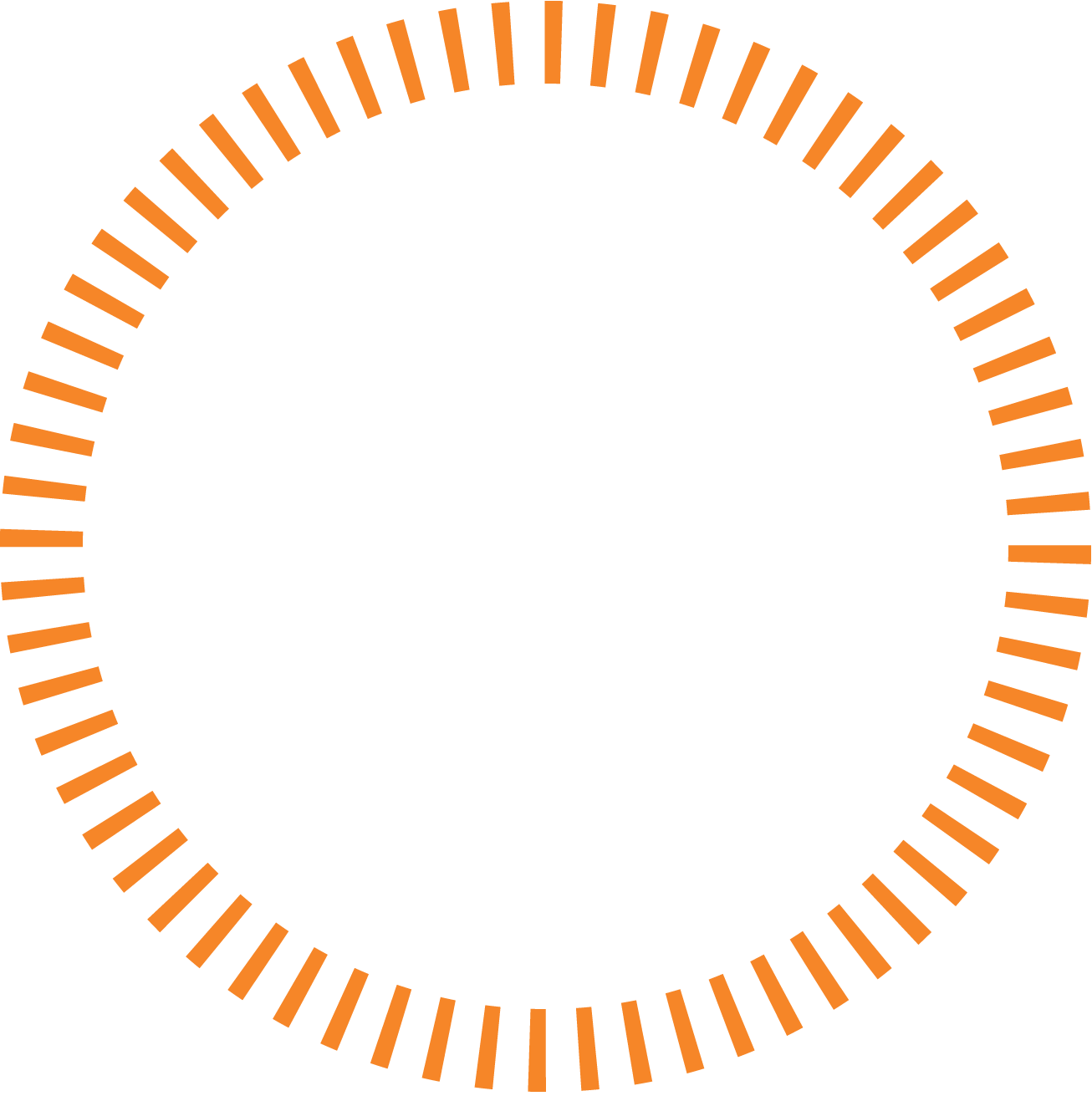 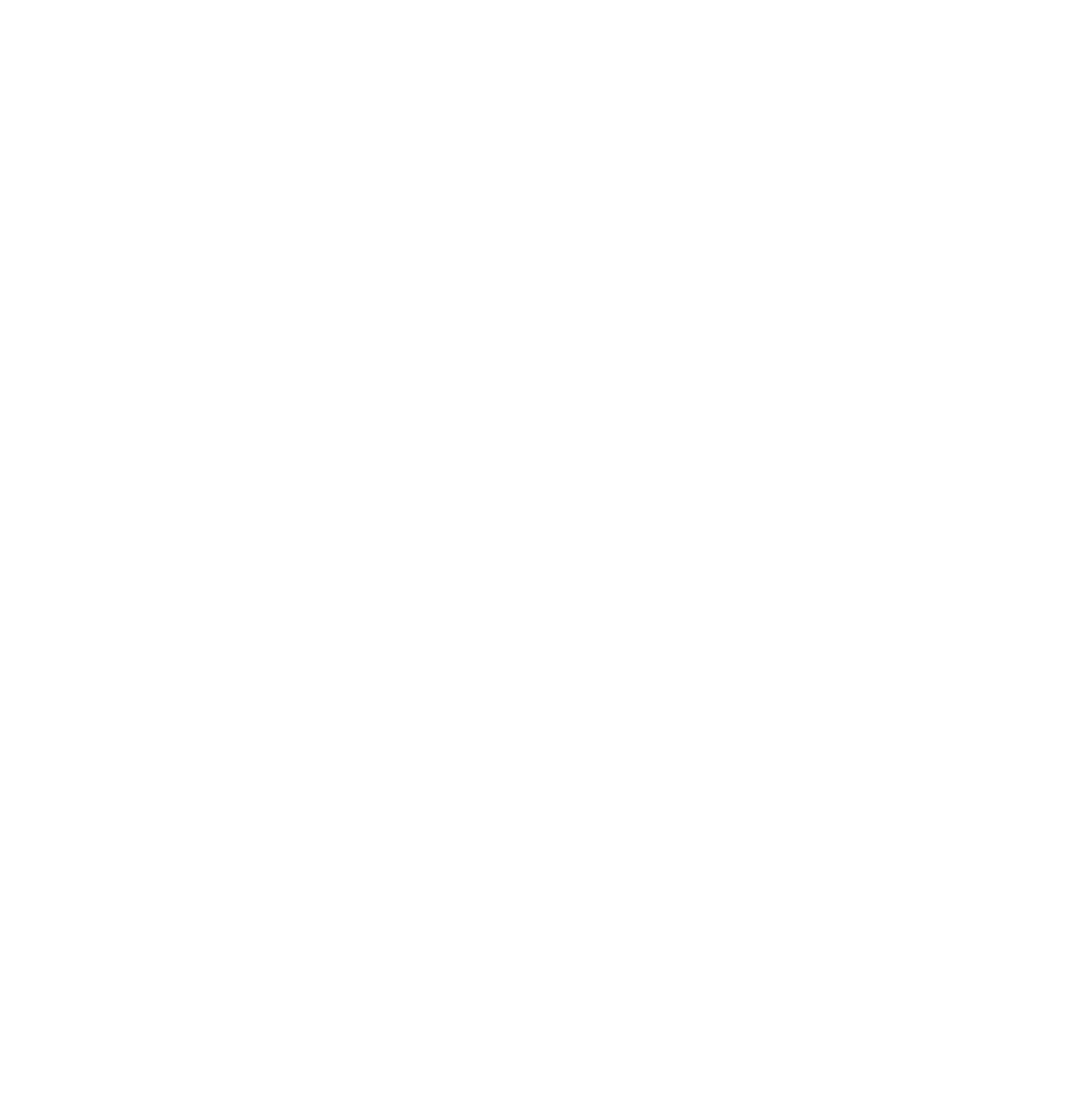 Feedback & Future
Add Text Here...
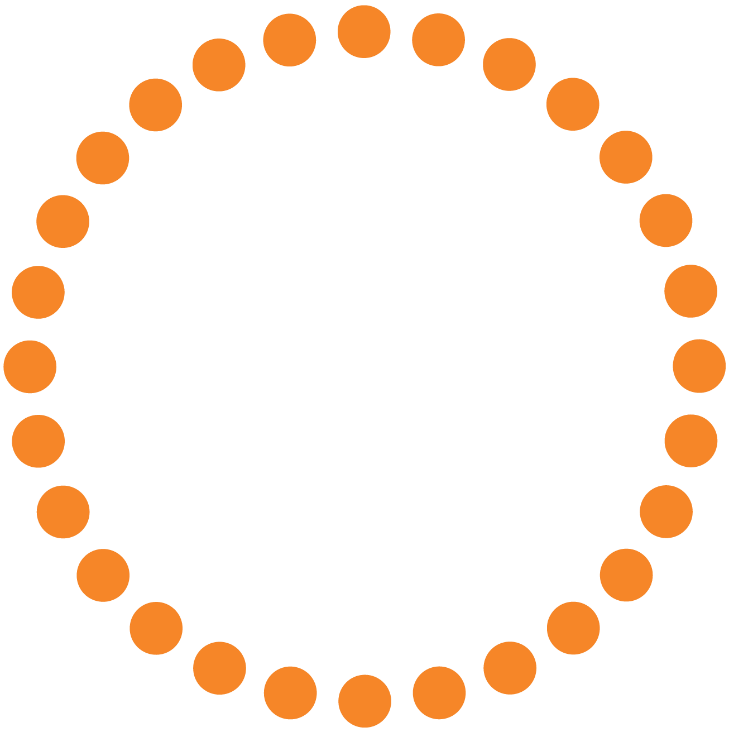 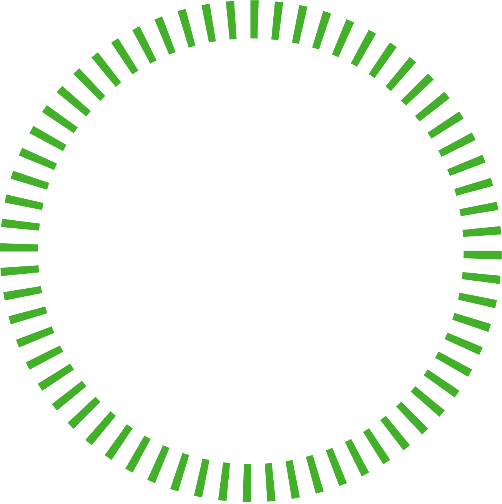 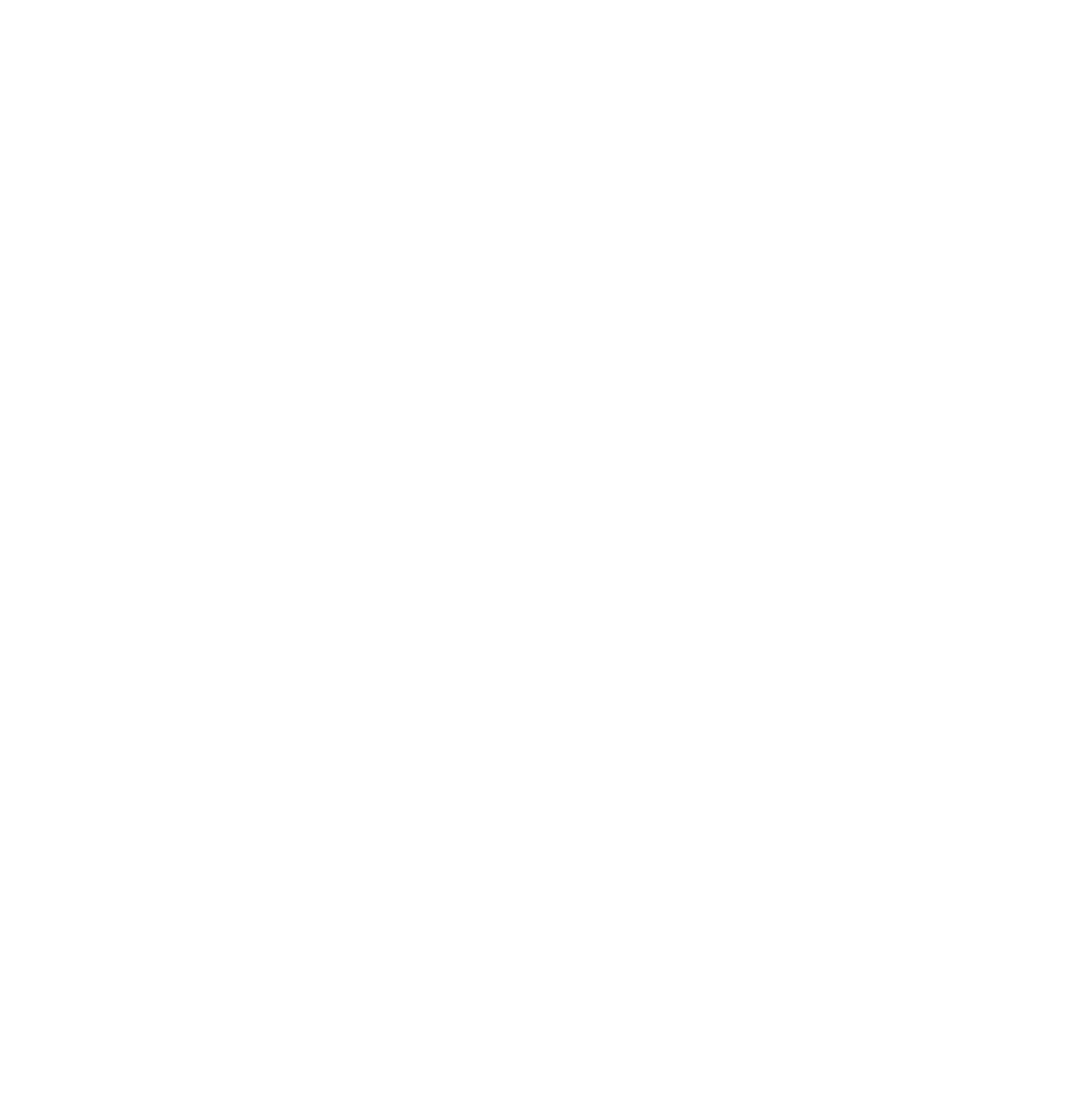 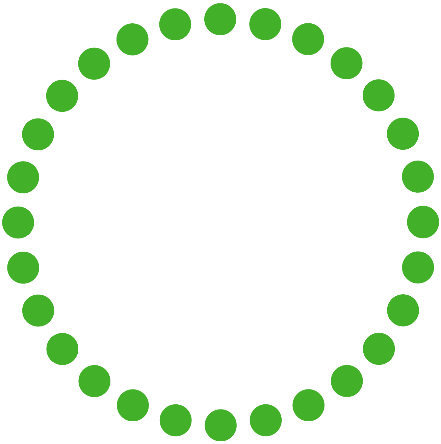 [Speaker Notes: Cover user feedback you received and how it affected the project. Talk about future plans for the project.]
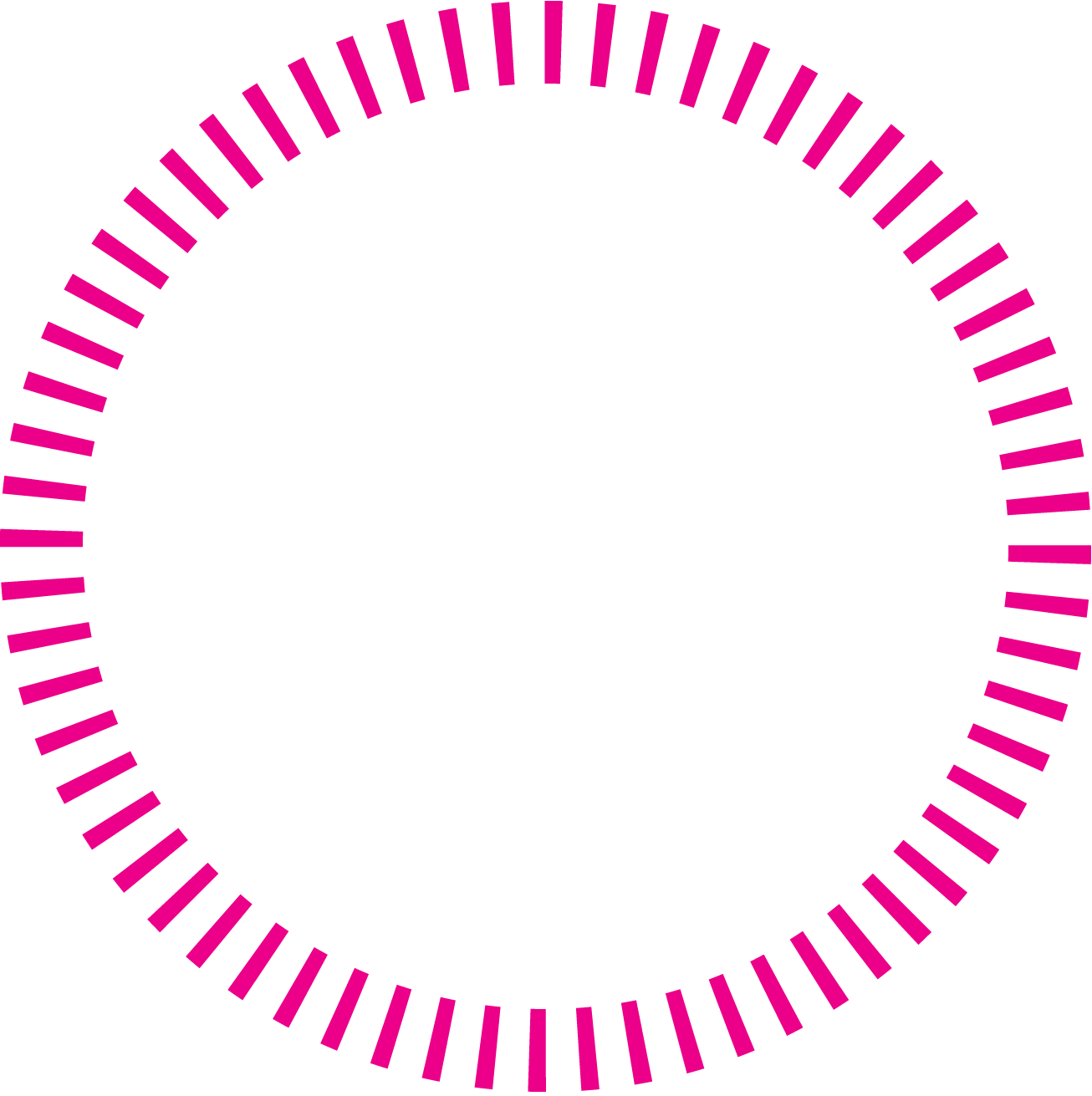 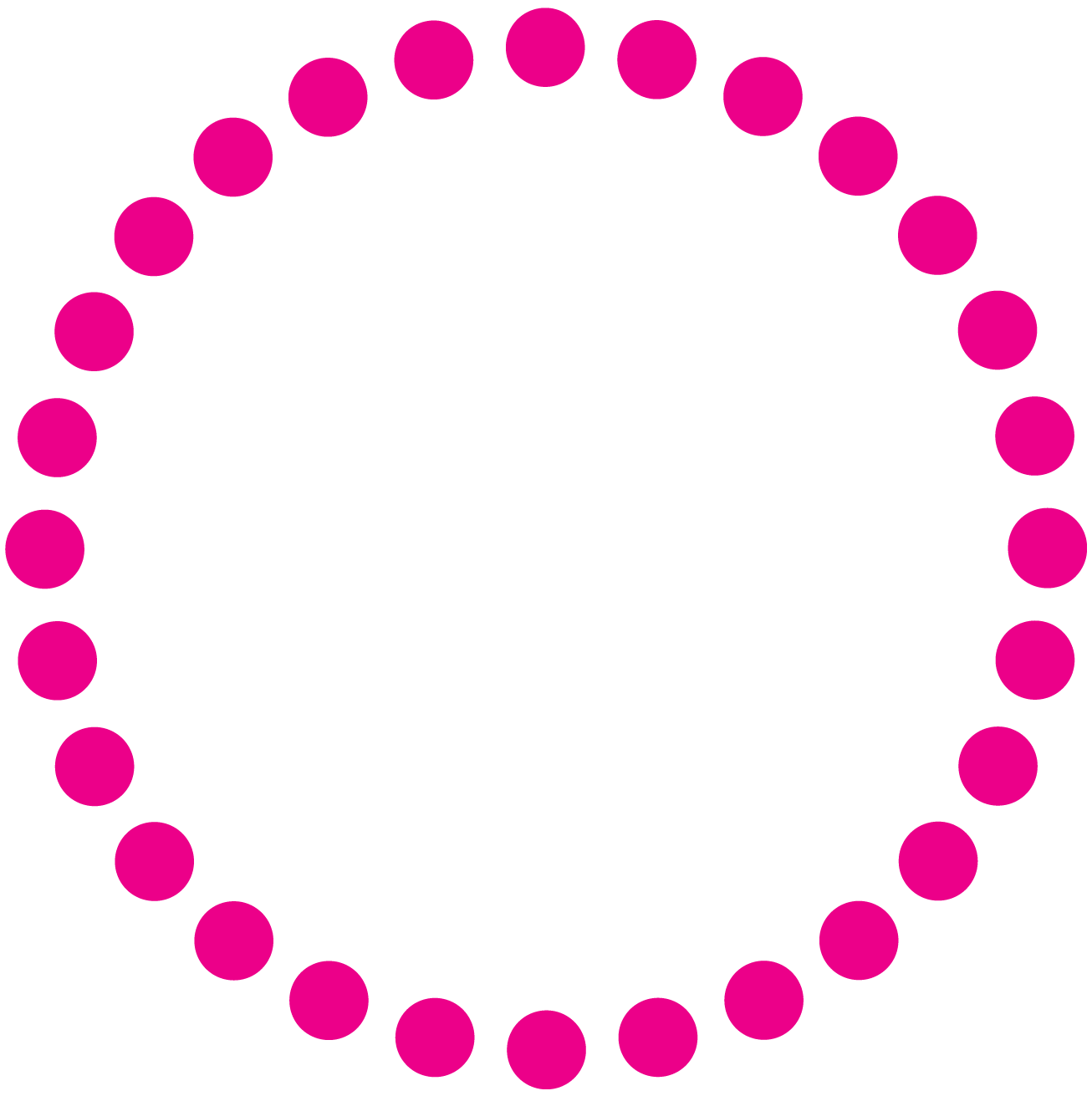 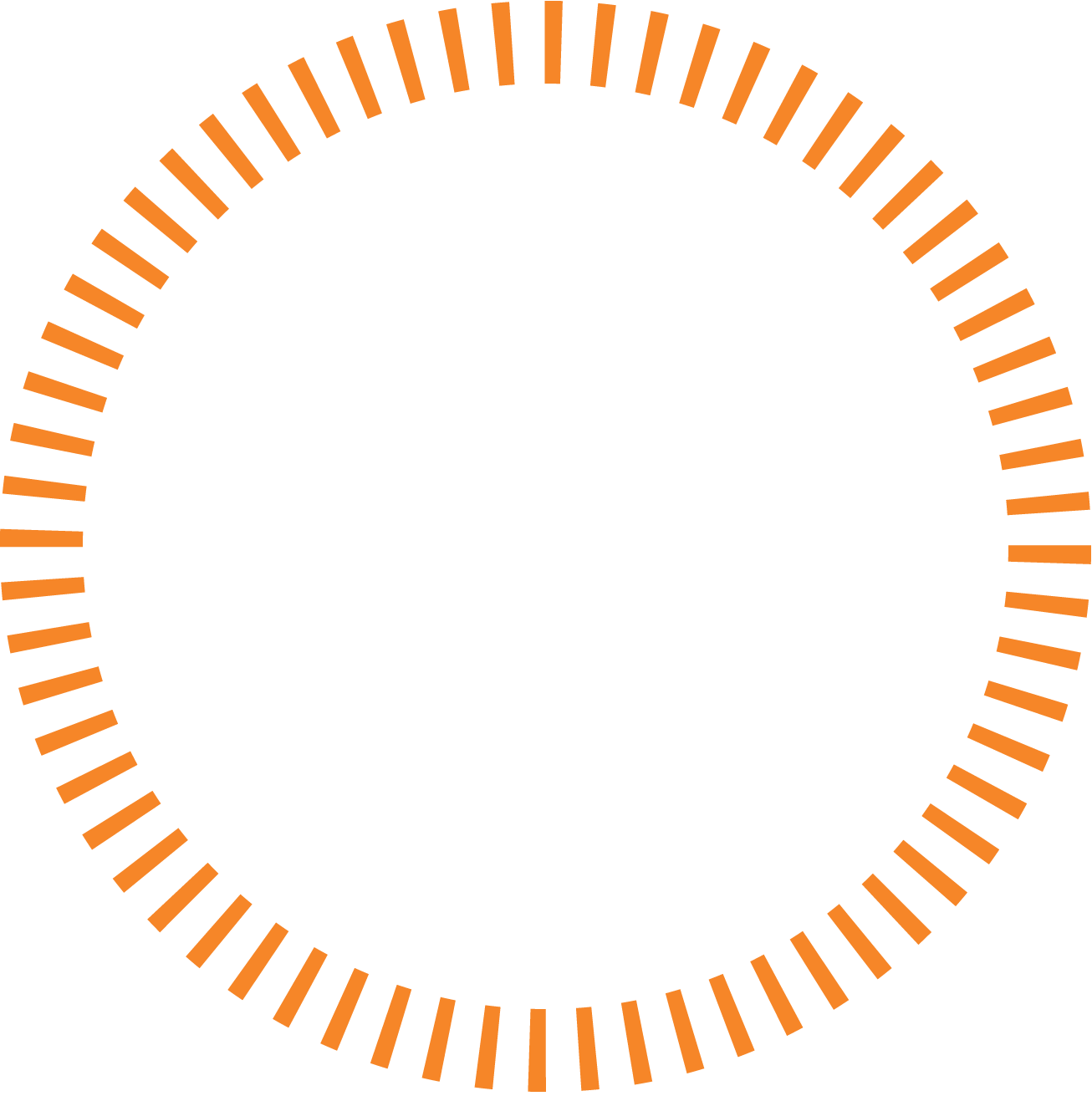 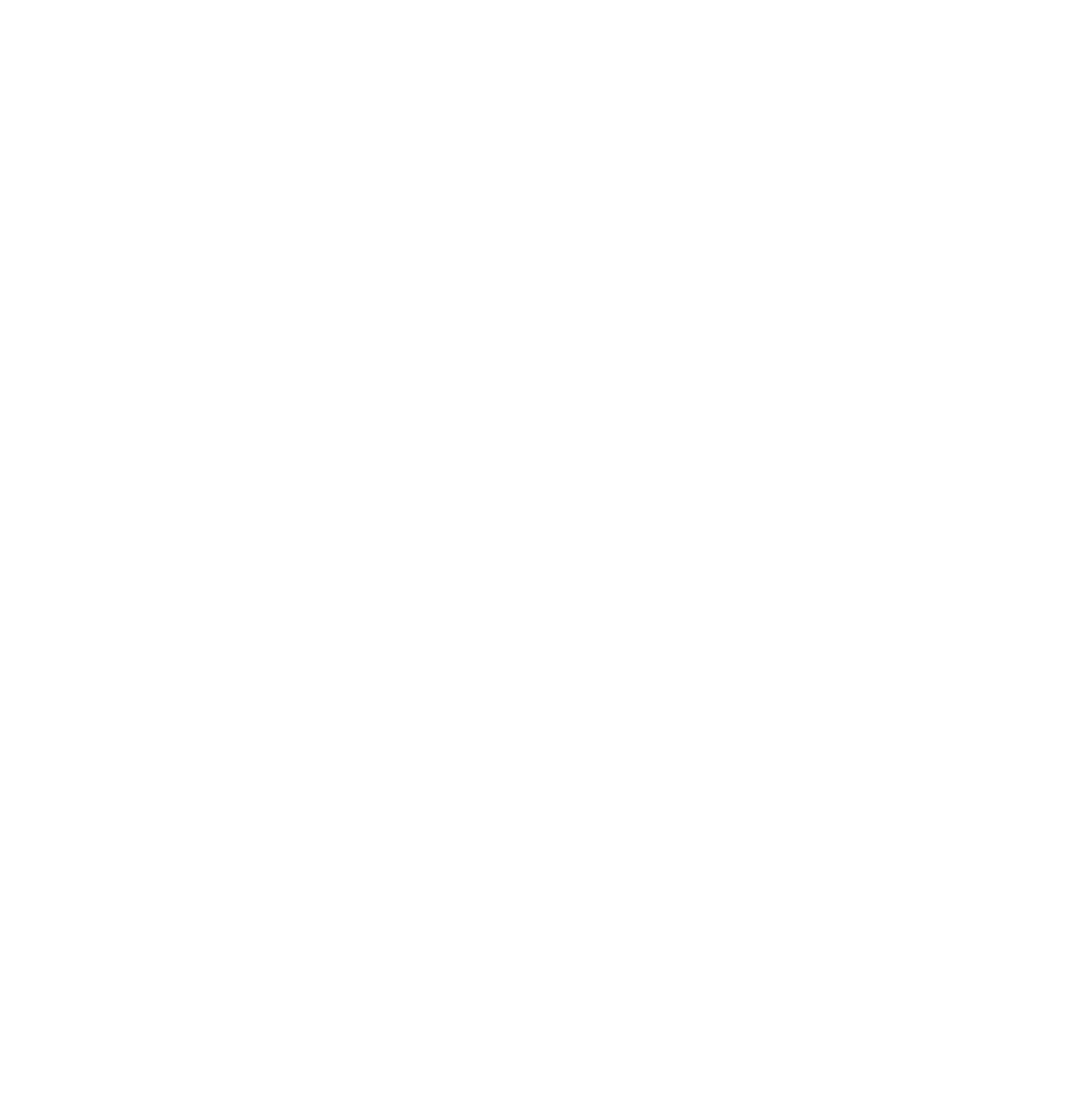 Wrap Up!
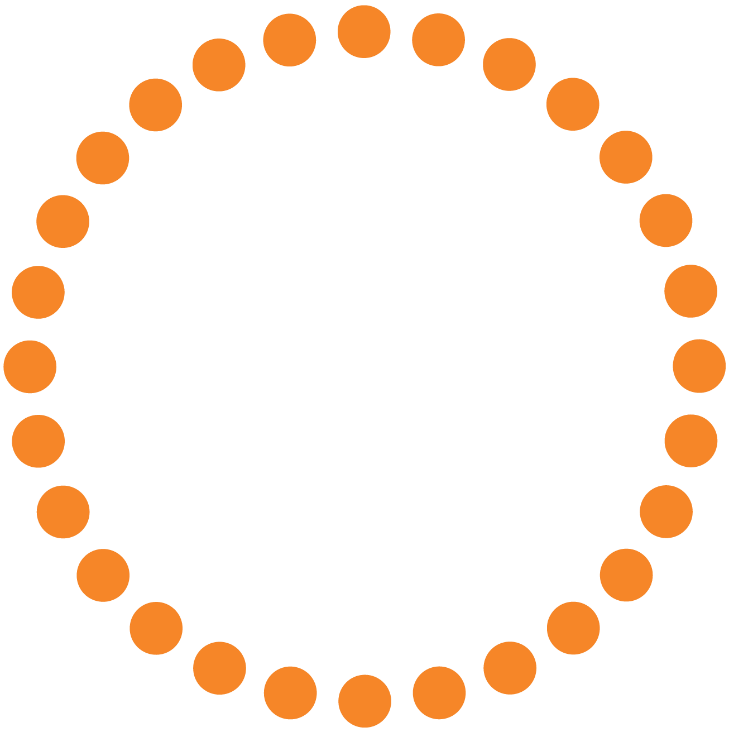 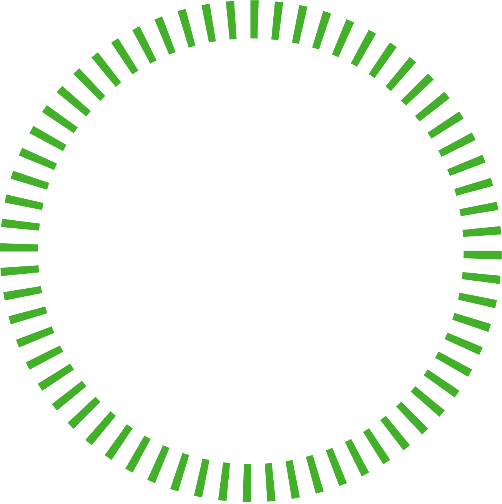 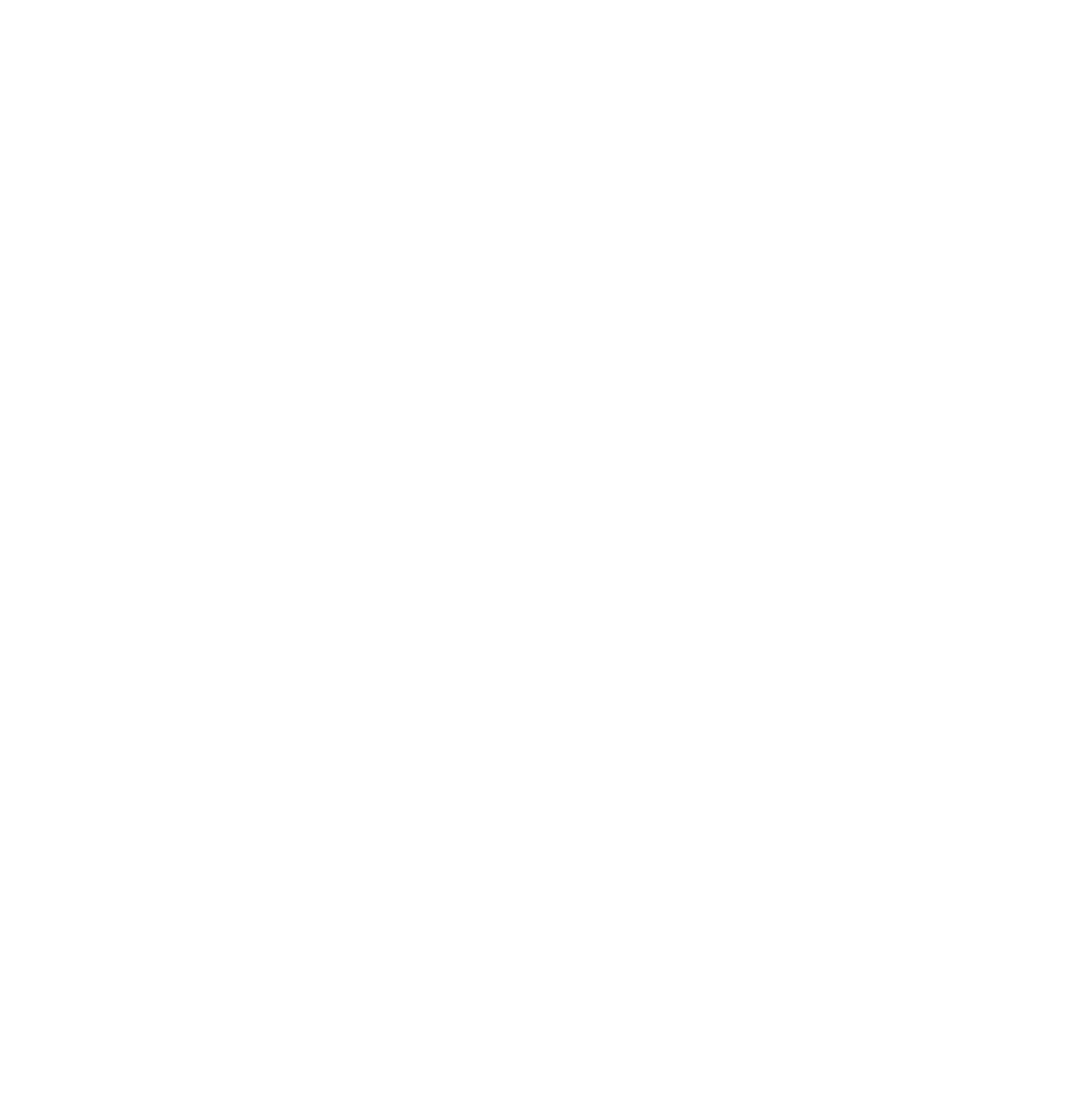 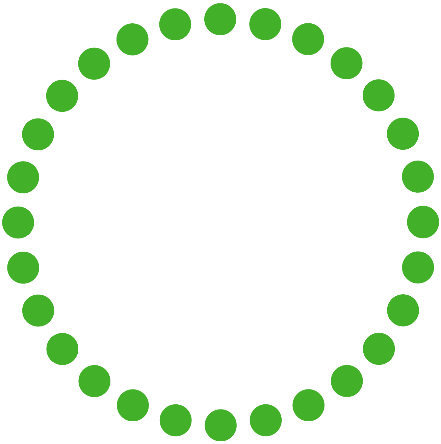 [Speaker Notes: Conclude your presentation with a quick summary. Remind the judges why your project is the best solution to the problem. (~30 seconds)]